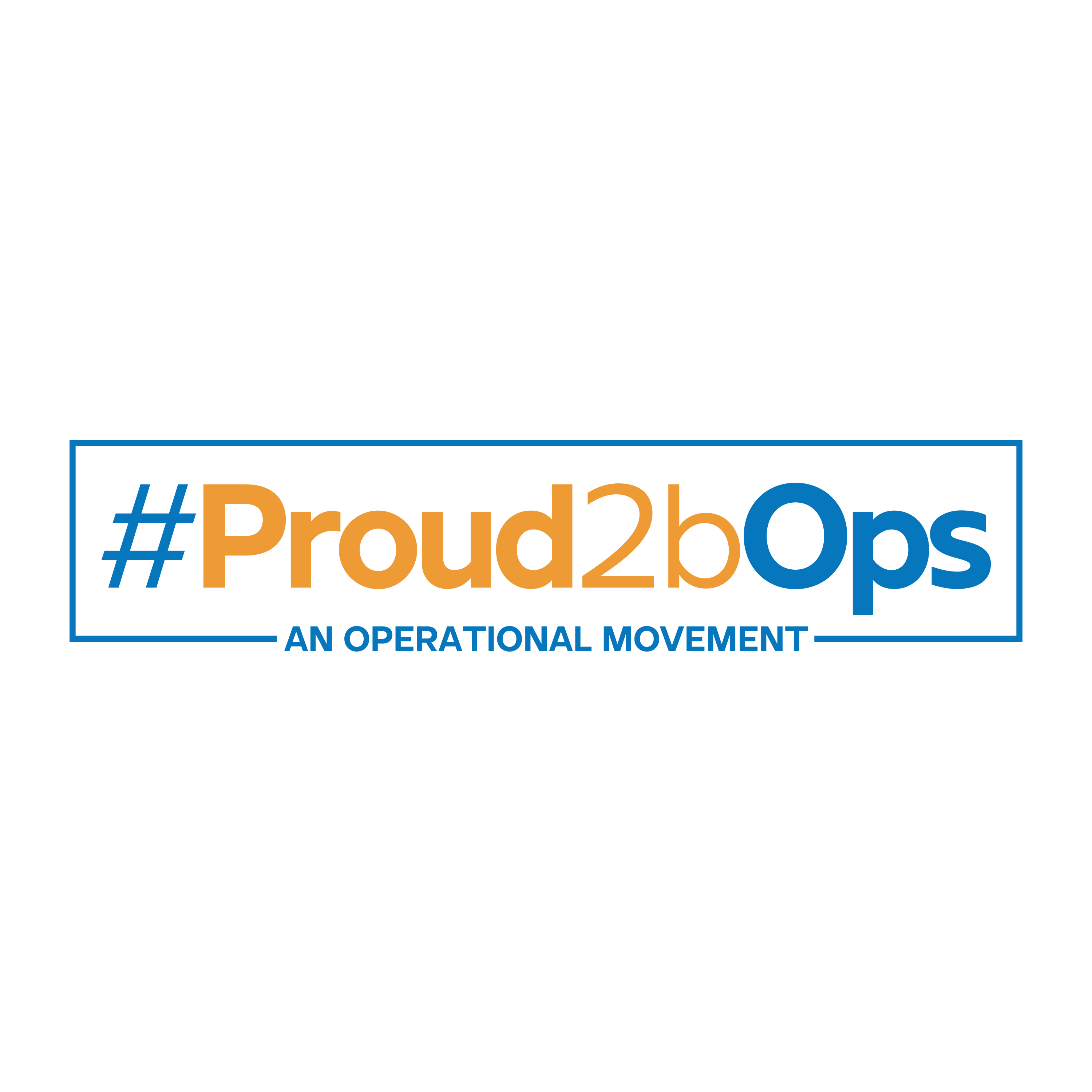 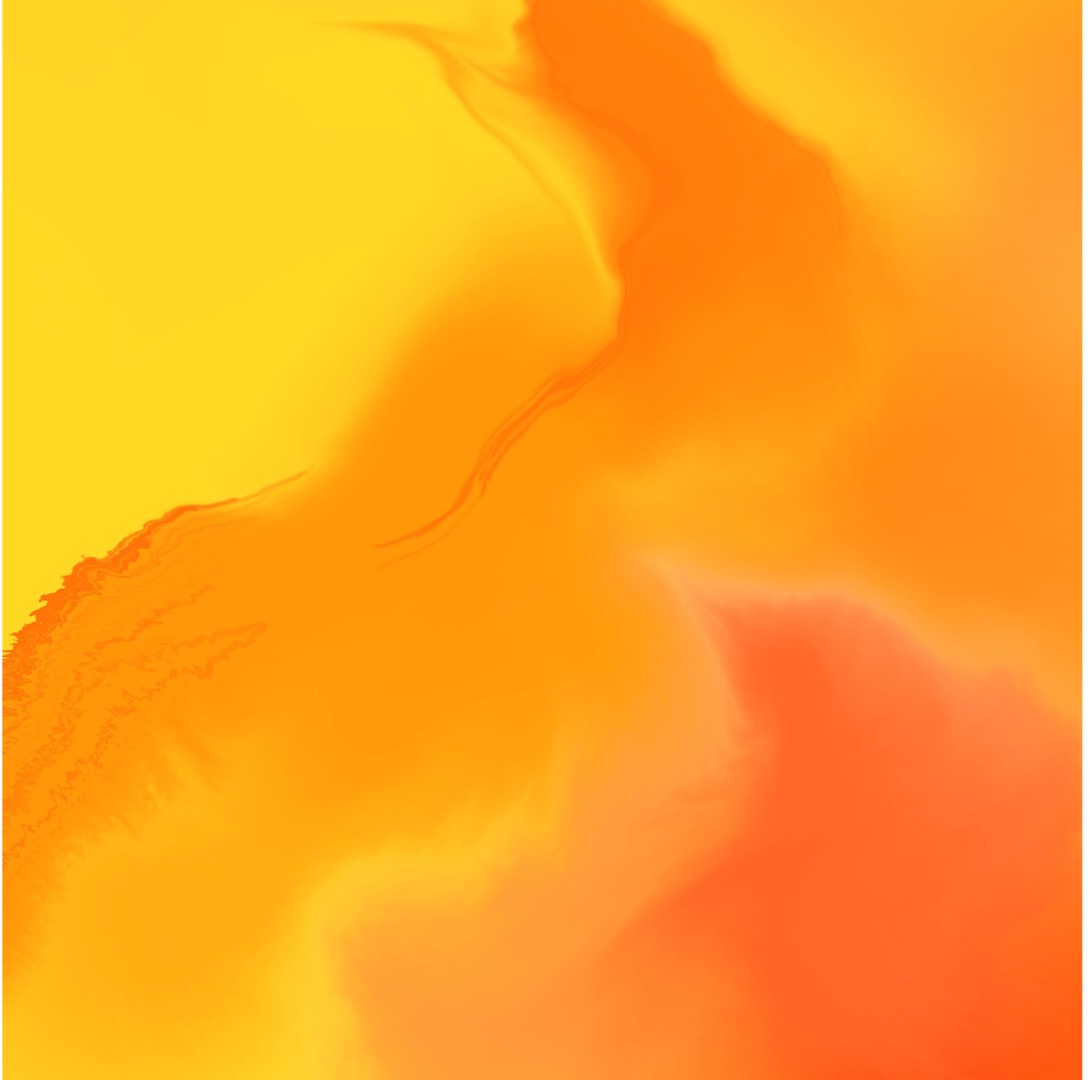 Building Belonging: Creating a sense of Purpose
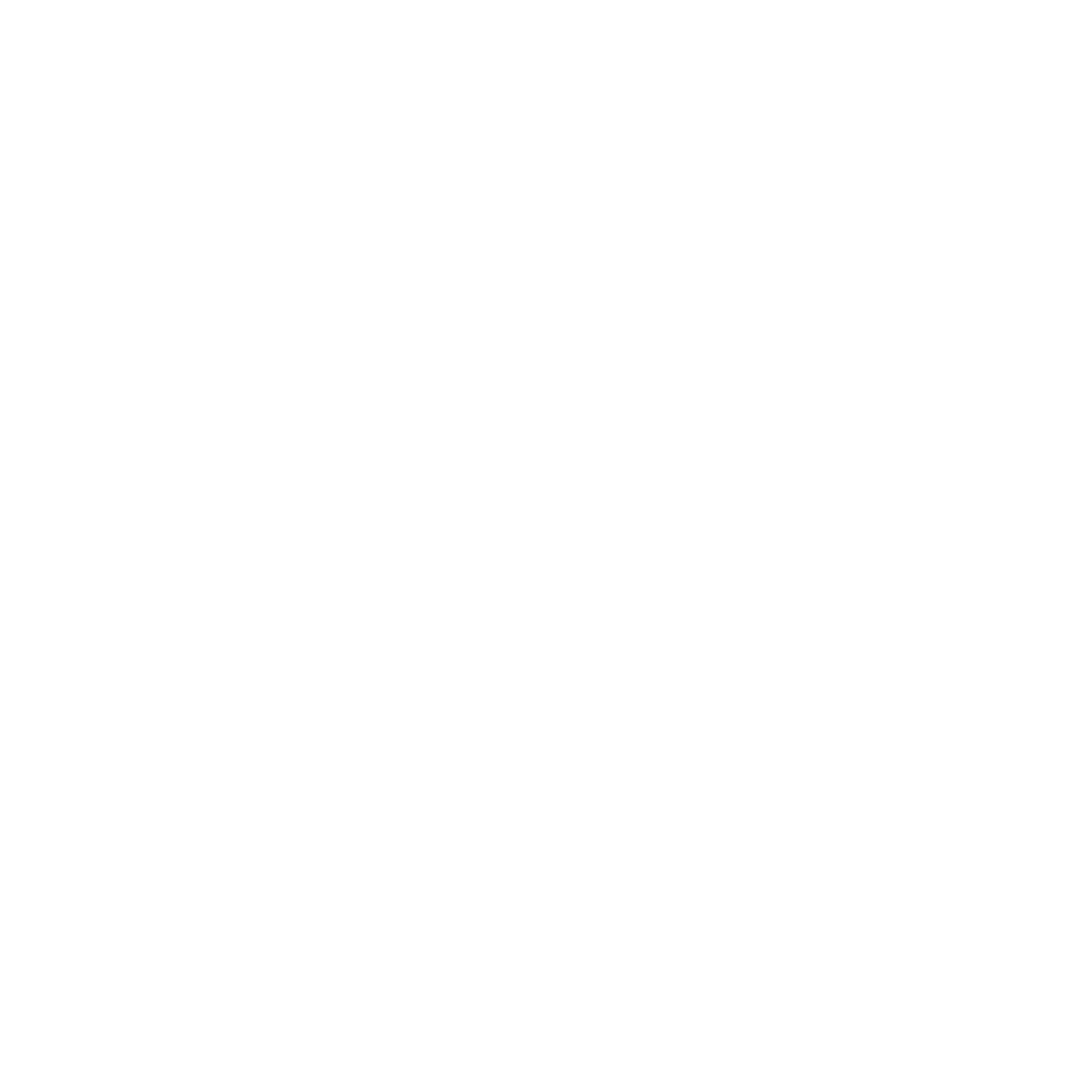 proud2bops.org
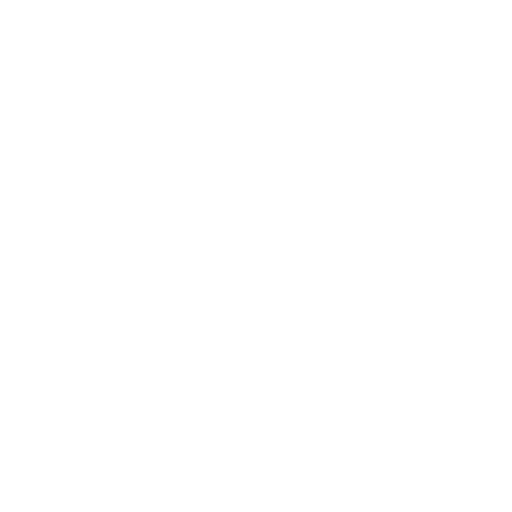 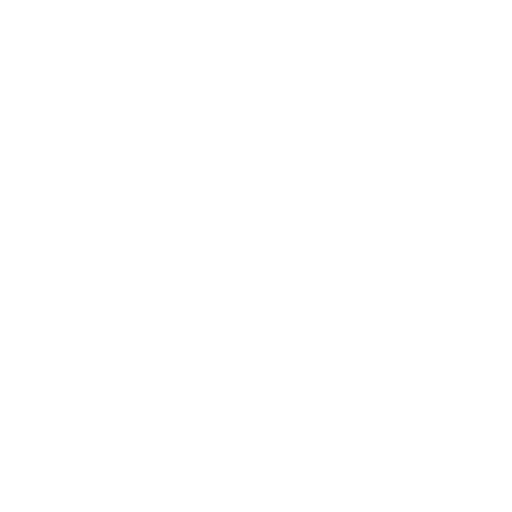 @Proud2bOps
@Proud2bOps
® Proud2bOps, Proud2b and Proud2bAdmin
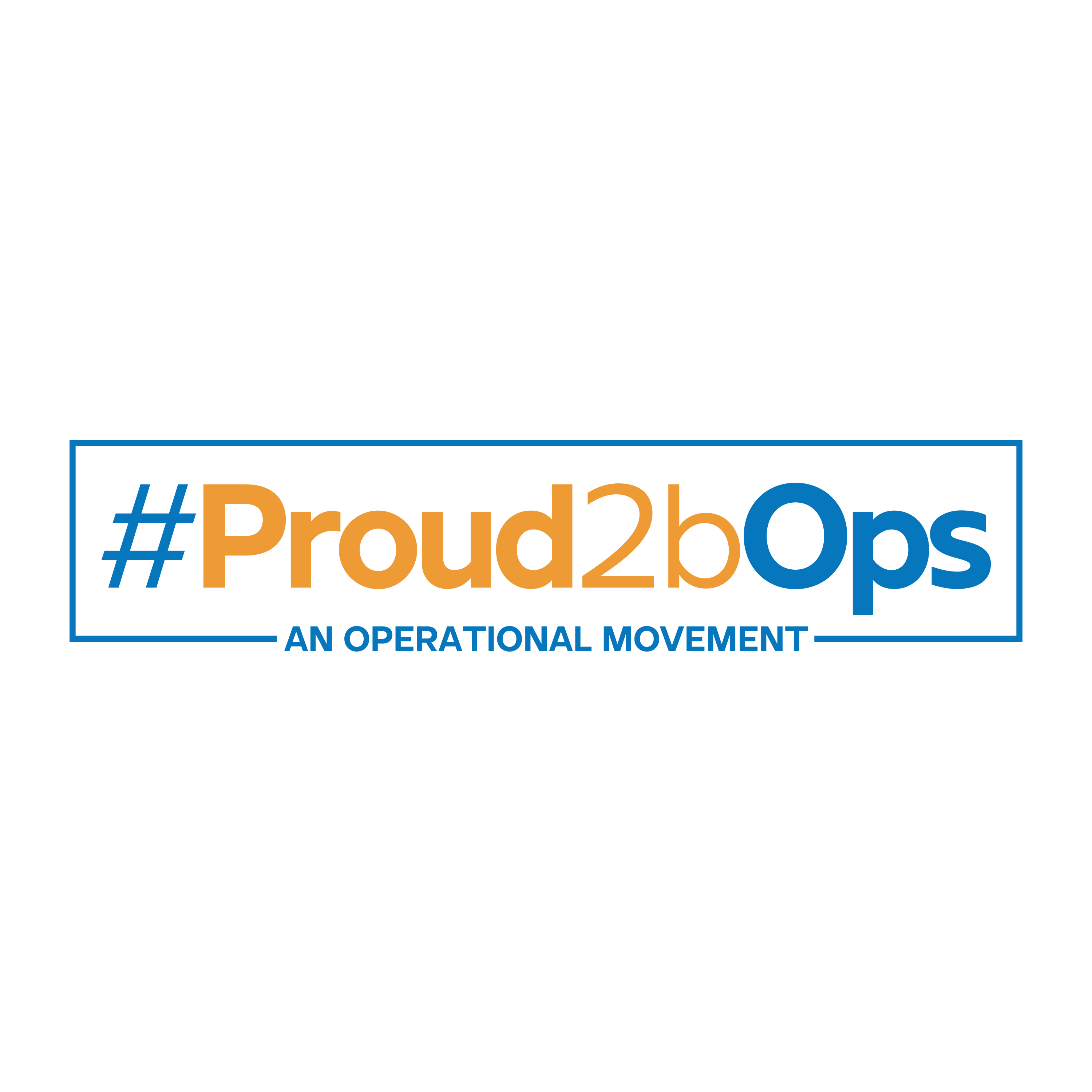 Hello…
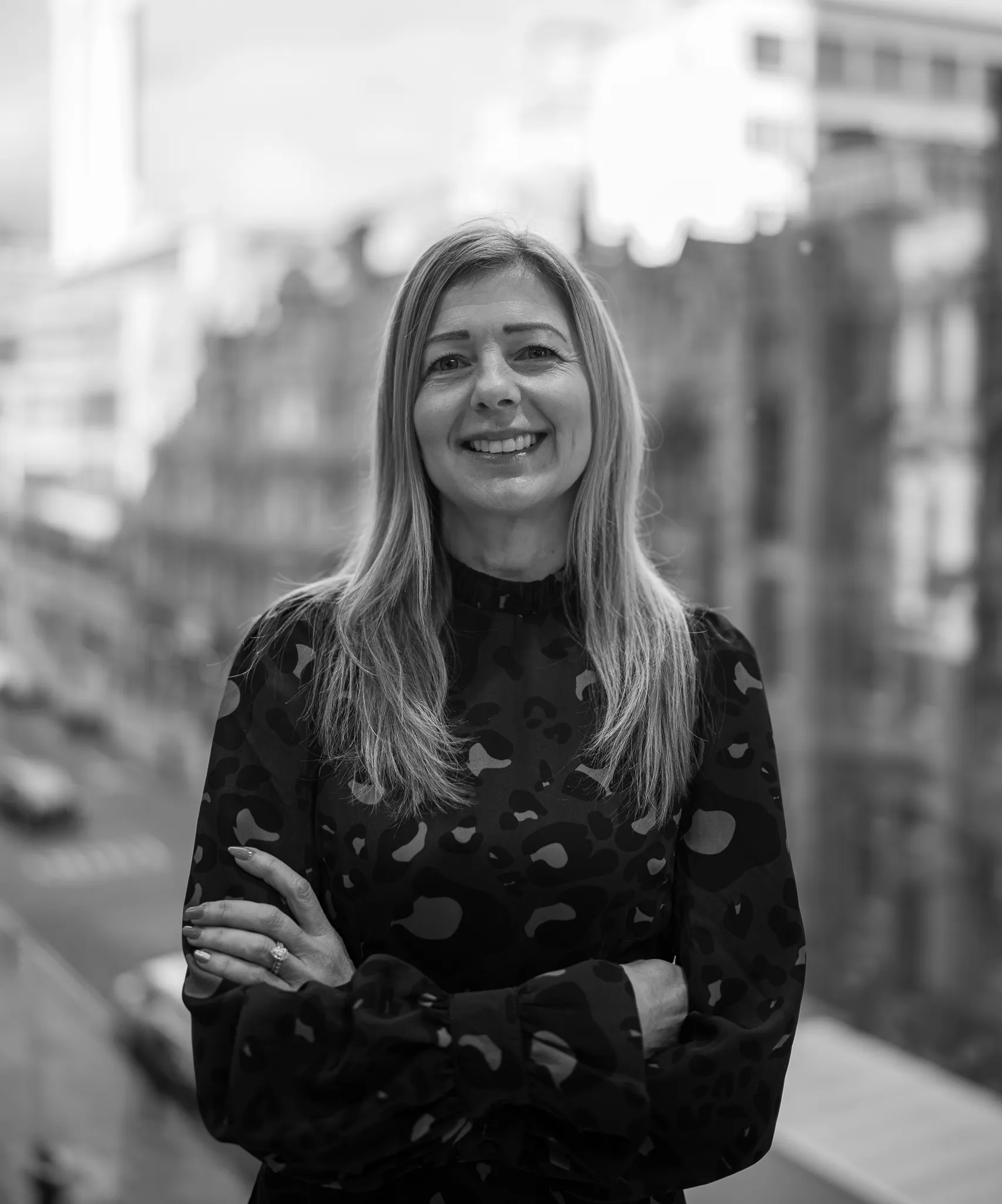 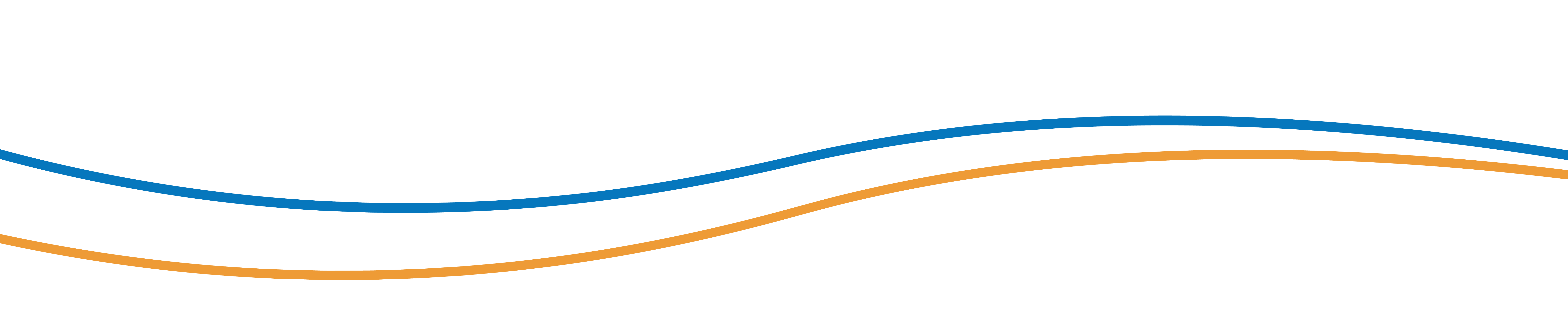 Emma Challans-Rasool
Founder and Director of Proud2bOps
Director of NHS Horizons
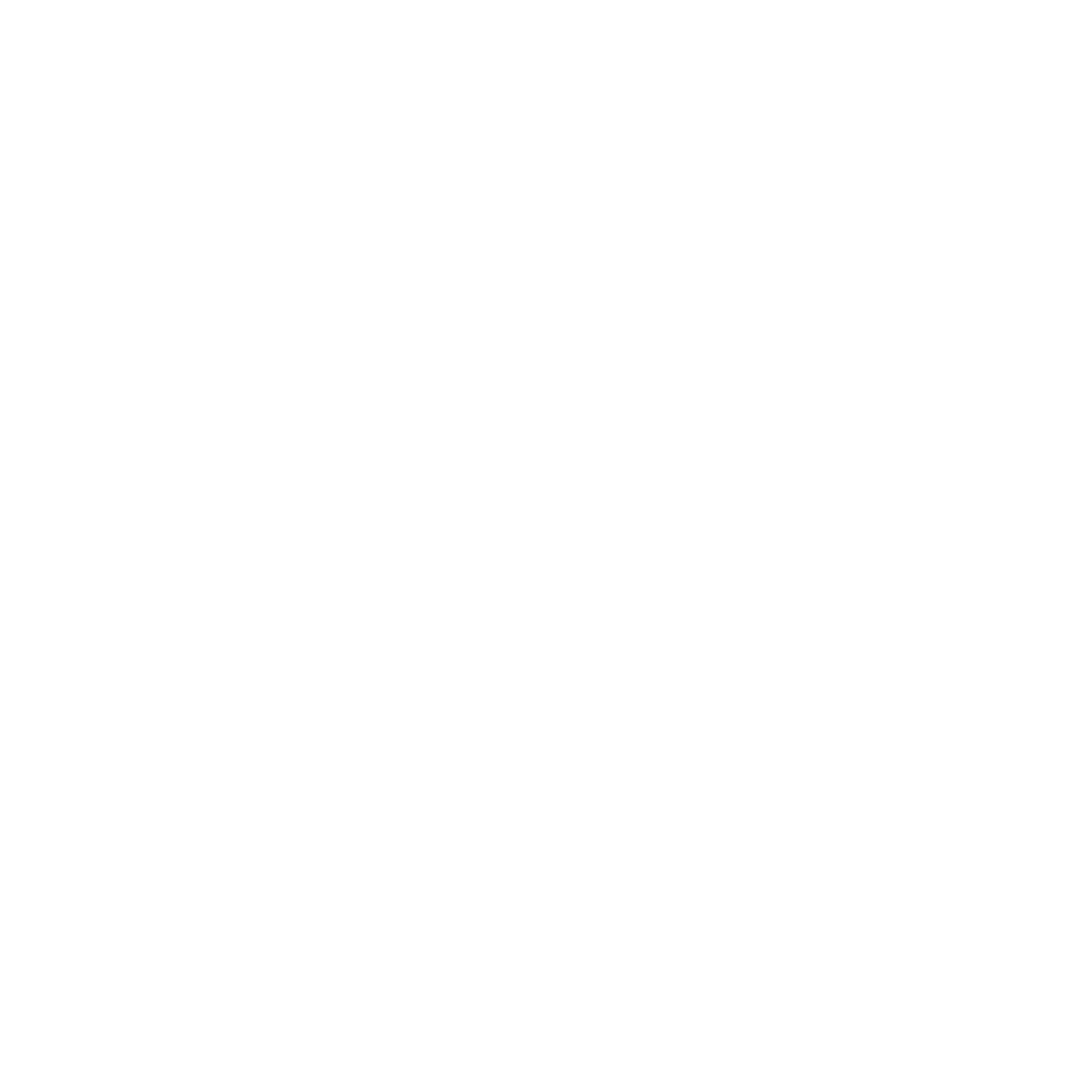 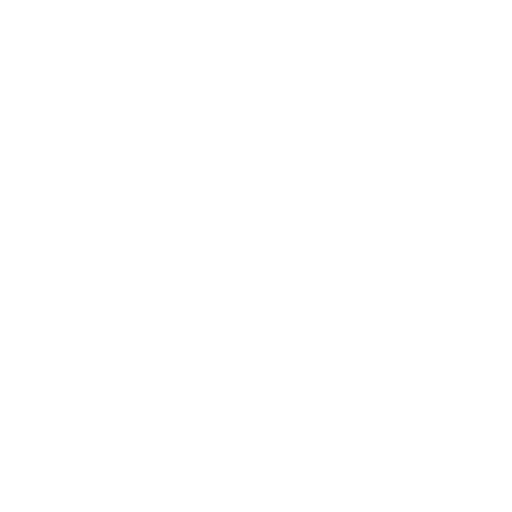 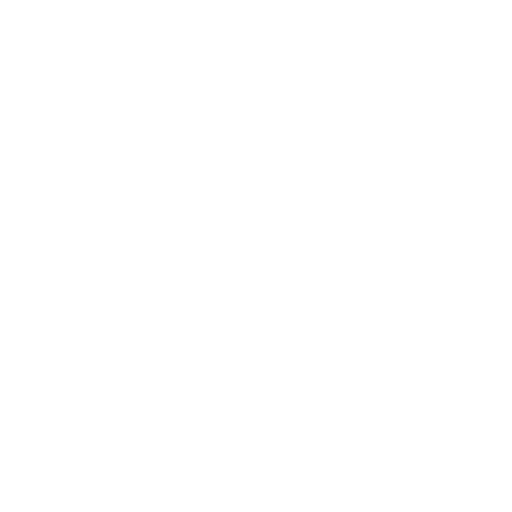 @Emma Challans-Rasool
www.proud2bops.org
@emmachallans
2
® Proud2bOps, Proud2b and Proud2bAdmin
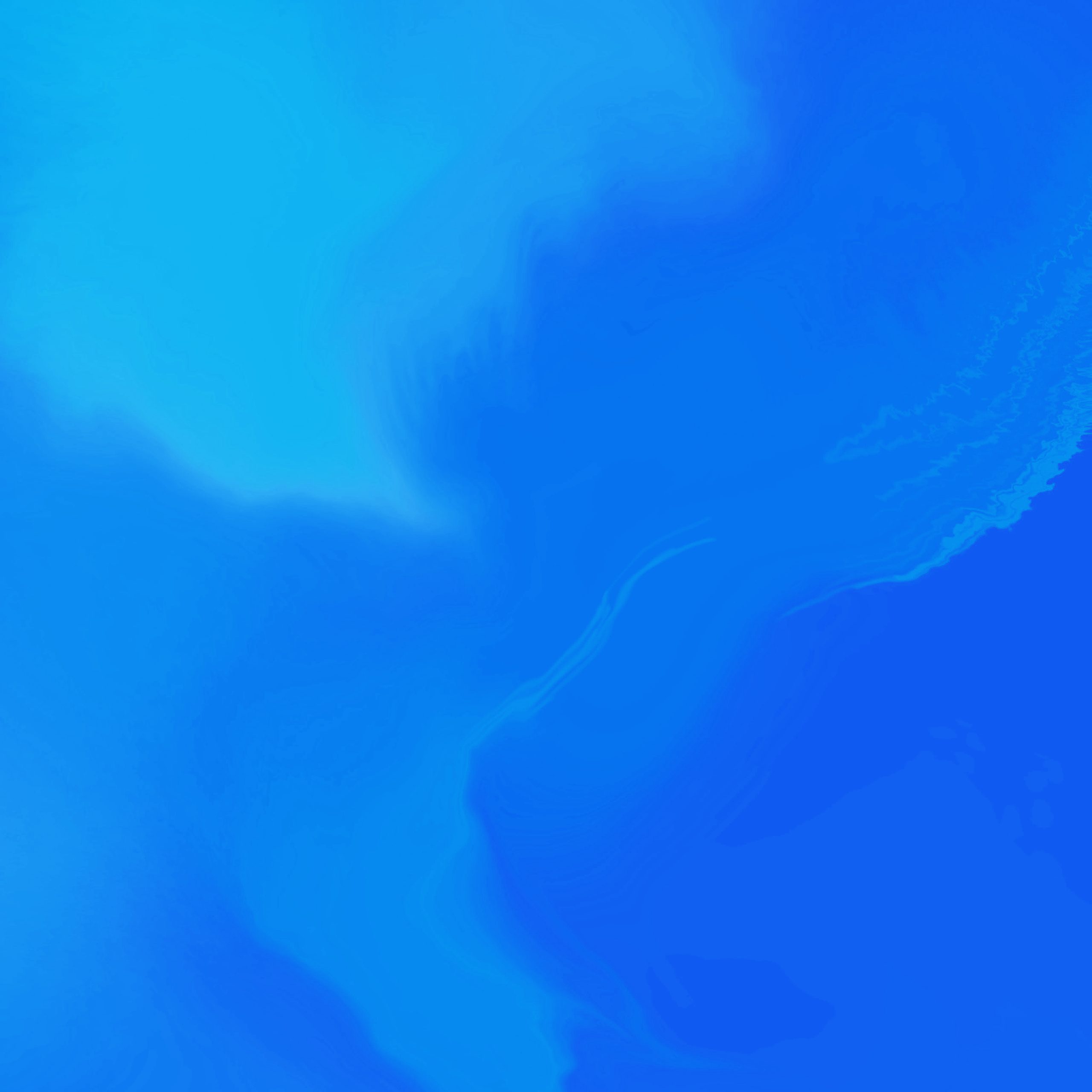 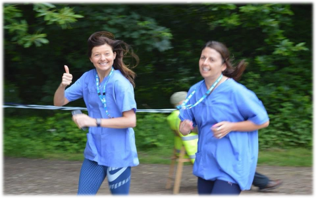 A little about me…
I started my career in healthcare as a Band 4 PA/Project Assistant in Community Healthcare
Equity of access to professional development and the opportunity to grow your identity and values into practice
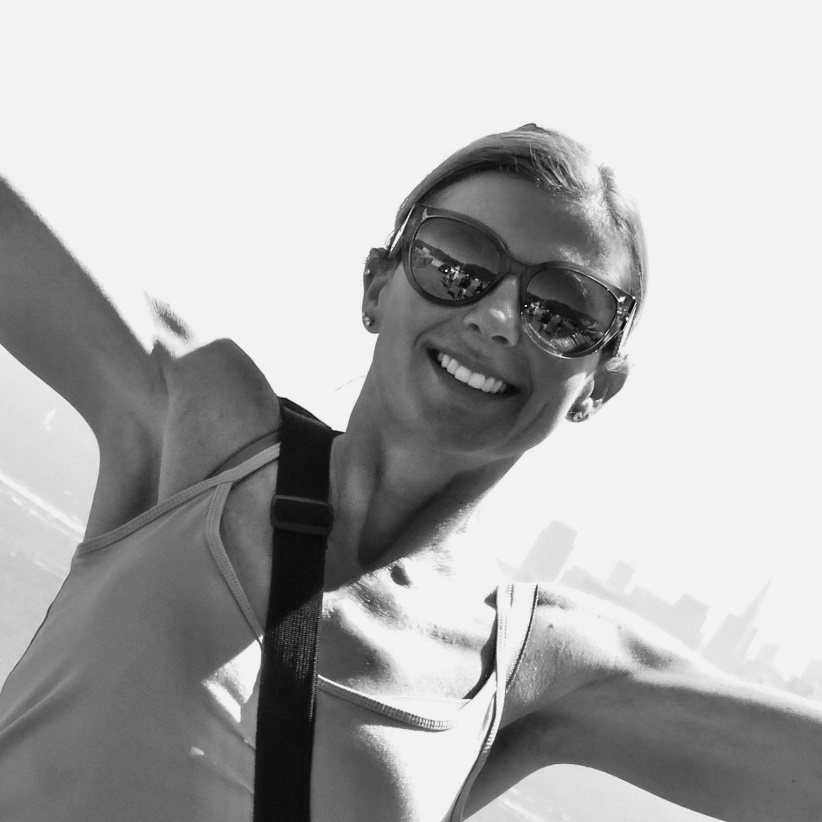 I have taken a lot of time to understand myself, and the culture and climate I need to thrive.
I have thrived when I am supported by good leaders.
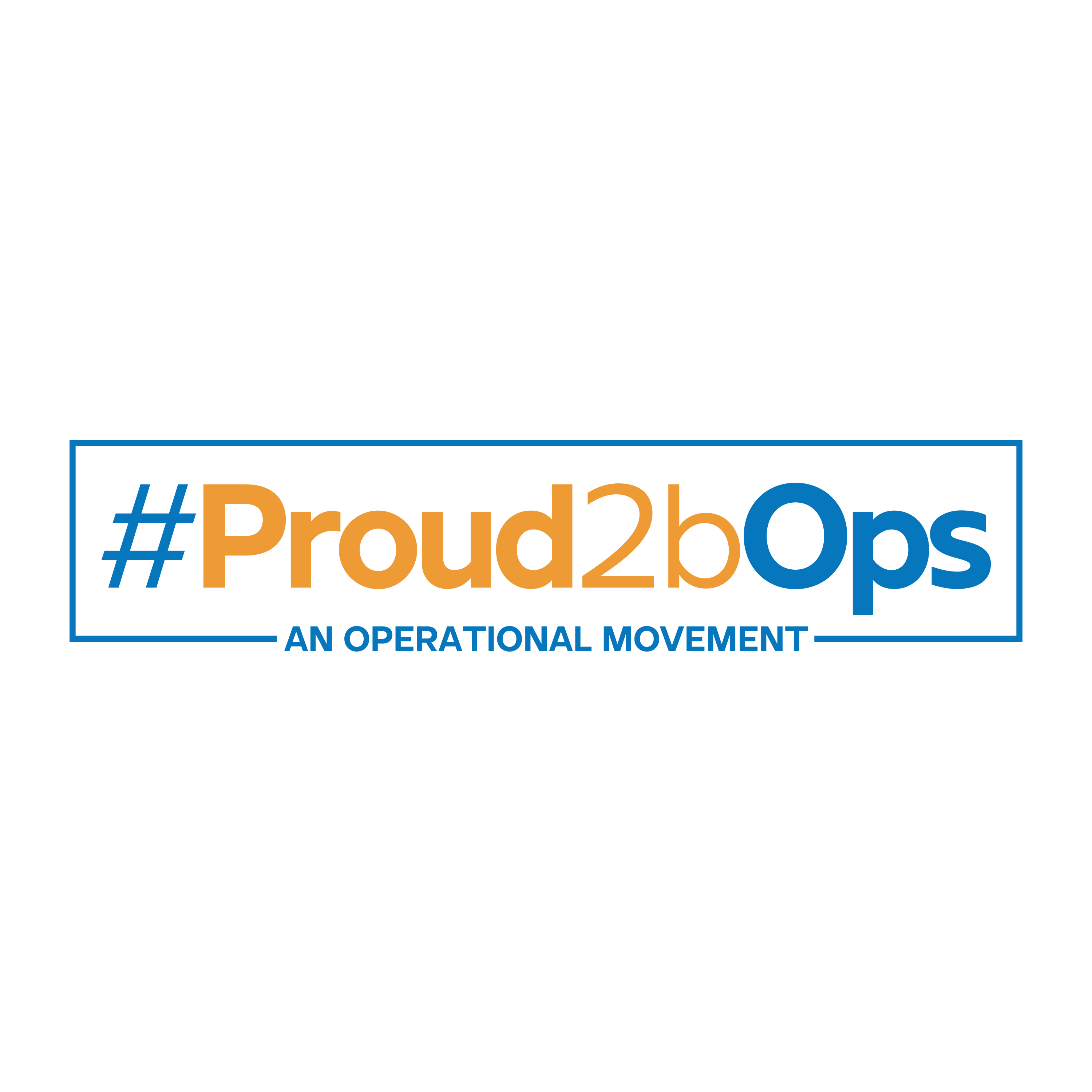 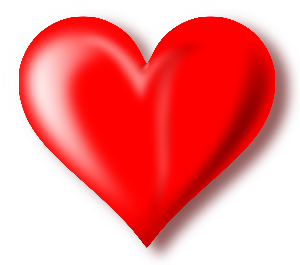 I am a specialist advisor leading and influencing at a national policy level.
I love Ops, large scale change and leading social movements. I am proud of my profession and peers…
Working across healthcare are blummin hard roles - long hours, relentless demand and often little reward or recognition.
I work hard to engage and involve people and professionals in operational improvement and climate and culture transformation.
I deliberately put myself out there, to engage, connect and learn from others. It’s where the magic happens…
I have led services across multiple sites, geographical boundaries, nationally and for  professional groups.
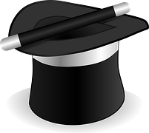 3
3
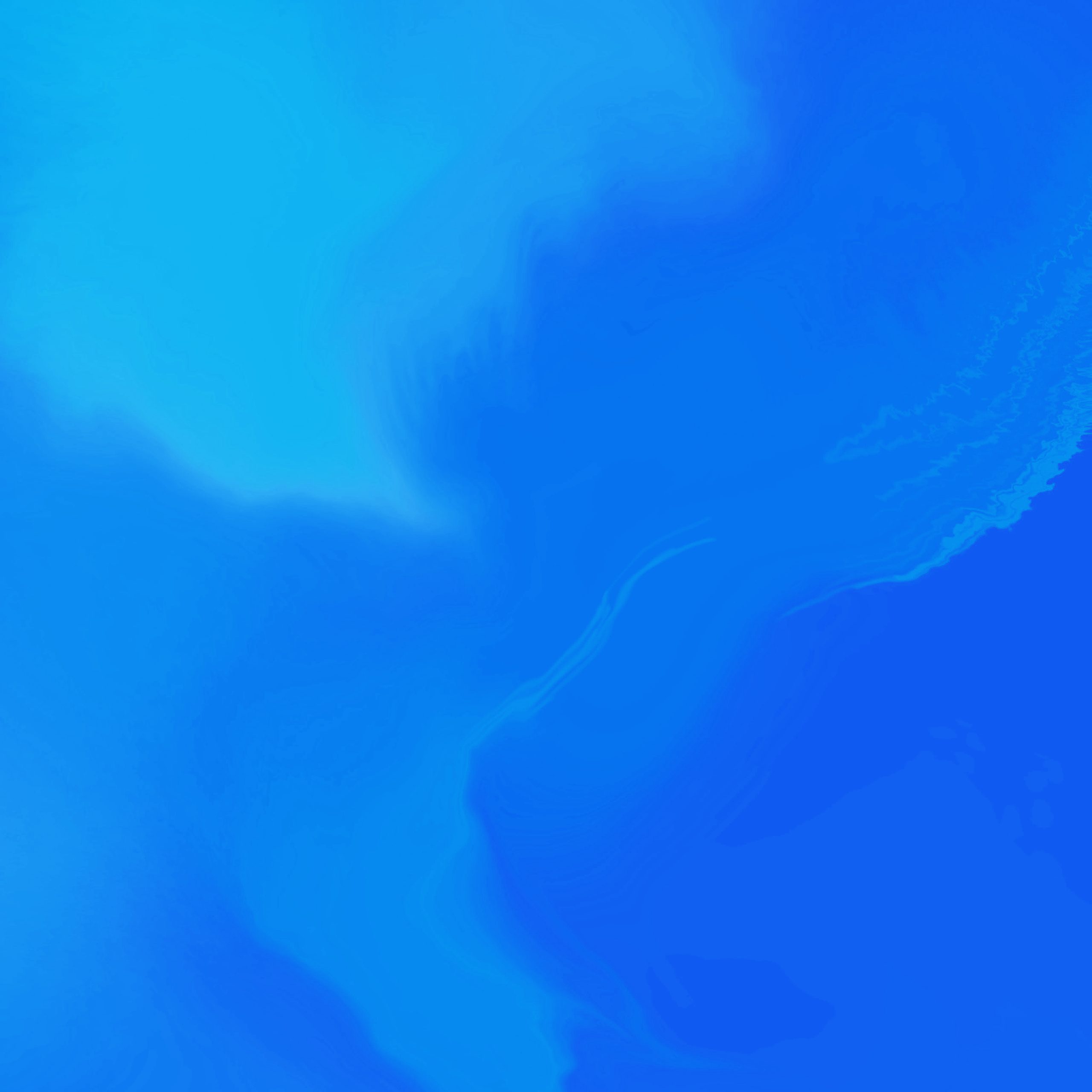 Conversation today…
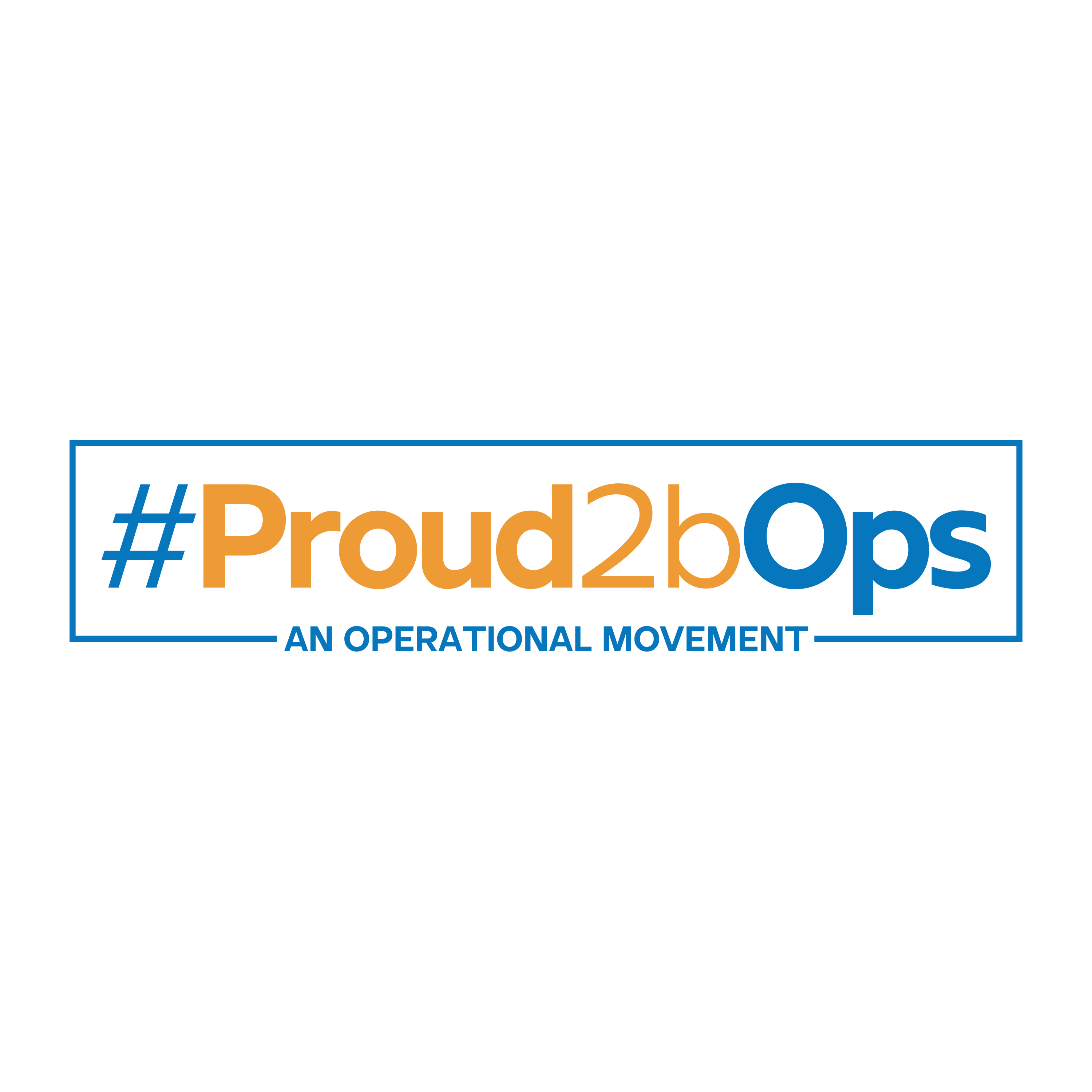 Purpose
4
4
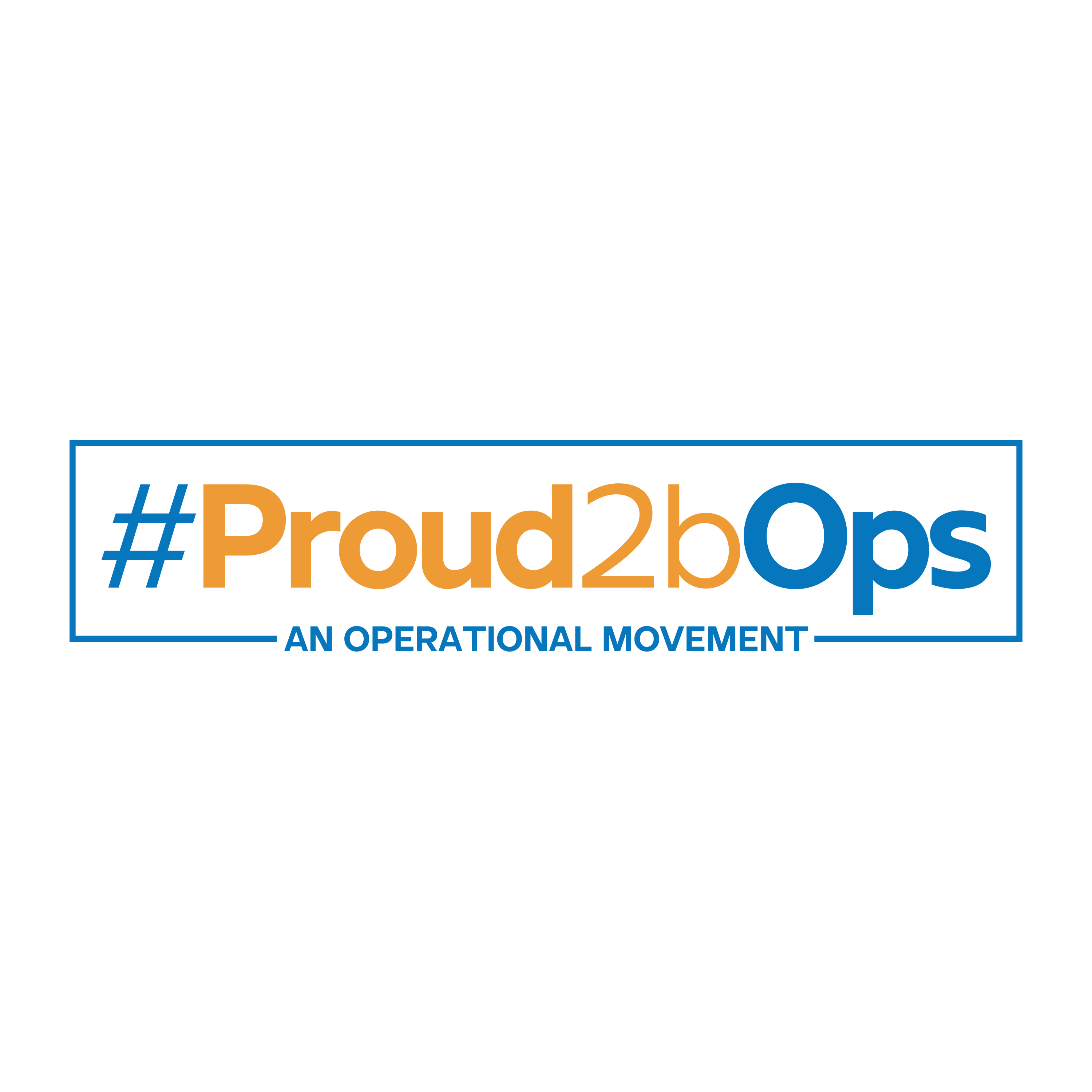 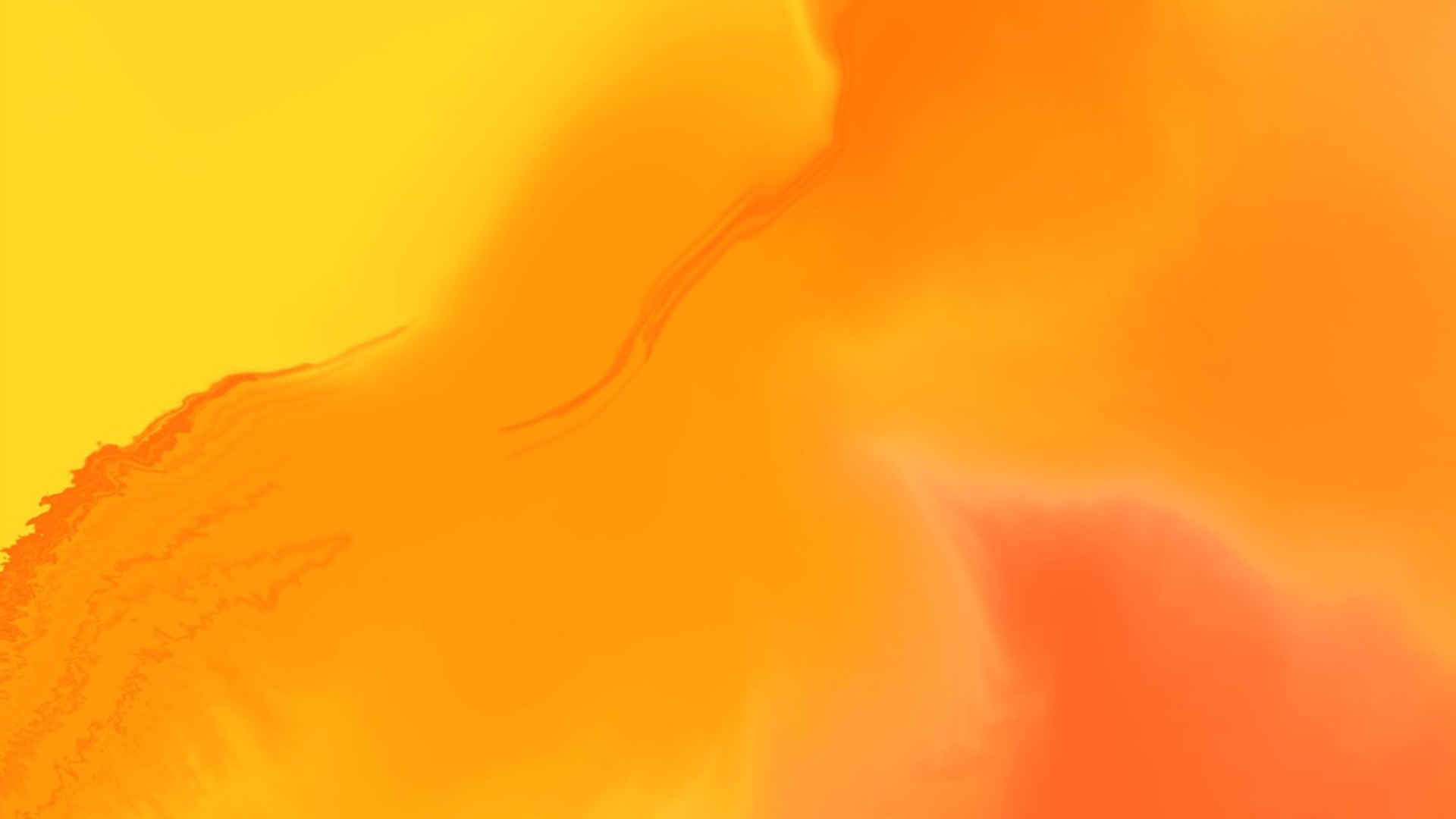 Belonging
.
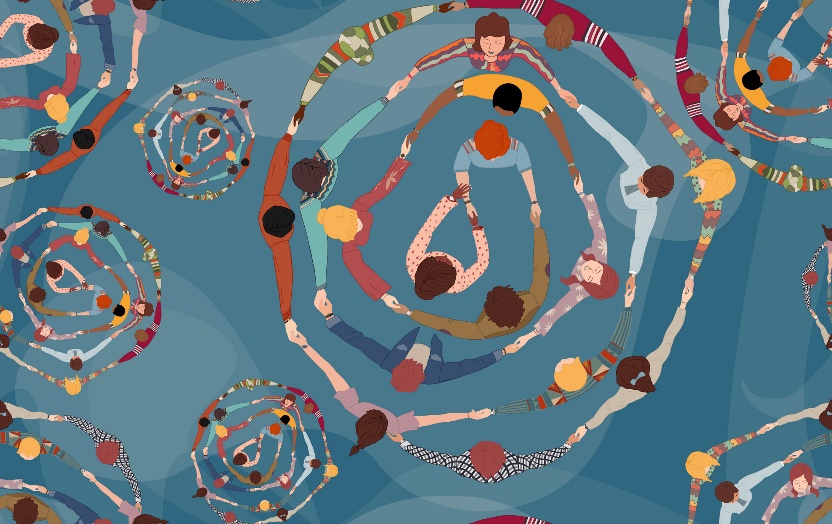 Key reflections…
Deep rooted in people feelings
Valued for who you are and what you bring - your uniqueness 
Understanding self - who am I, what motivates me, can I be me here
Reliant on recognition and celebration 
Happiness – positive link between a sense of belonging and greater happiness as well as a reduction in mental health outcomes including; Anxiety, Depression, Hopelessness, Loneliness
Need to feel connected, supported and respected 
Requires high trust 
Equality, Diversity, Inclusion and Belonging (EDIB)
A Sense of Belonging: What It Is and How to Feel It Kendra Cherry, April 2023 

How To Cultivate A Culture Of Belonging—And Why It’s The Ultimate Competitive Edge William Aruda, March 2023.
® Proud2bOps, Proud2b and Proud2bAdmin
5
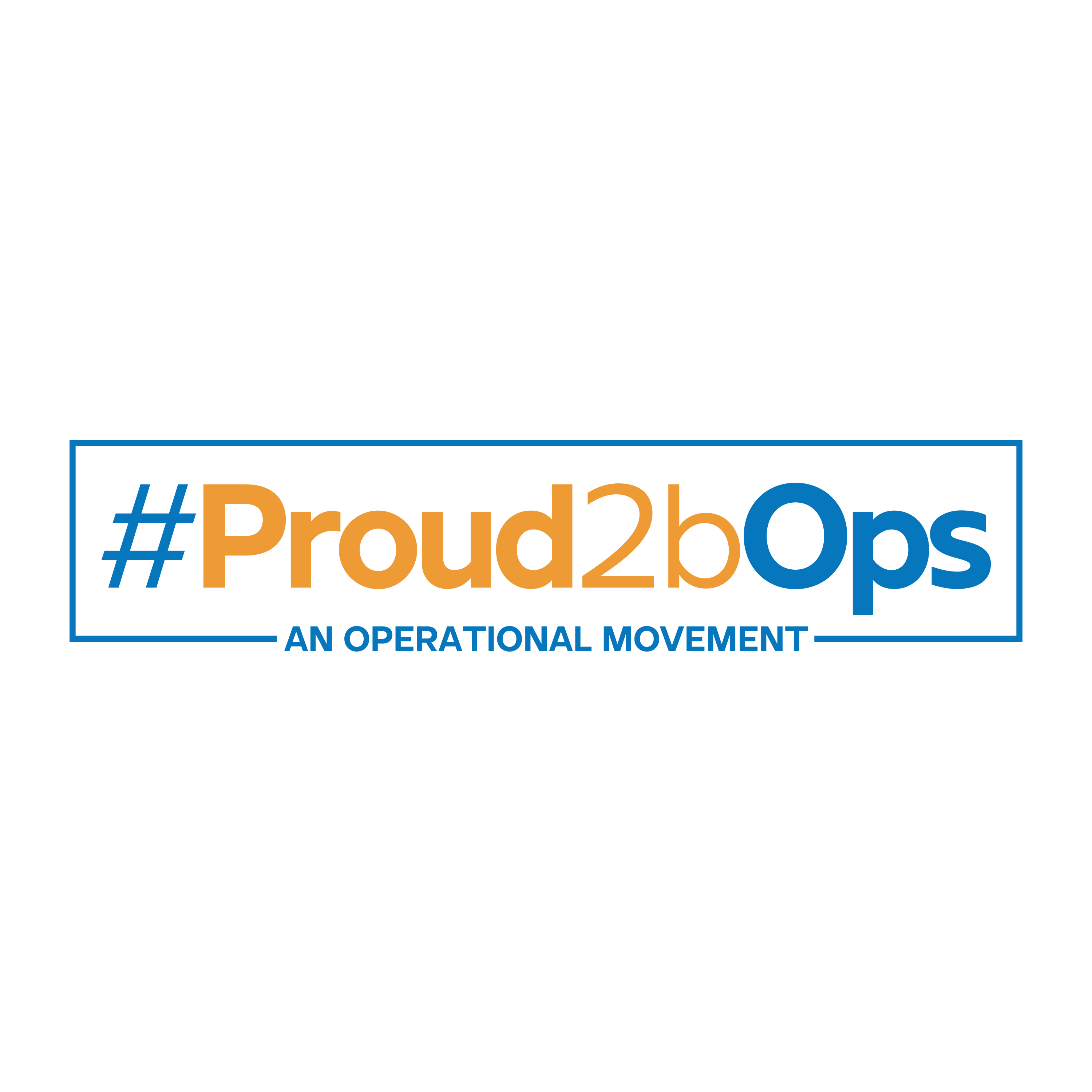 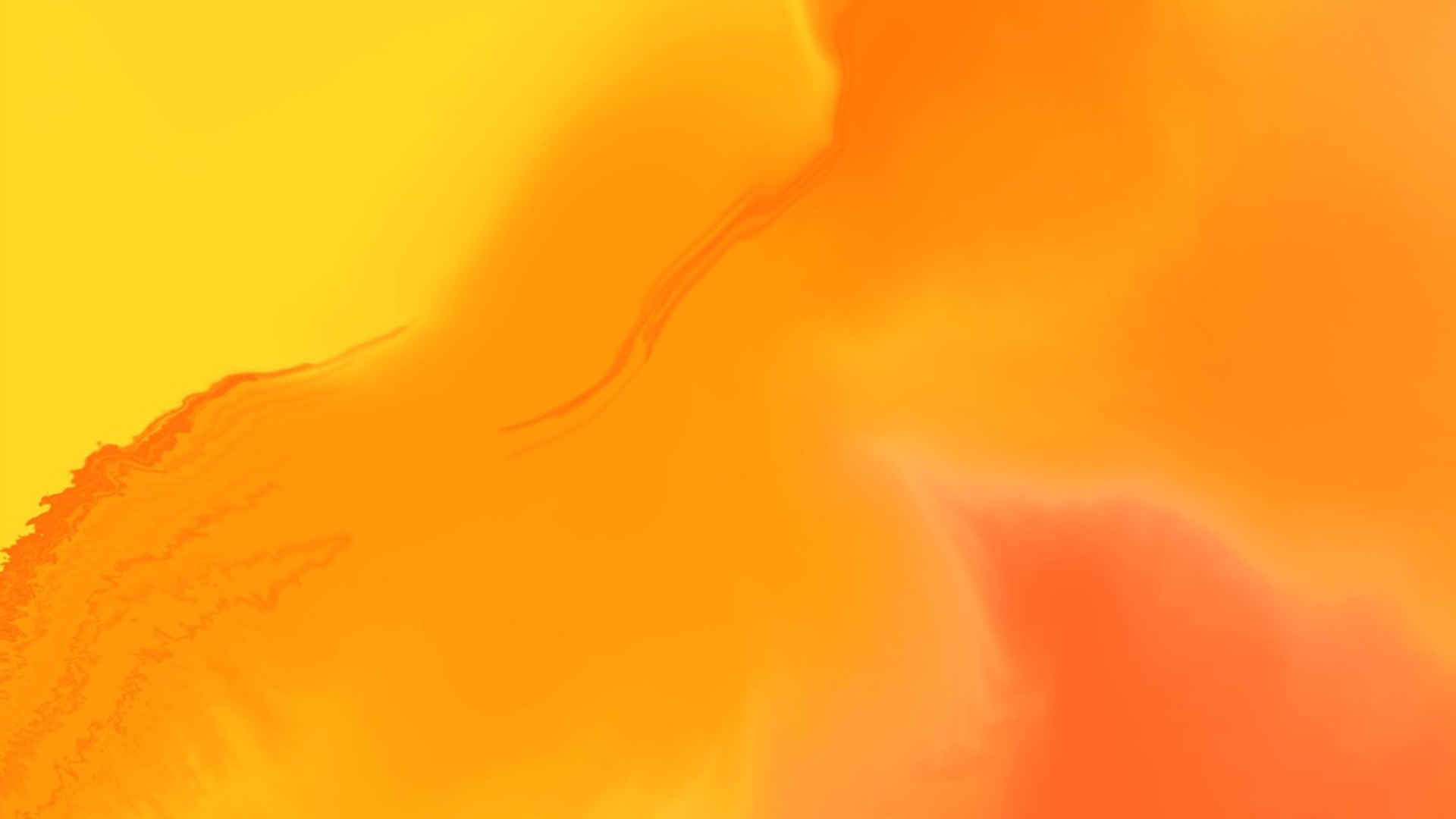 Belonging
.
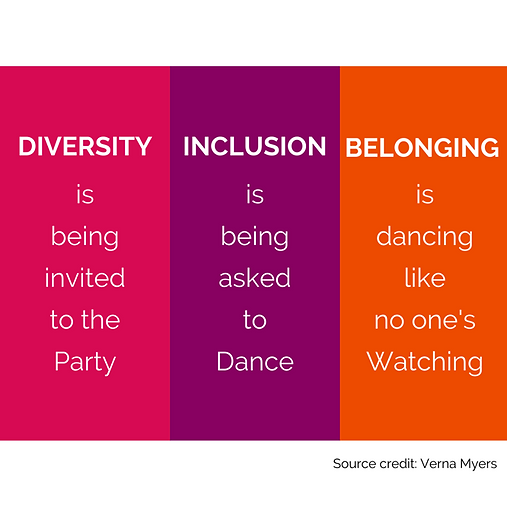 How are we creating a sense of belonging so that everyone is seen and valued for their own unique and authentic selves?

Belonging counts more than diversity (the facts) or inclusion (a choice)

When we feel we belong, we thrive, and so do the people around us.
Sands, A (2019) Diversity and inclusion aren’t what matter. Belonging is what counts, Medium
® Proud2bOps, Proud2b and Proud2bAdmin
6
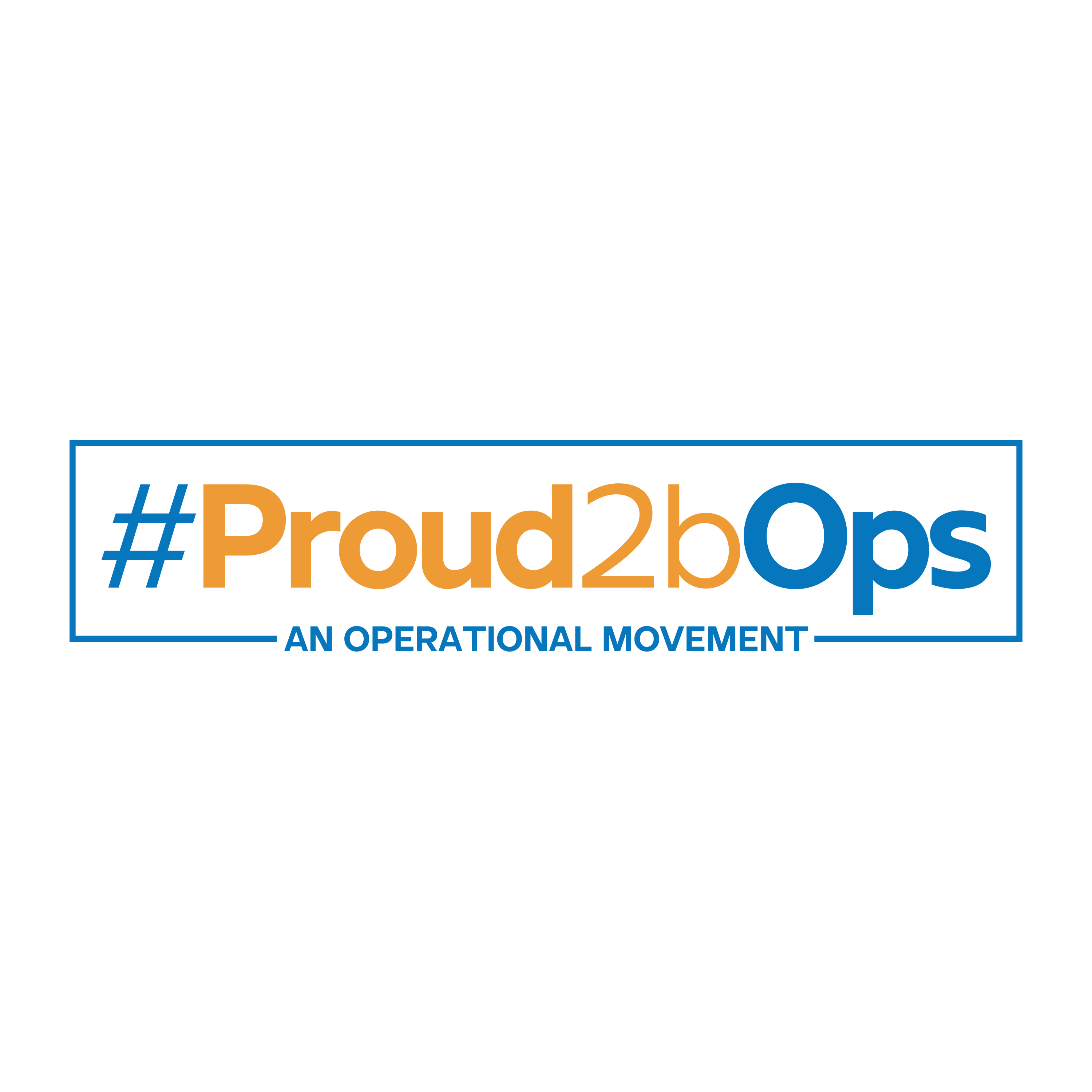 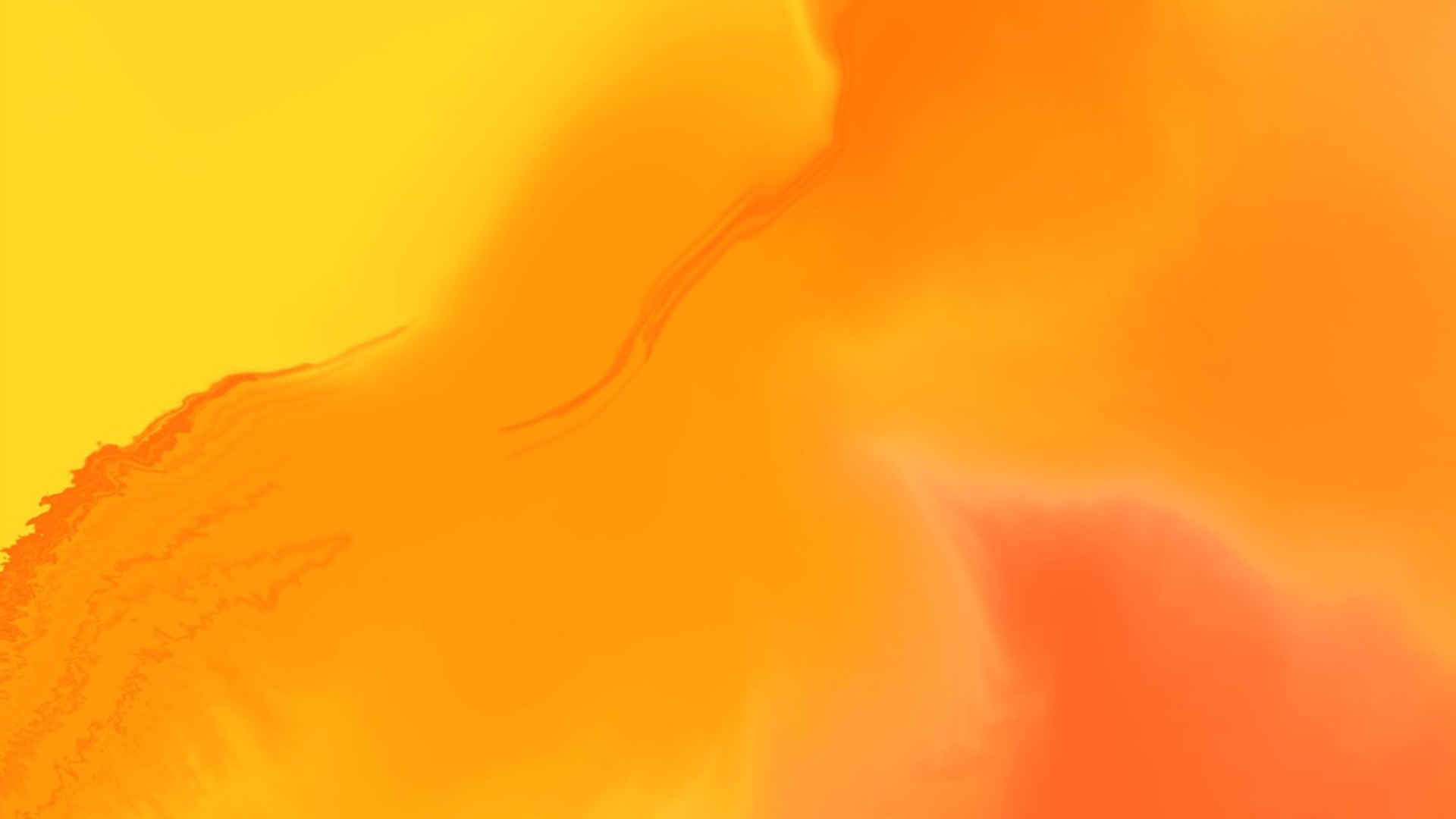 Belonging questions to reflect on
.
To what extent are we really getting to know the people in our teams and understanding the unique gifts that each person brings?
Are we making the space in a virtual world (where the lack of direct contact makes feelings, emotions and reactions harder to gauge) to build belonging?
Are we asking people if they feel they are included, feel they have power over the work or role they are allocated, feel they are in the know, and feel that their ideas are valued?
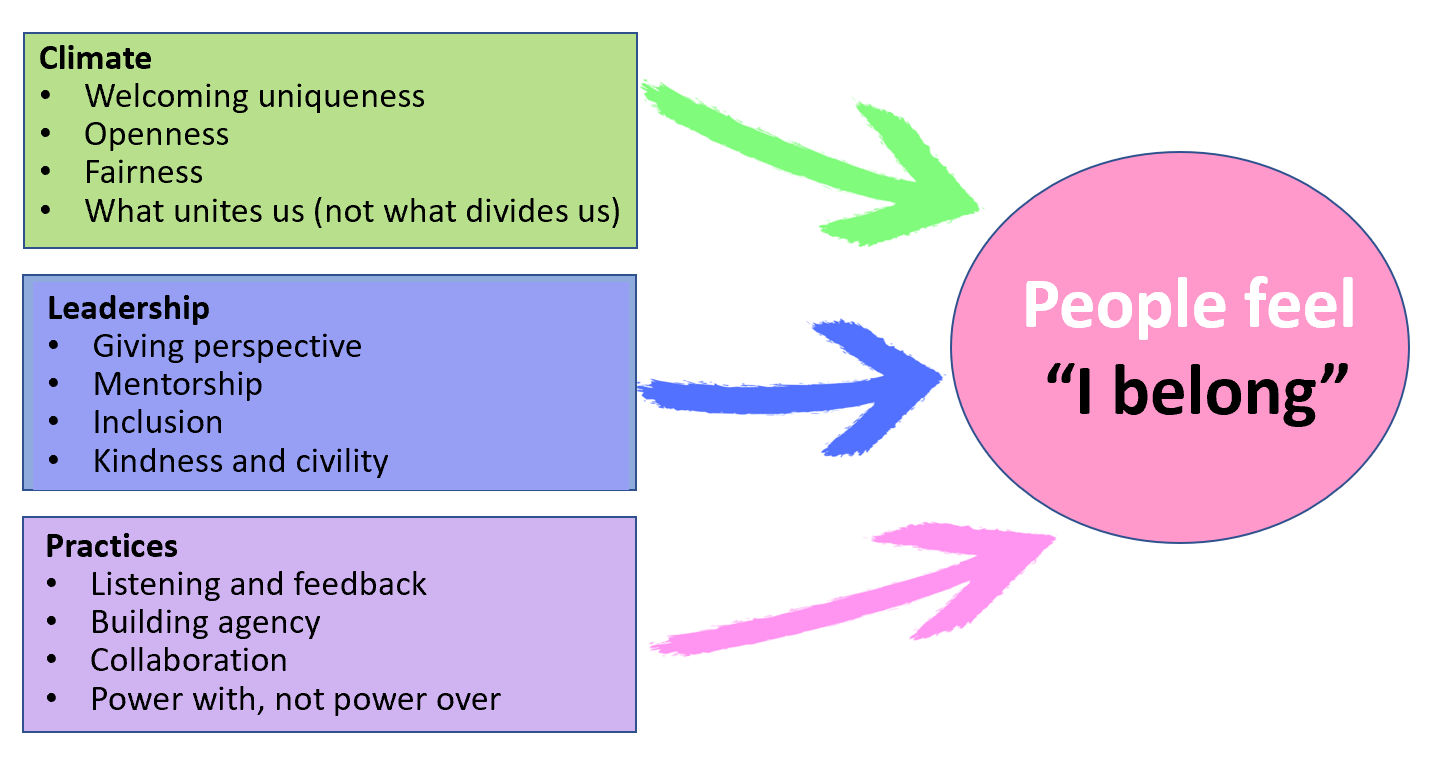 Bersin J (2020) Why belonging is such a big issue in business today,
® Proud2bOps, Proud2b and Proud2bAdmin
7
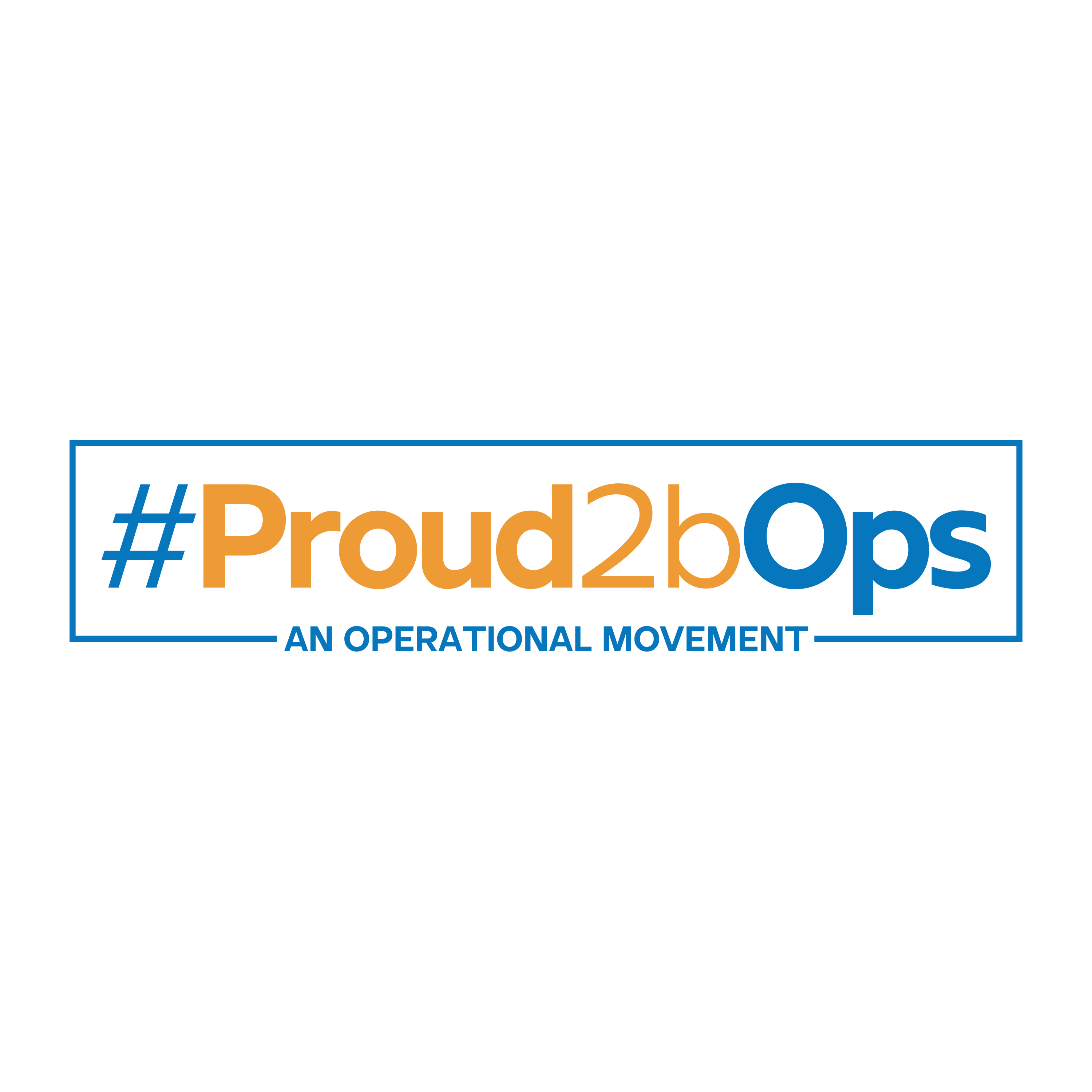 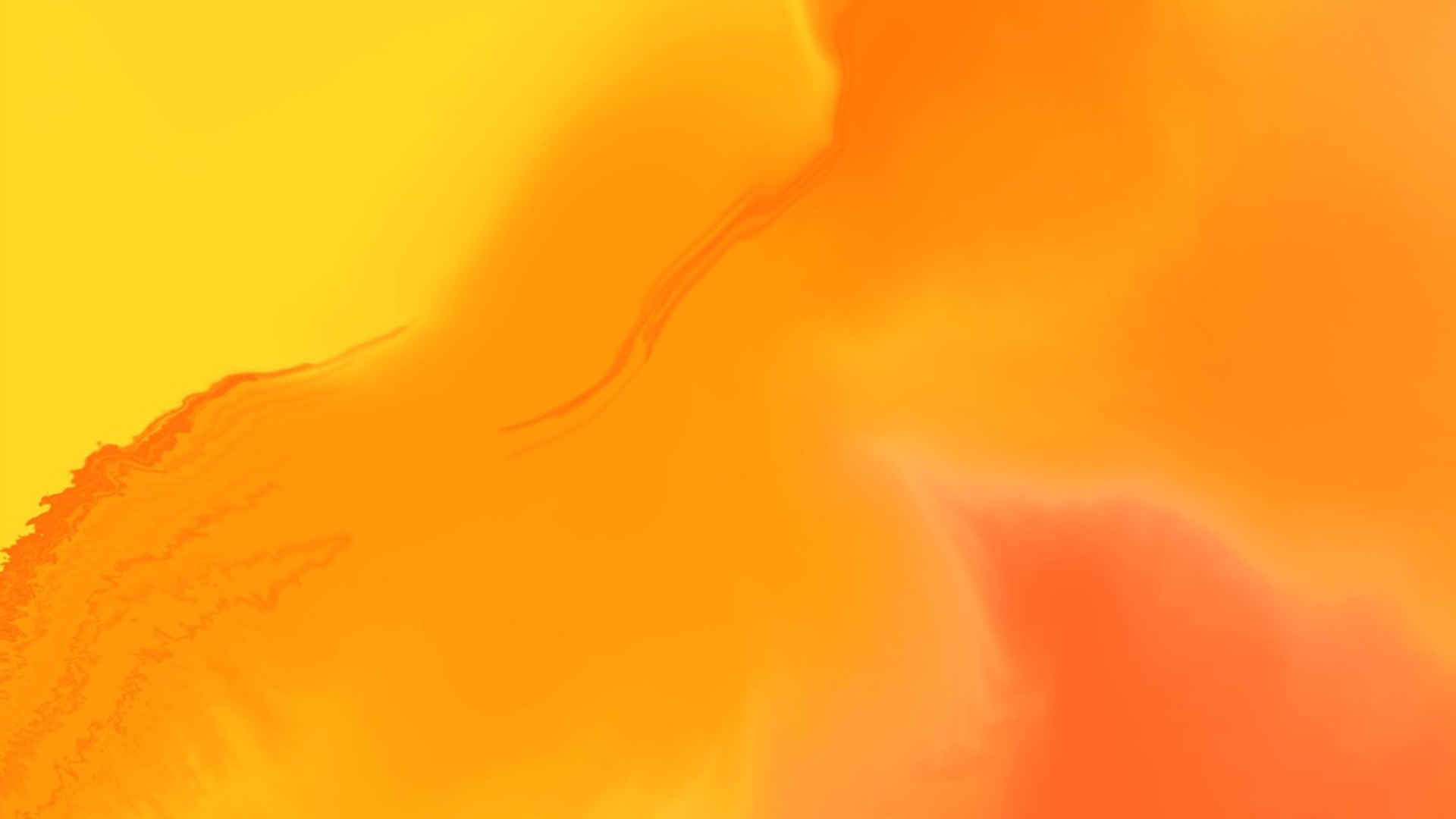 It’s not rocket science, right?
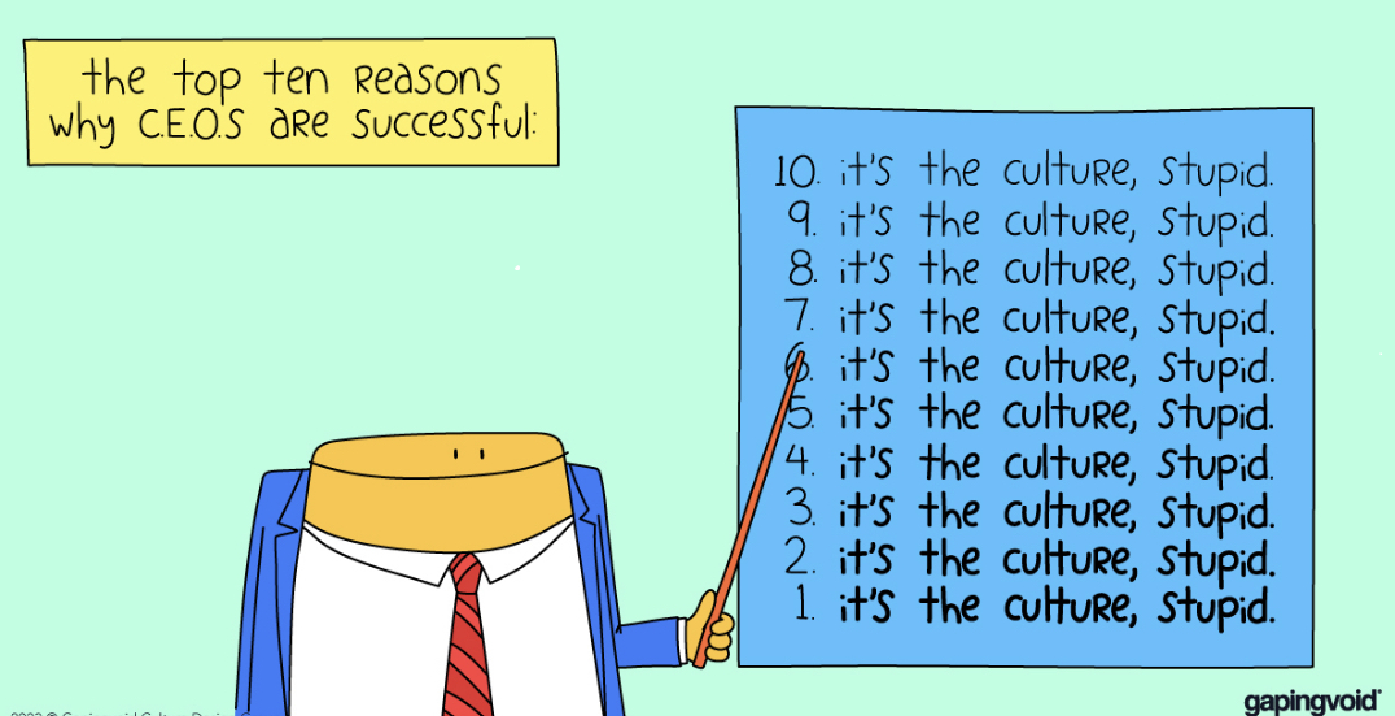 8
® Proud2bOps, Proud2b and Proud2bAdmin
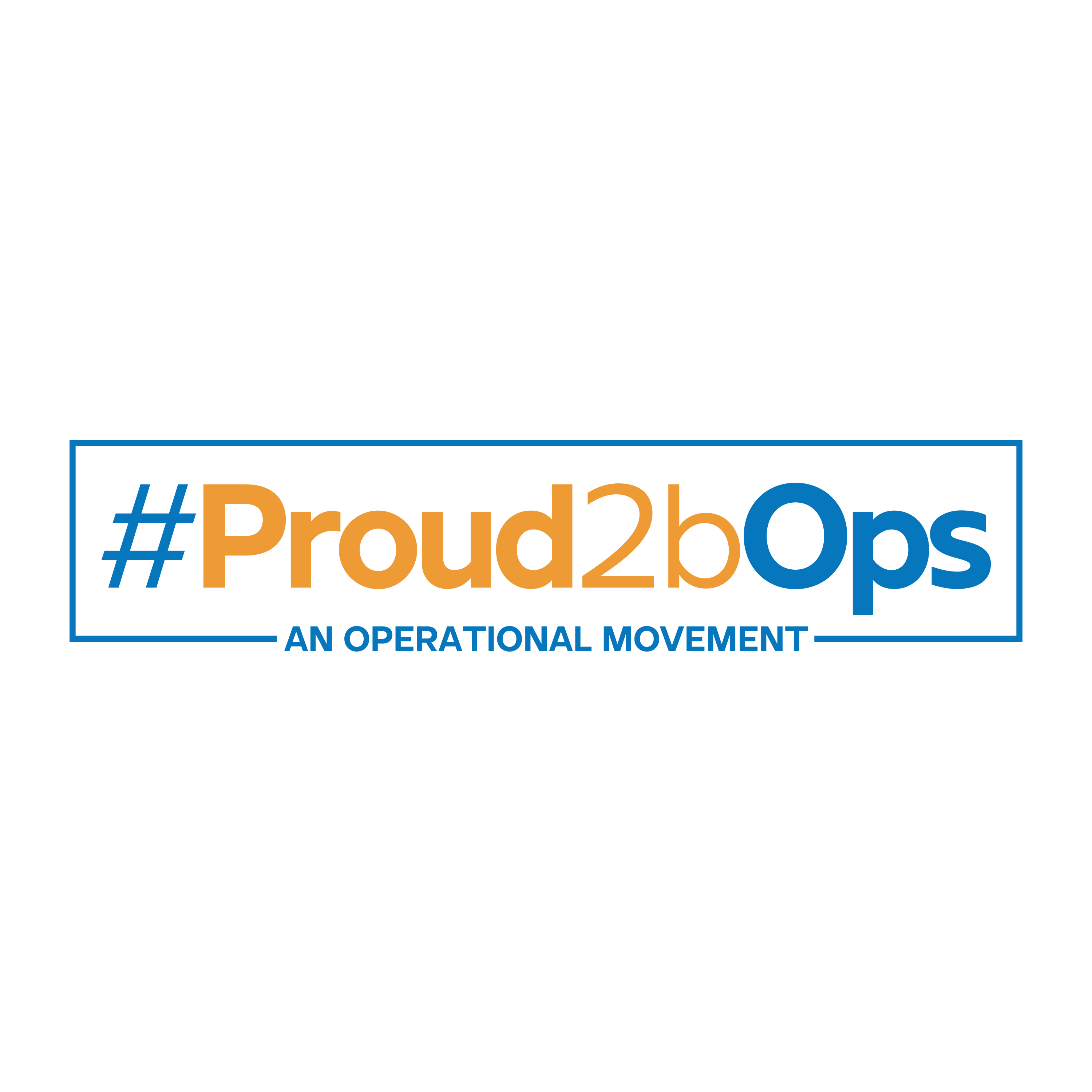 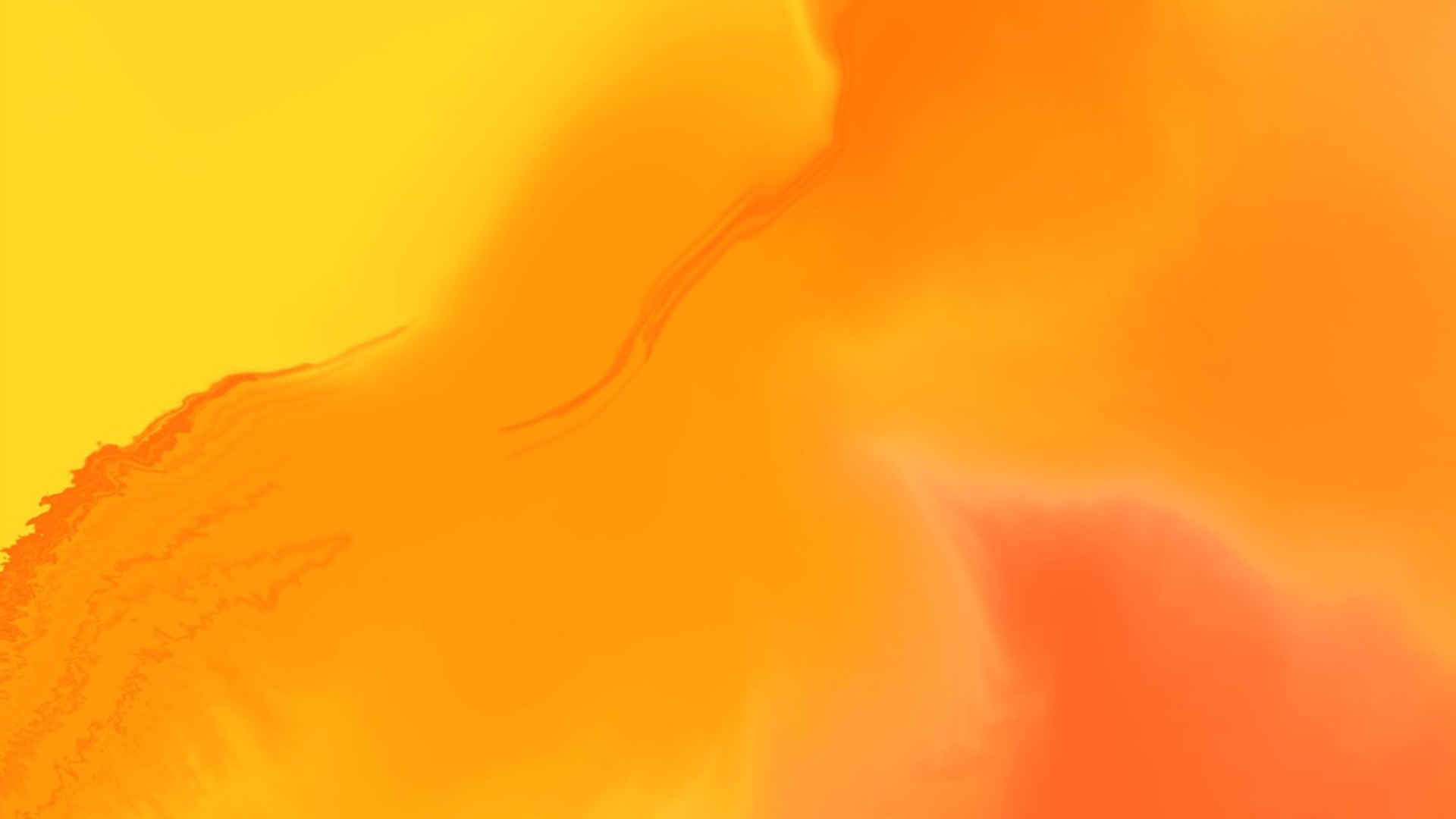 Leadership Styles
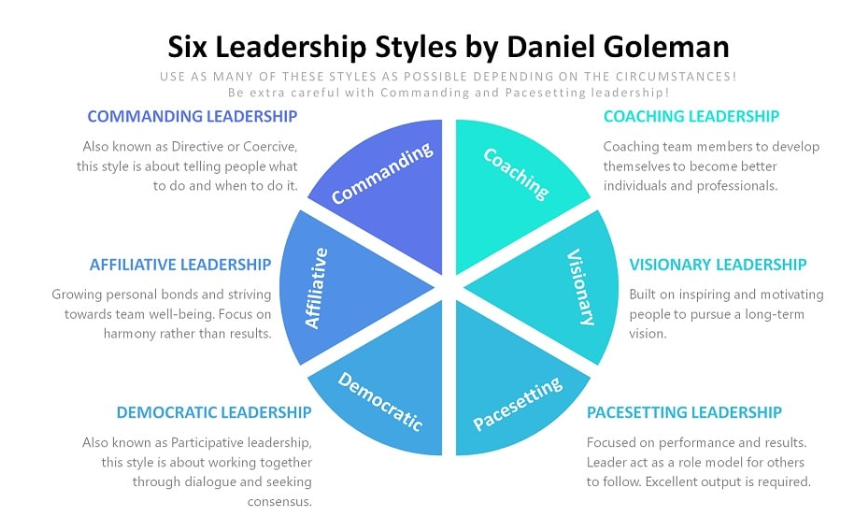 The Six Leadership Styles by Daniel Goleman - Leadership Ahoy!
® Proud2bOps, Proud2b and Proud2bAdmin
9
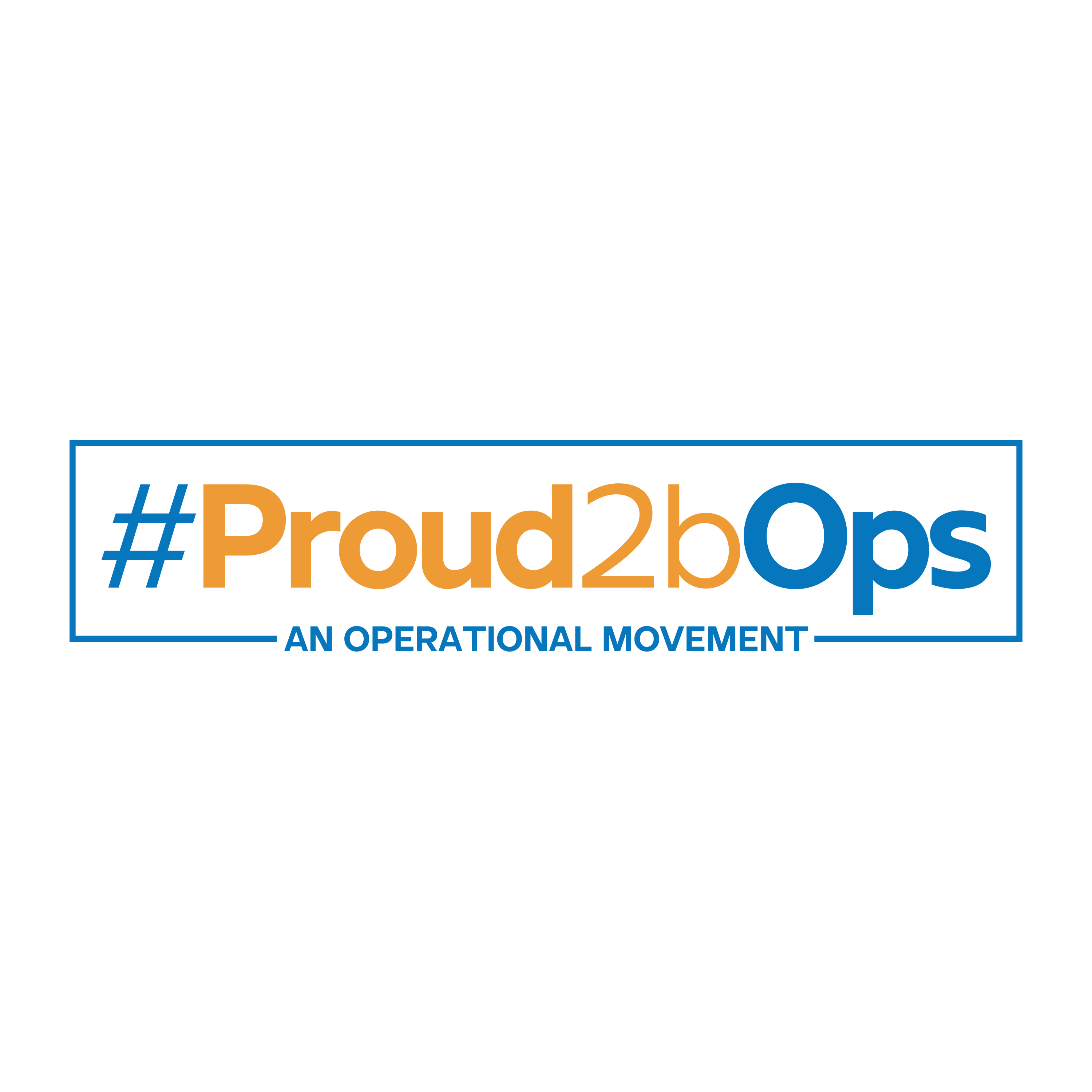 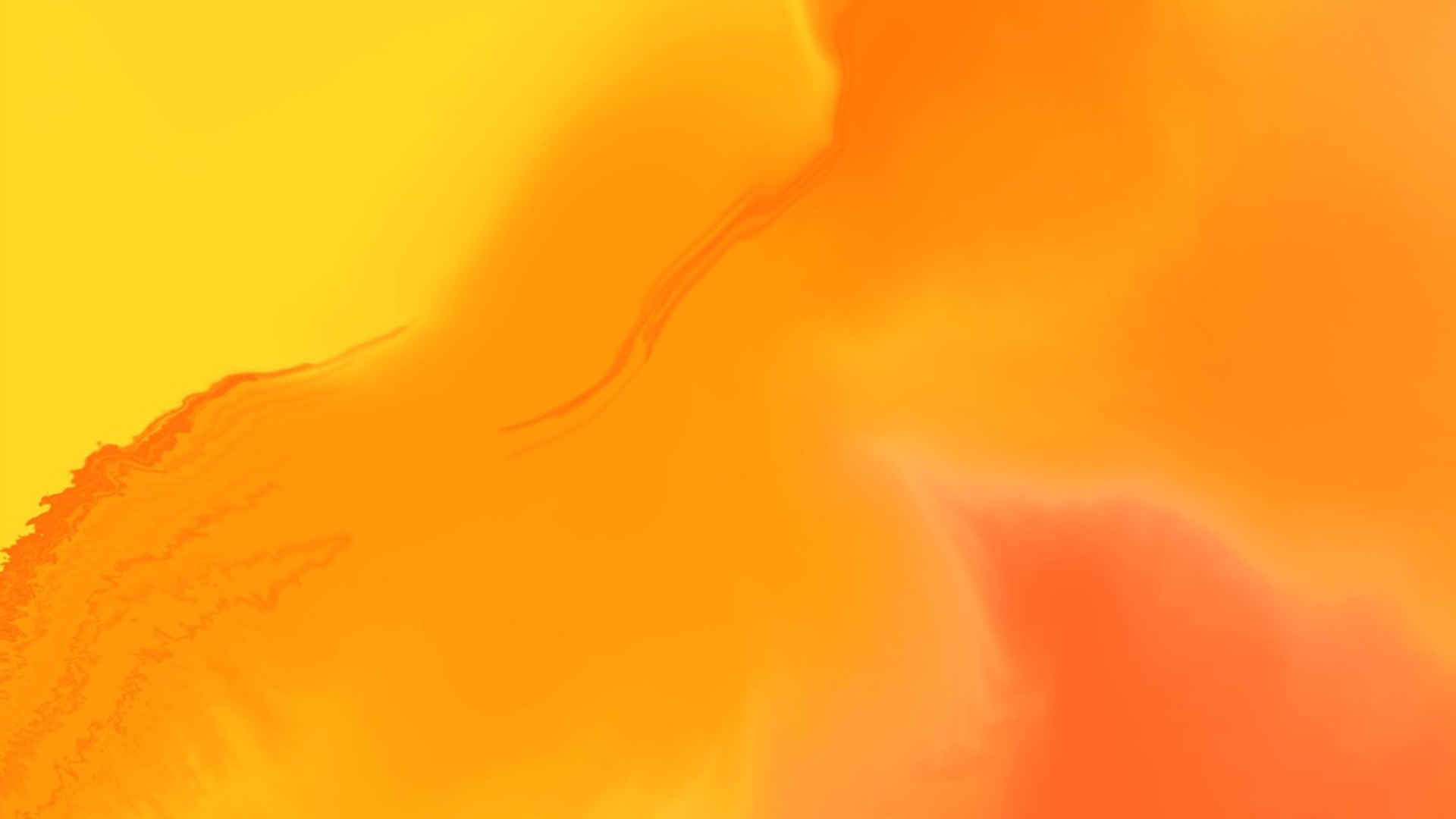 Culture and Climate…
Culture: Deep rooted workplace personality  
This refers to the organisations shared values, beliefs and norms that influence the way employees think, feel and behave.  It is the underlying fabric that shapes the identity of the business, helping to guide how to interact with each other and with external stakeholders.  Culture is deeply embedded in history, traditions and leadership styles.  It takes significant time to change and improve the culture.

Climate: Current workplace mood and emotional state 
It is the collective perceptions and attitudes of people about their work environment.  It is the immediate atmosphere of the workplace. Climate is more immediate whereas culture is much more, deep rooted and slower to change.  Current policies, practices and management style can rapidly change and improve the climate.
® Proud2bOps, Proud2b and Proud2bAdmin
10
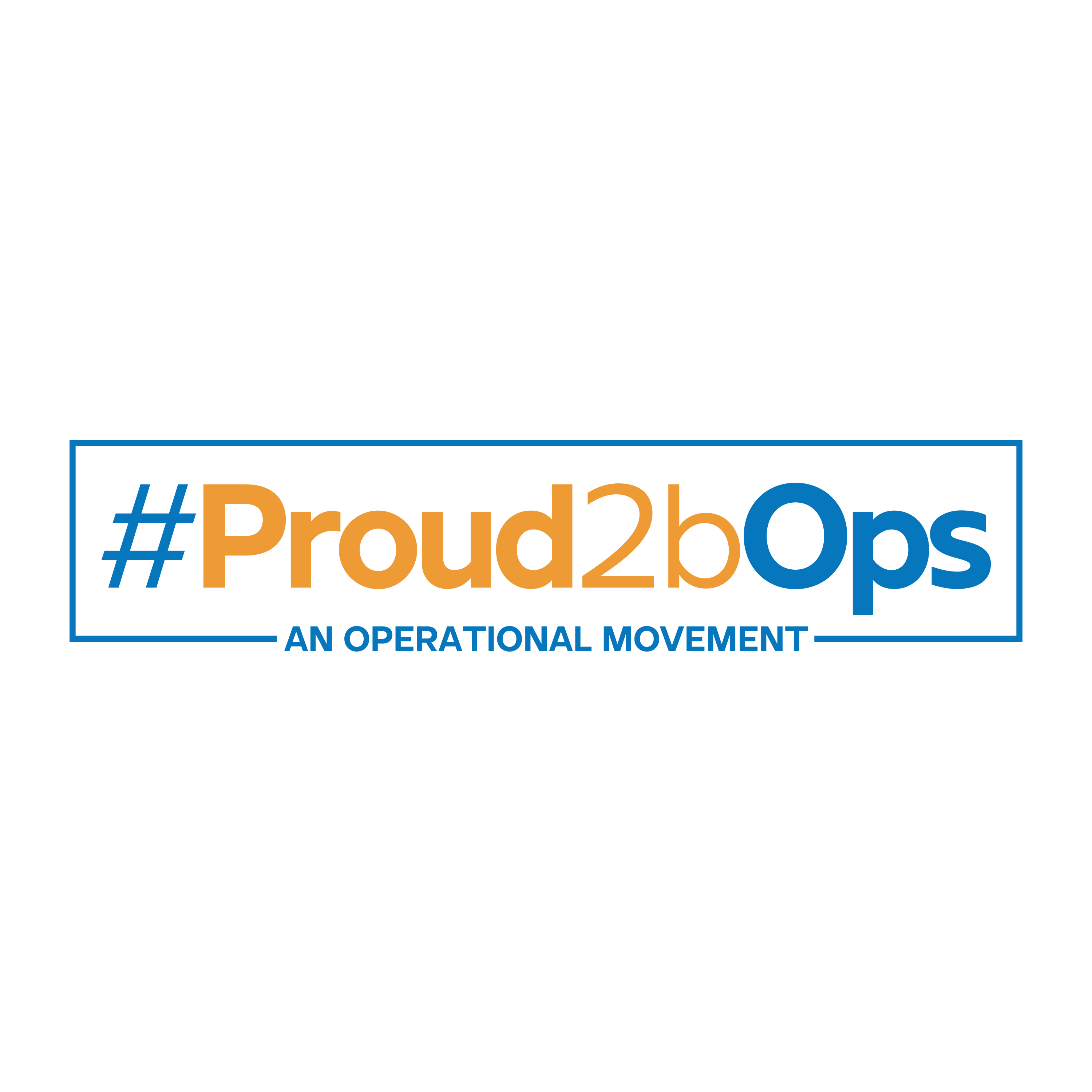 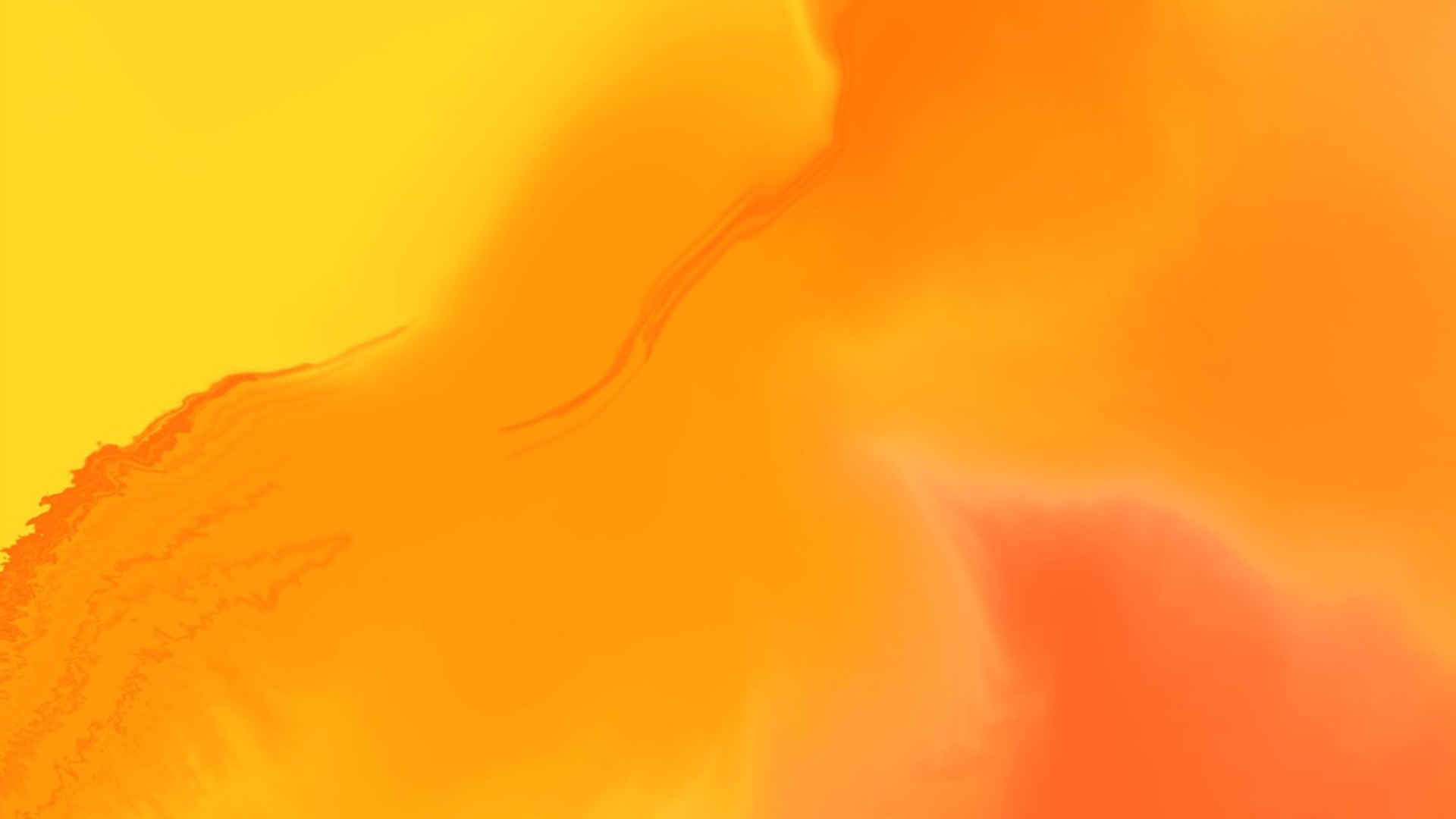 Culture and Climate…
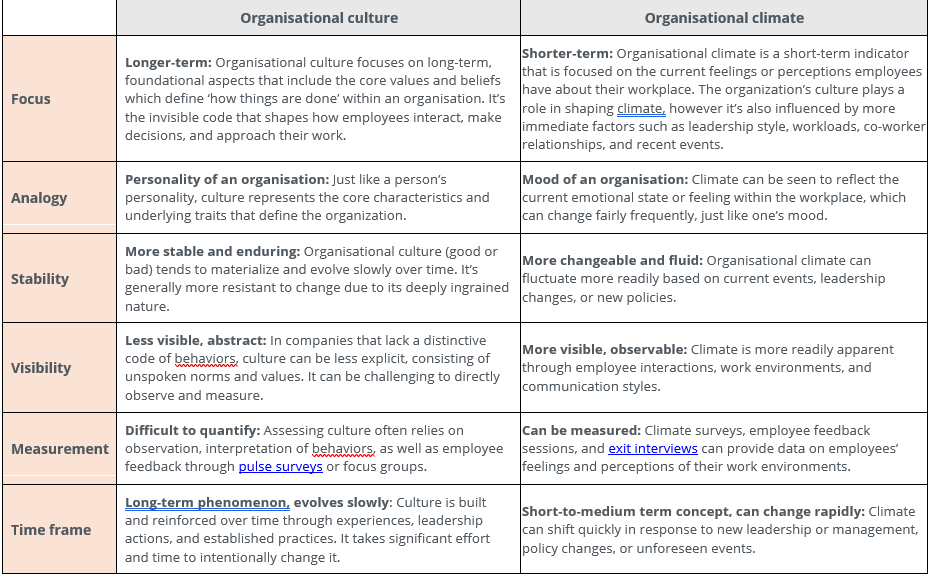 Organizational Culture vs. Climate: The Key Differences (Plus Company Examples)

“Being a great place to work is the difference between being a good company and a great company.”

Brian Kristofek, President and CEO, Upshot


Organizational Culture vs. Climate: The Key Differences - AIHR
11
® Proud2bOps, Proud2b and Proud2bAdmin
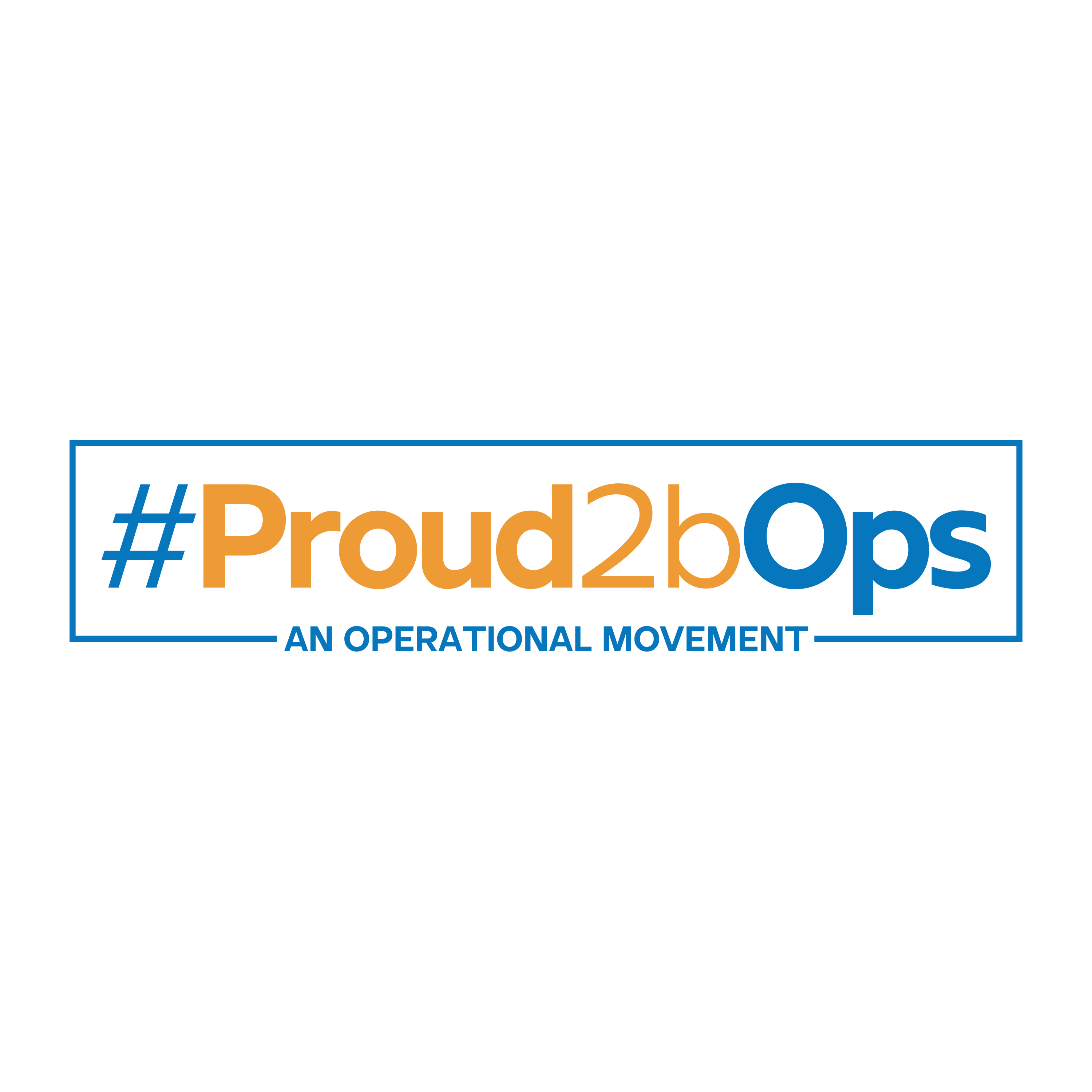 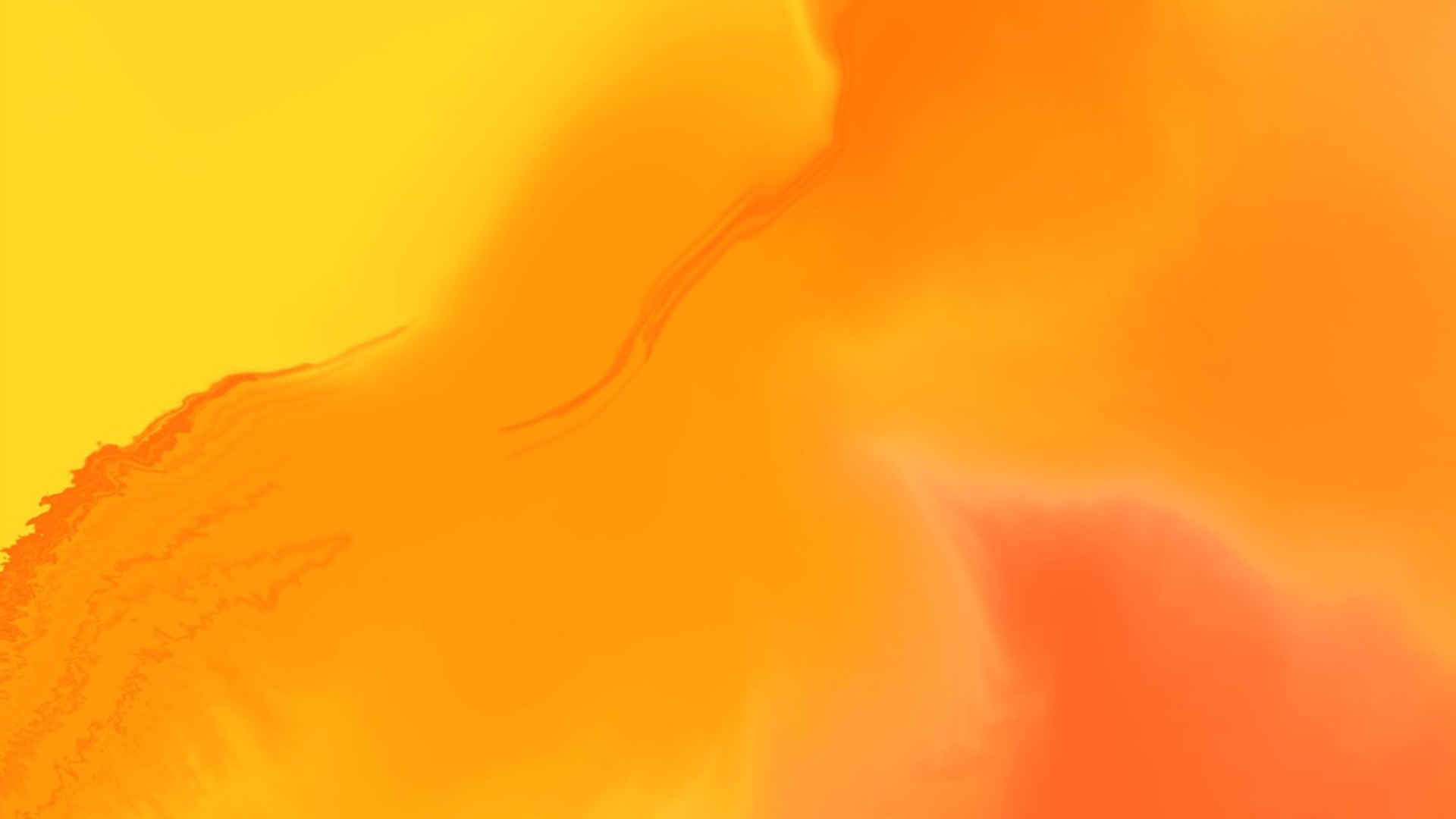 Psychological Safety
Psychological safety within teams allows people to feel safety in speaking up. Speaking up and feeling listened to and valued as a person, leads to reduced errors, improves patient safety and contributes to performance, productivity and efficiency… 


Psychological safety is “the belief that one will not be punished or humiliated for speaking up with ideas, questions, concerns or mistakes.” Amy C. Edmondson 


“when the environment nurtures psychological safety, there’s an explosion of confidence, engagement, and performance” Timothy R. Clark
® Proud2bOps, Proud2b and Proud2bAdmin
12
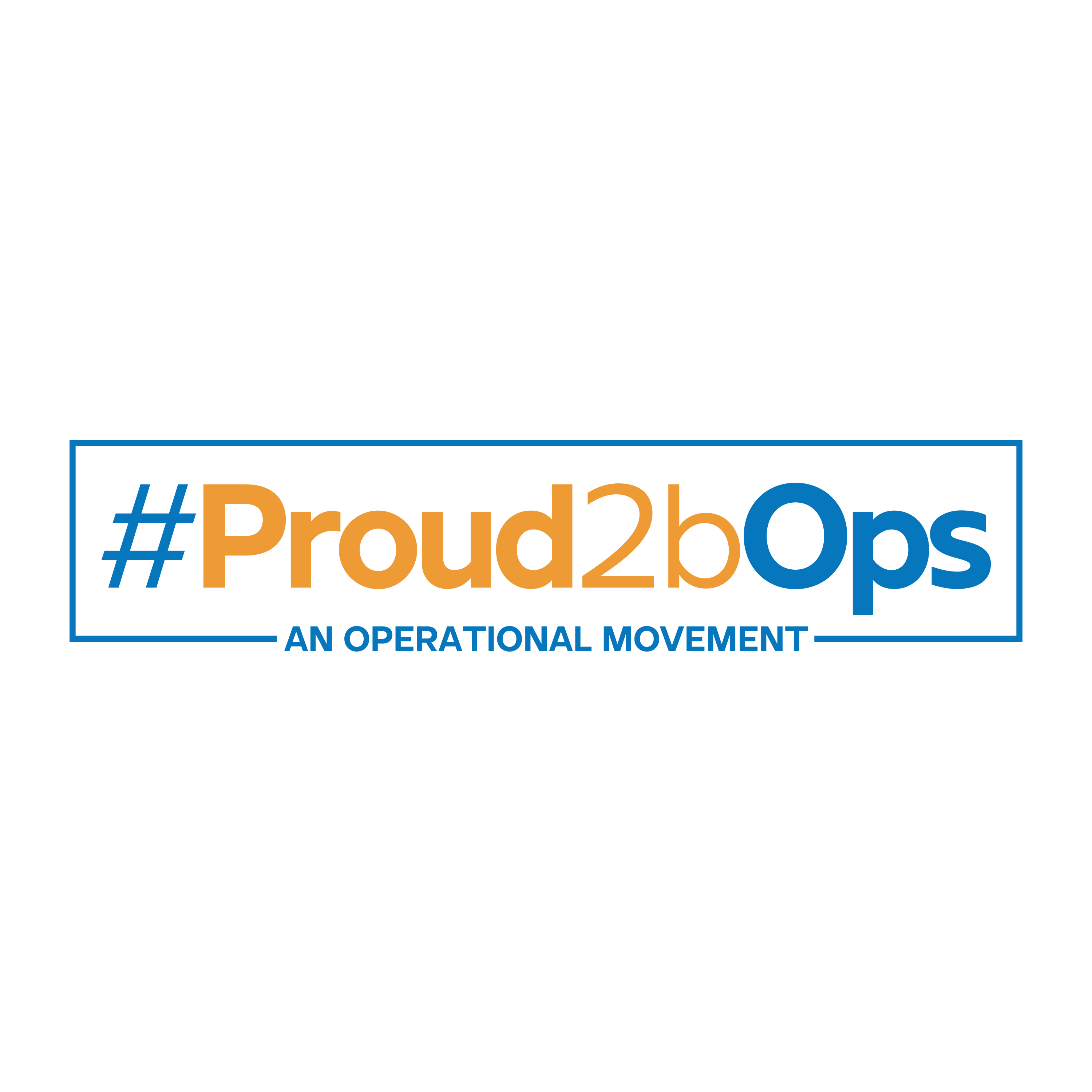 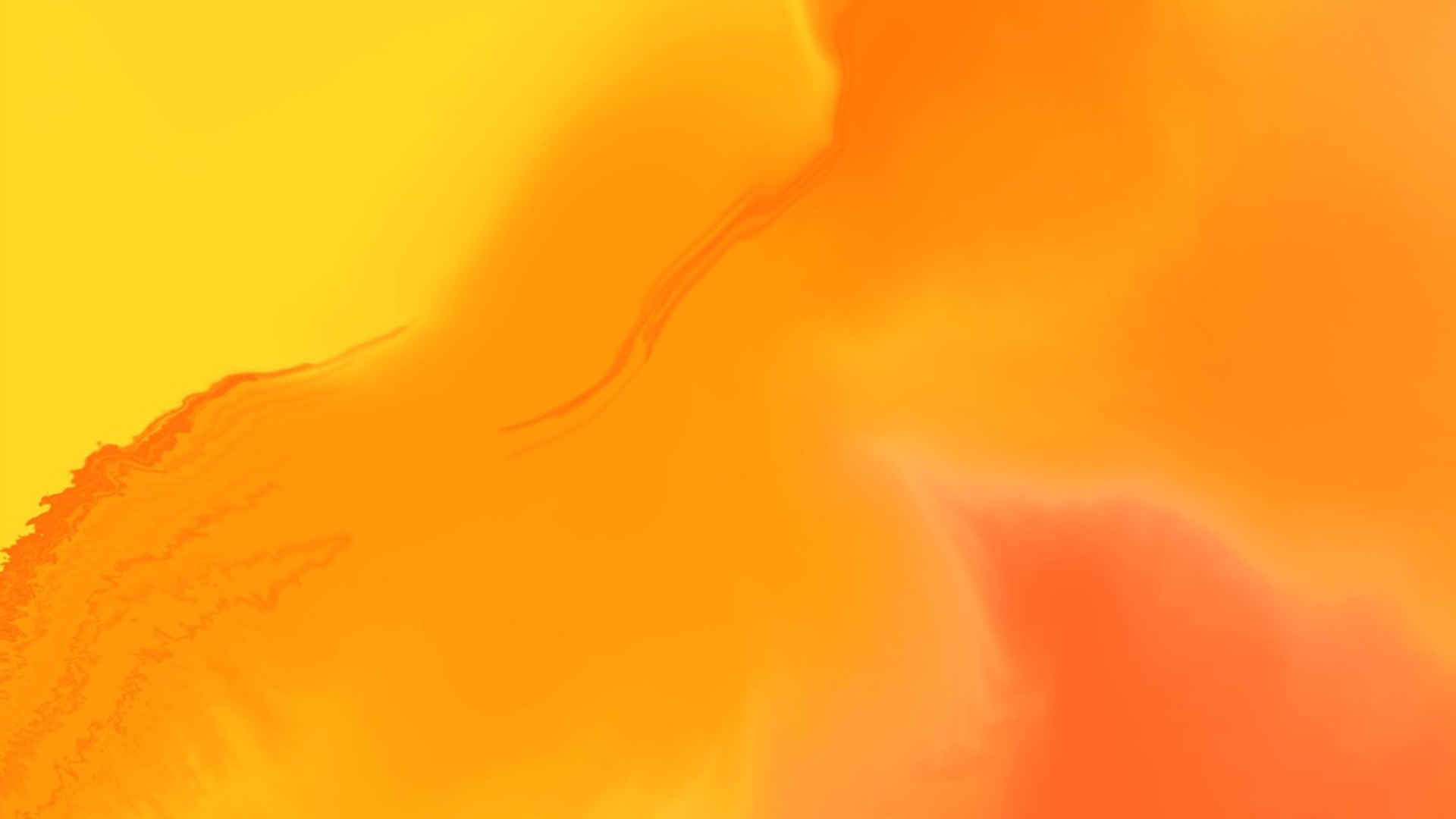 Feel it-Act on it
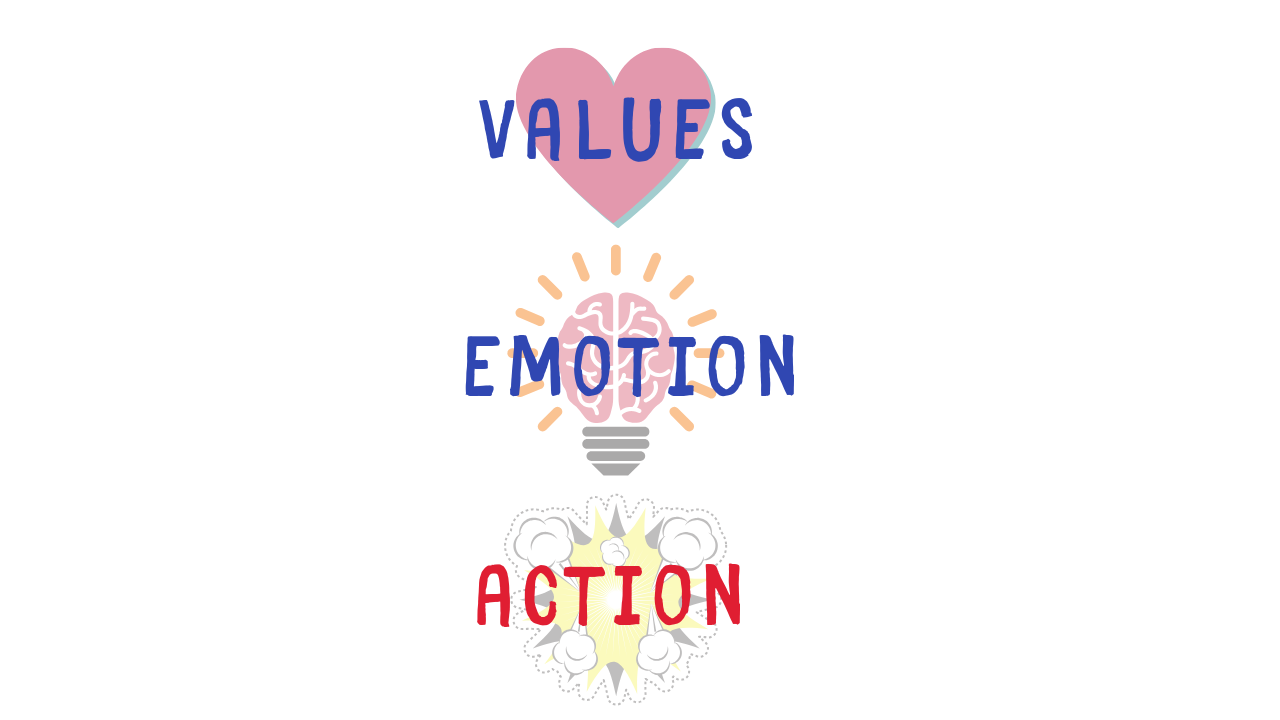 If we want people to take, action we must connect with their emotions through values
Source: the work of Marshall Ganz
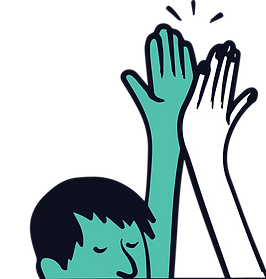 13
® Proud2bOps, Proud2b and Proud2bAdmin
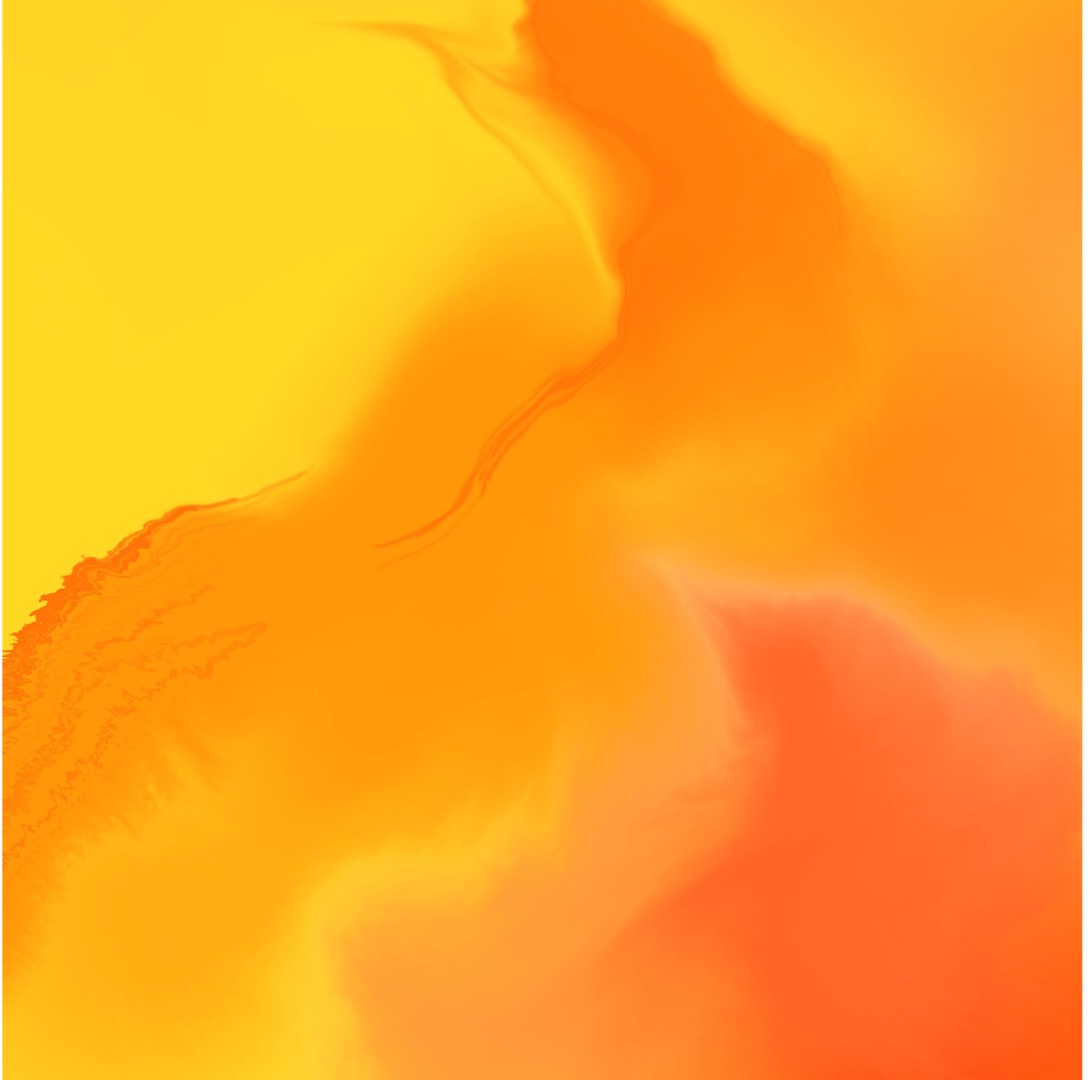 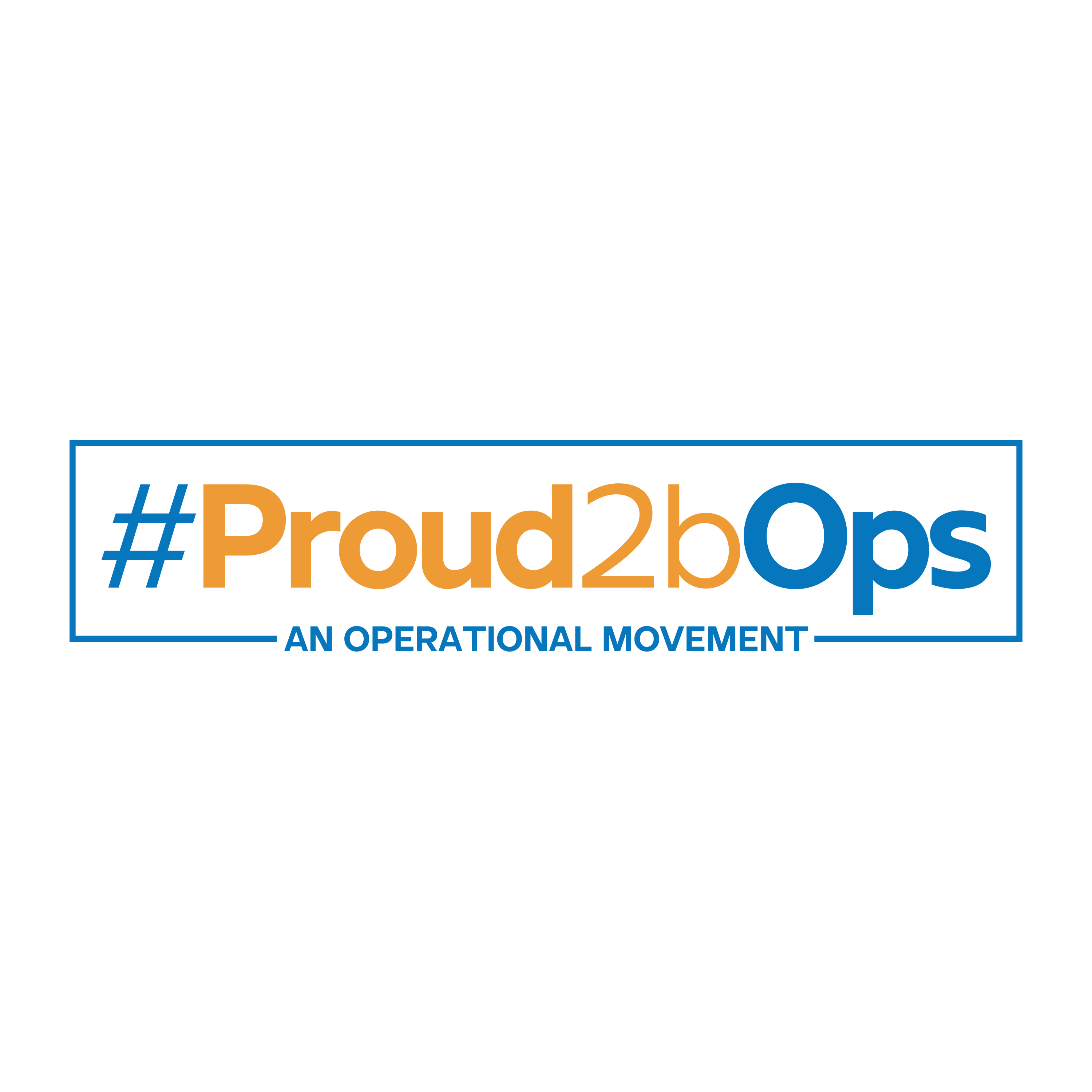 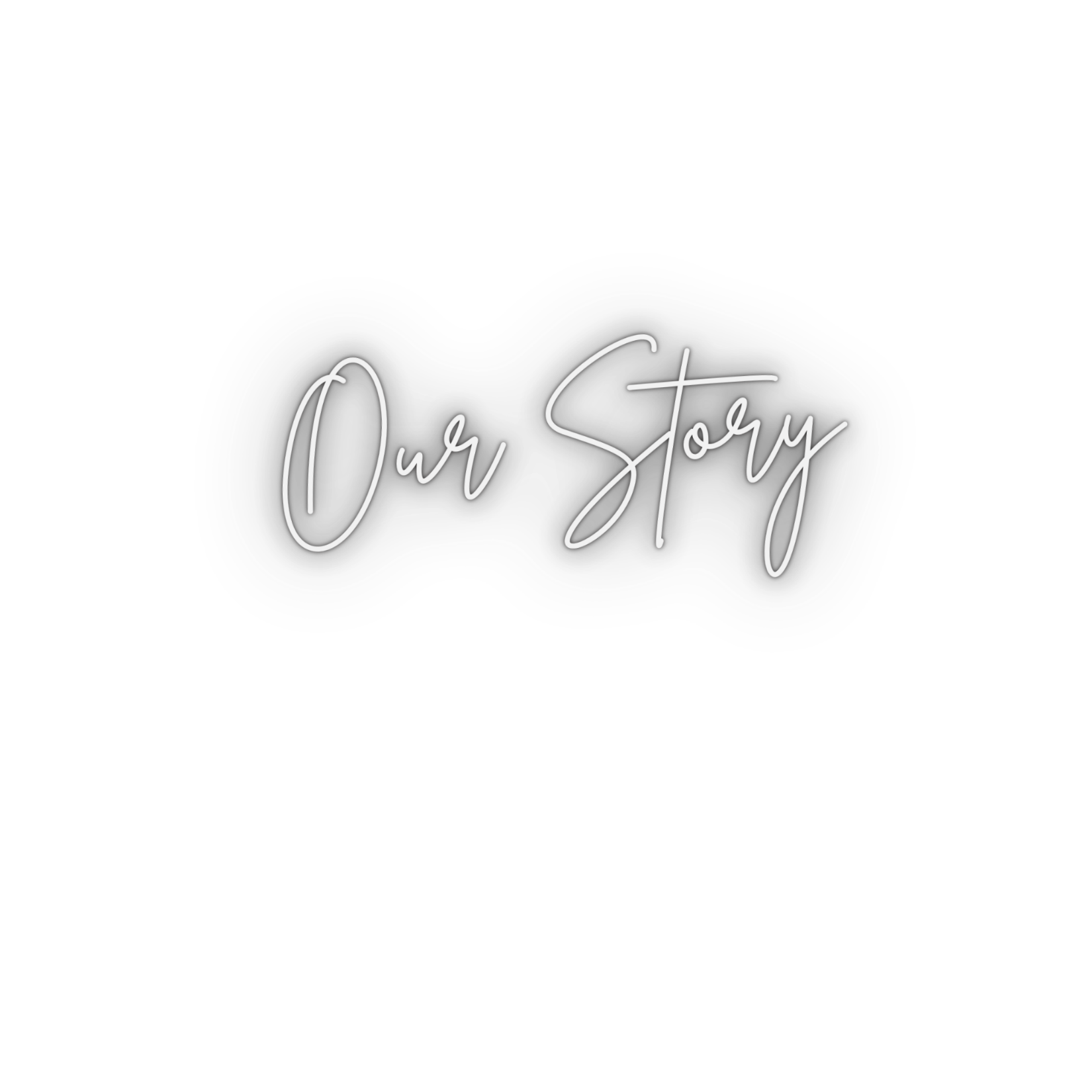 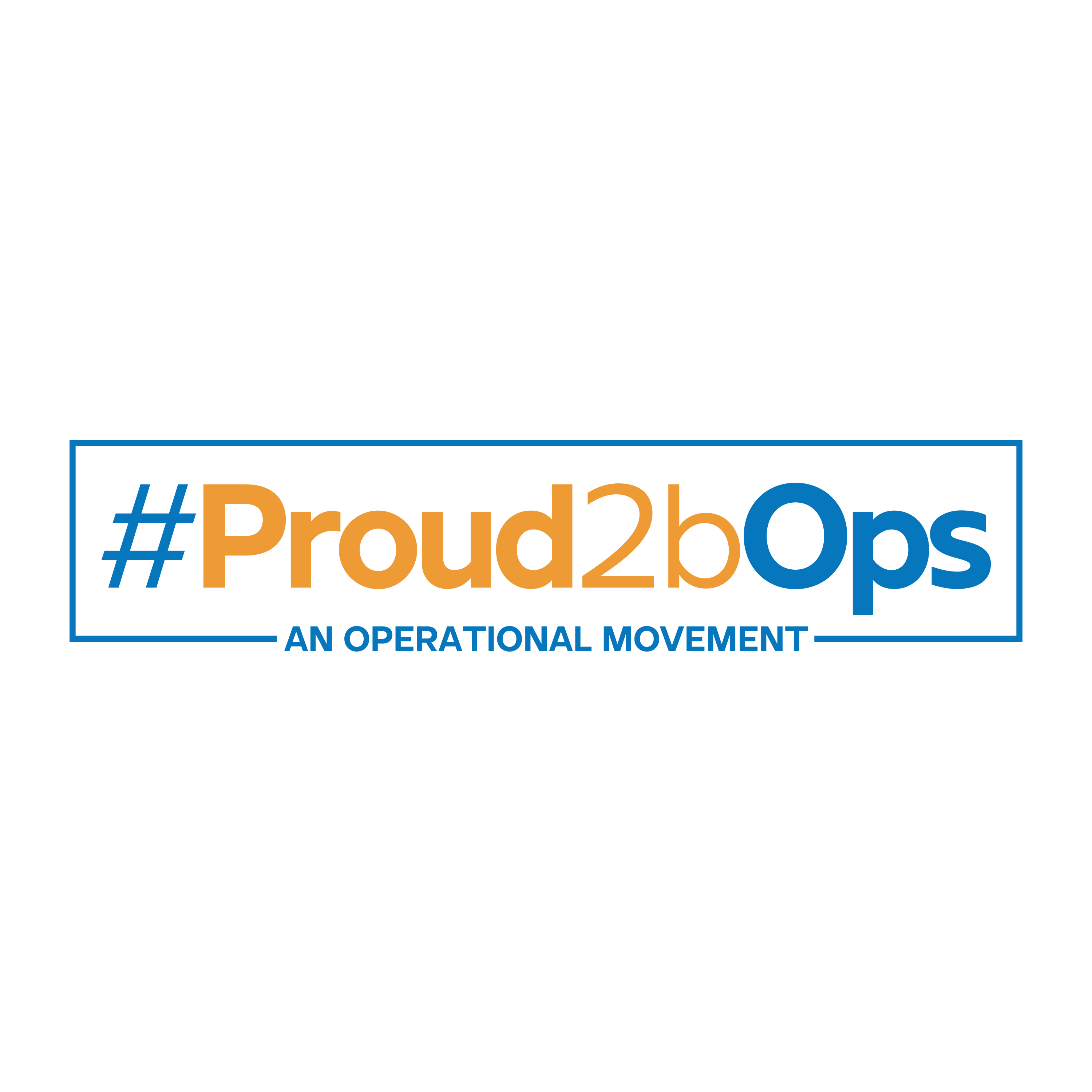 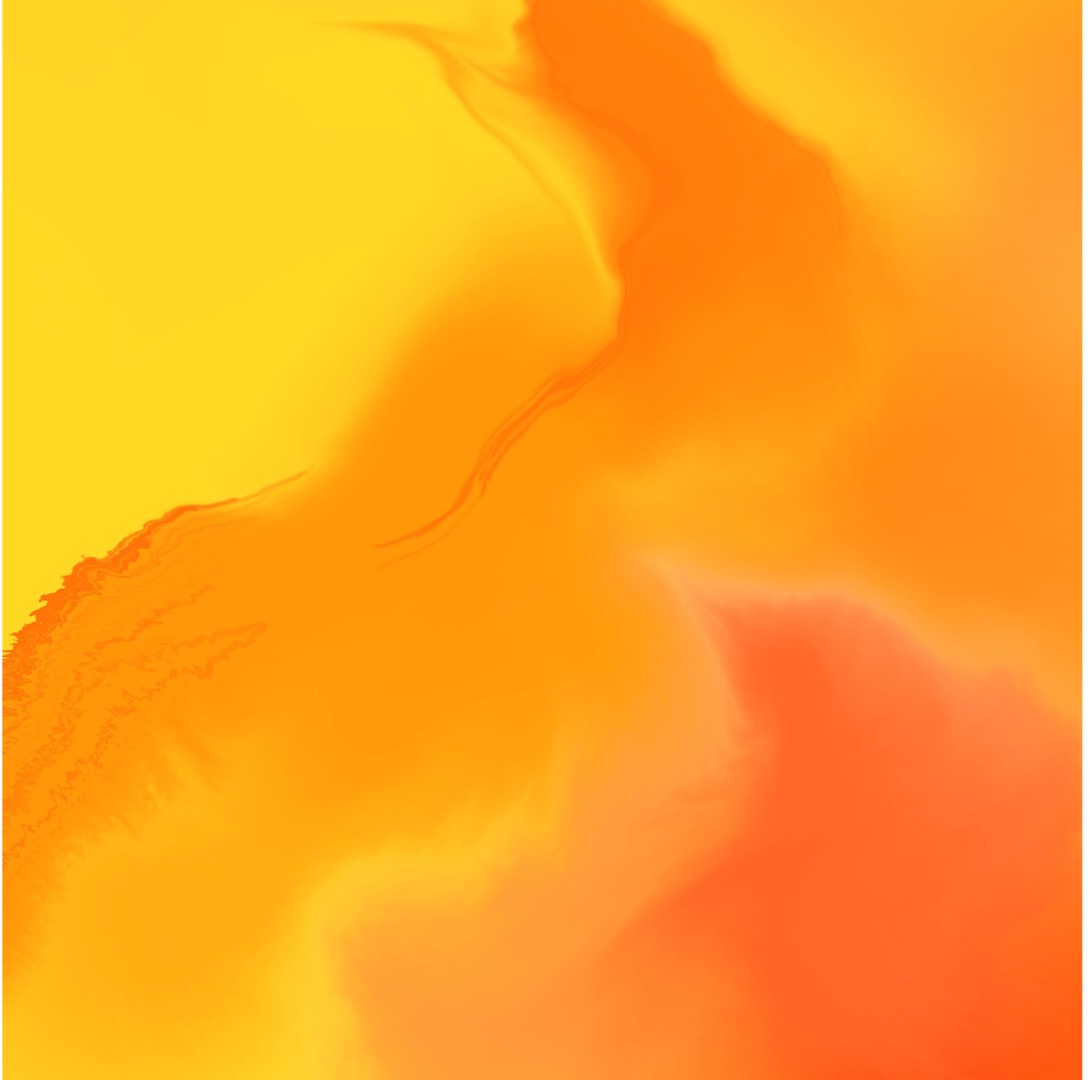 Energising, Connecting and Developing Operational Managers and Leaders across health and care
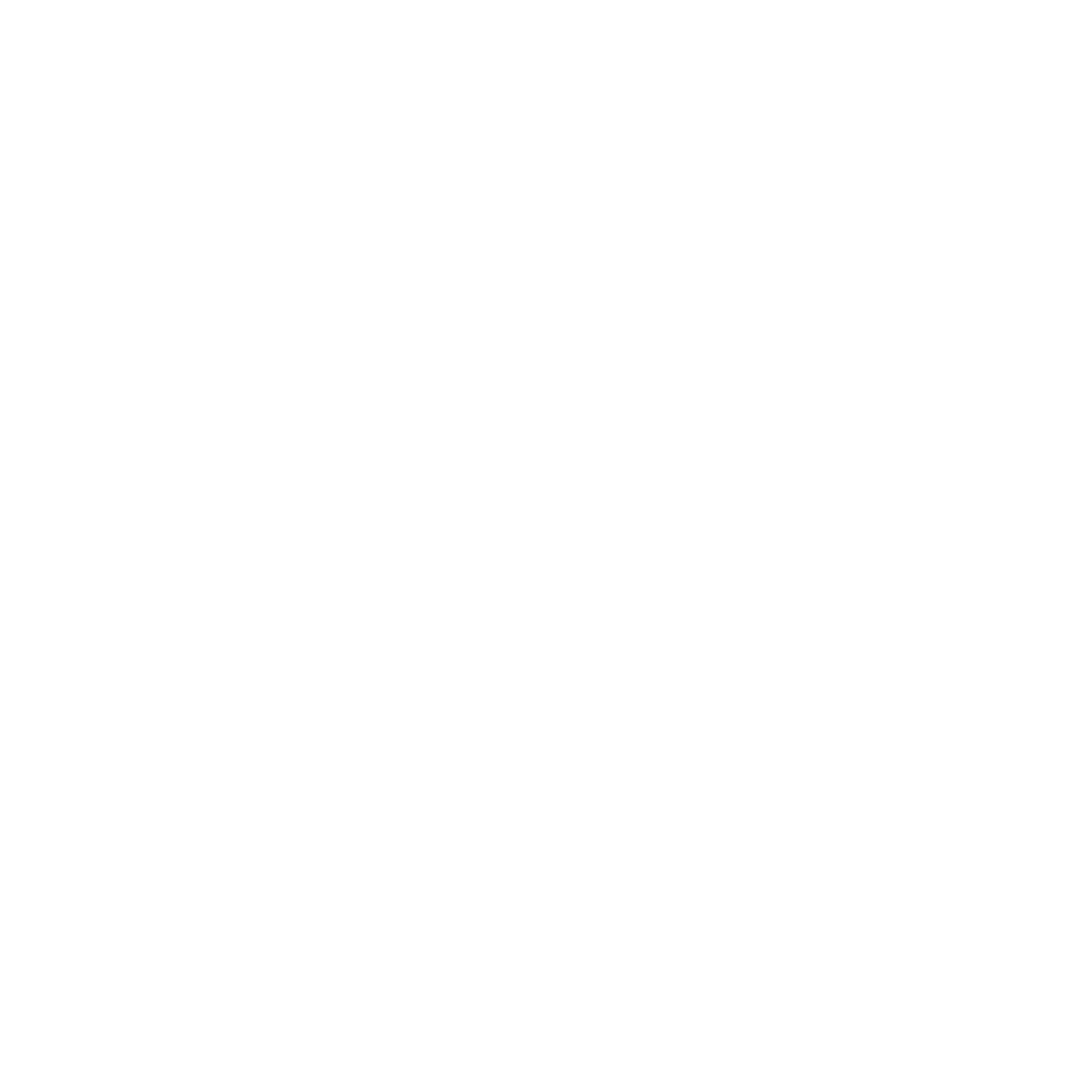 proud2bops.org
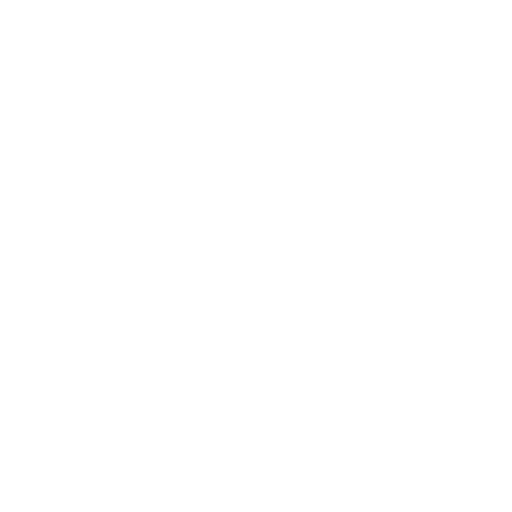 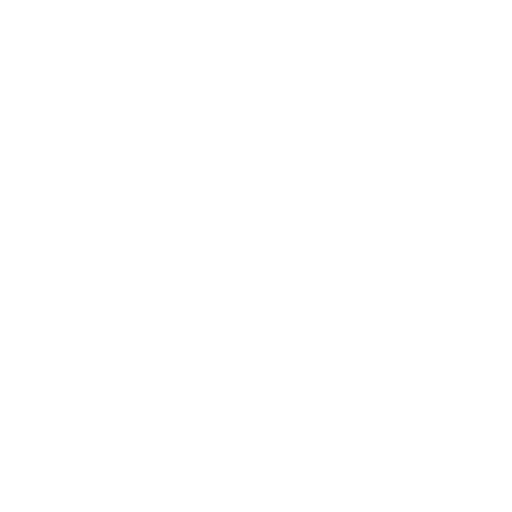 @Proud2bOps
@Proud2bOps
® Proud2bOps, Proud2b and Proud2bAdmin
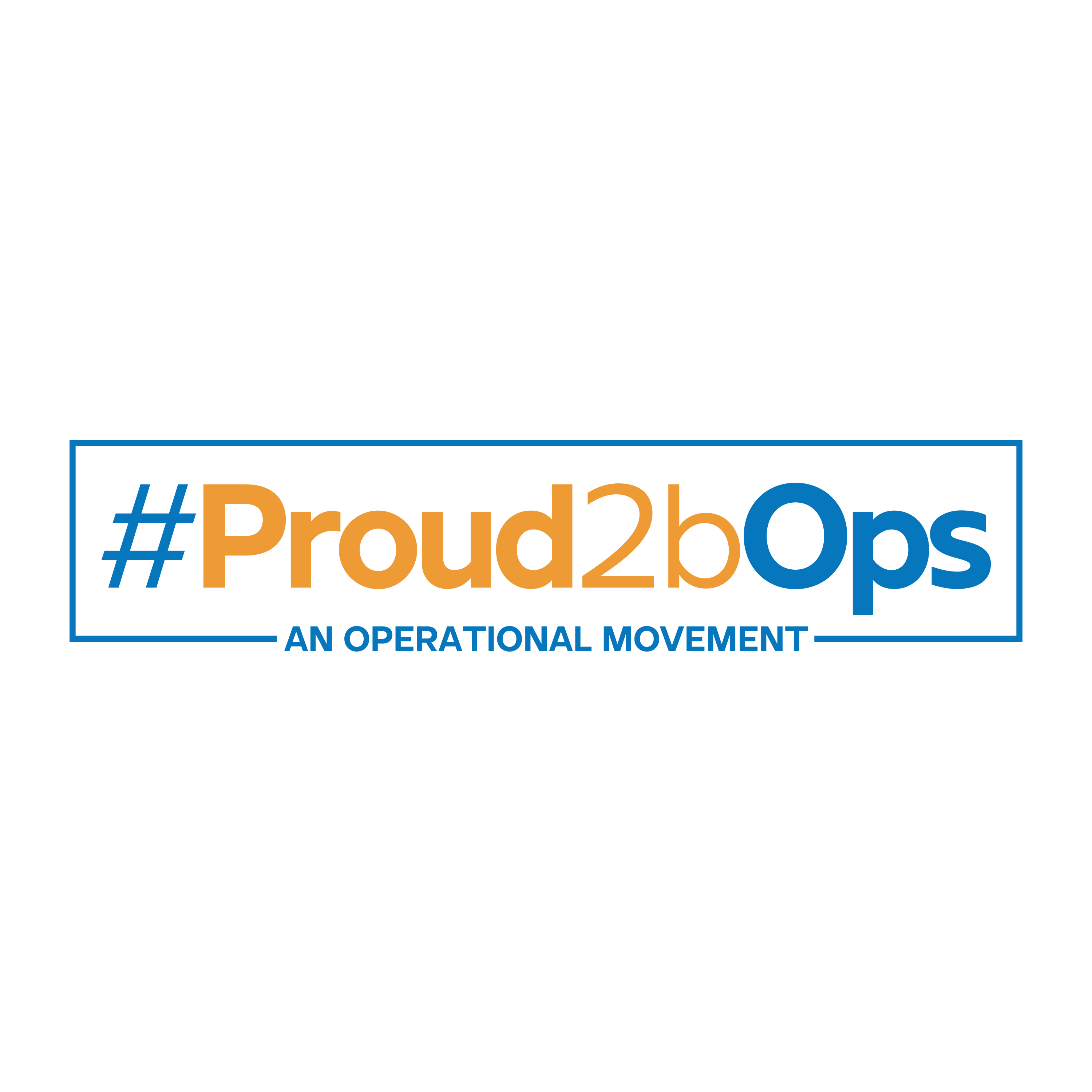 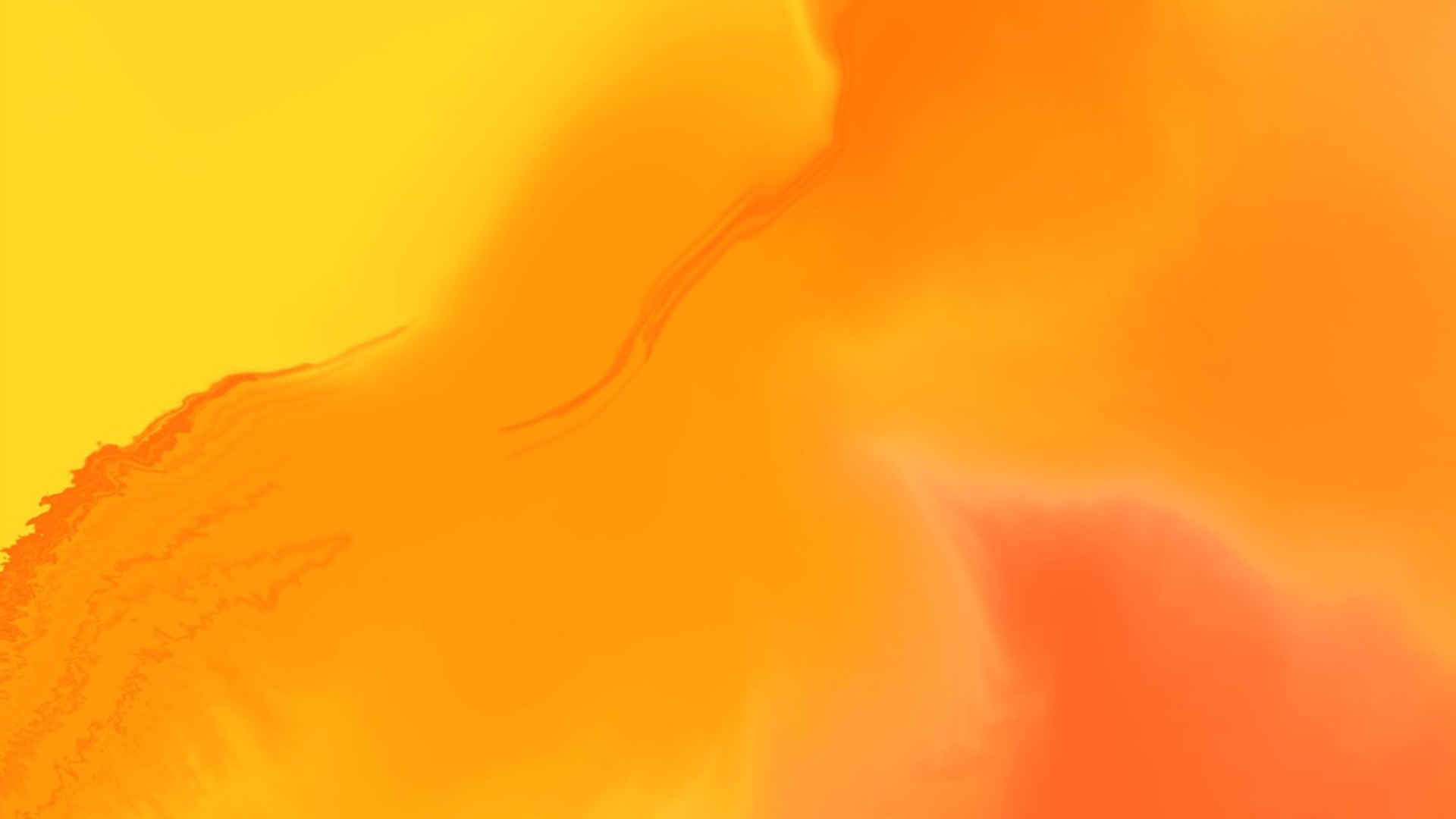 Proud2bOps
An innovative National Network created to fill a void in support, development and connection between Operational Managers and Leaders across health and care provider organisations; community, acute, mental health, primary care, independent, voluntary and ambulance sectors.
In summary, members come together to:
Learn through connection
Break the loneliness, safe conversations with peers 
Support and share innovation and improvement 
Influence and contribute to national policy and programmes
Personal professional development, operational skills and knowledge
Operational delivery and change management
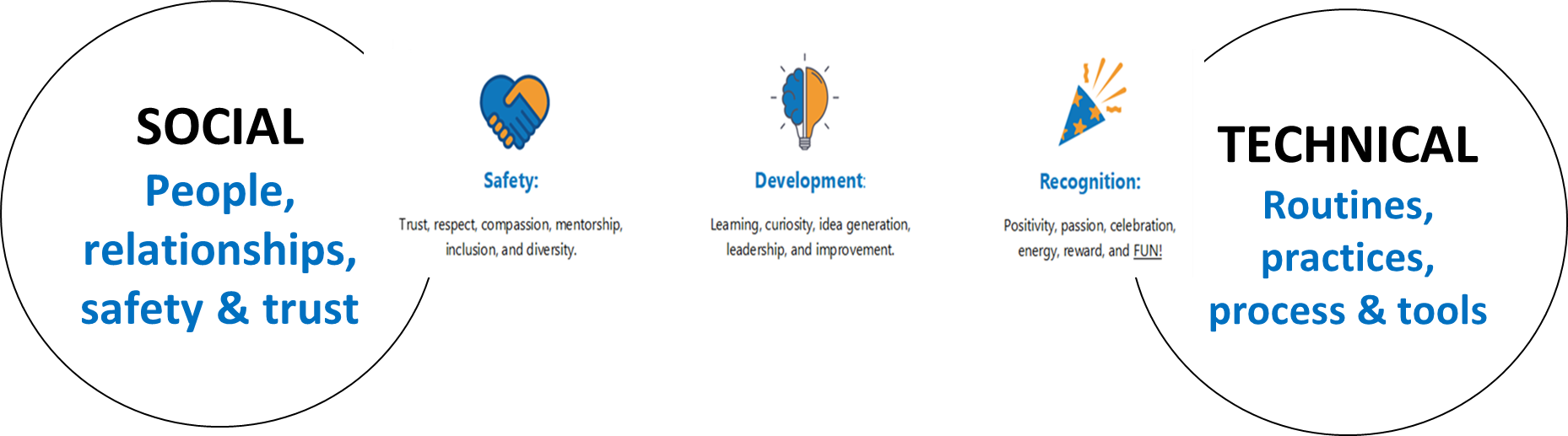 Developing a culture of continuous improvement capability means we must 
pay attention to the social and technical aspects for operational change
® Proud2bOps, Proud2b and Proud2bAdmin
16
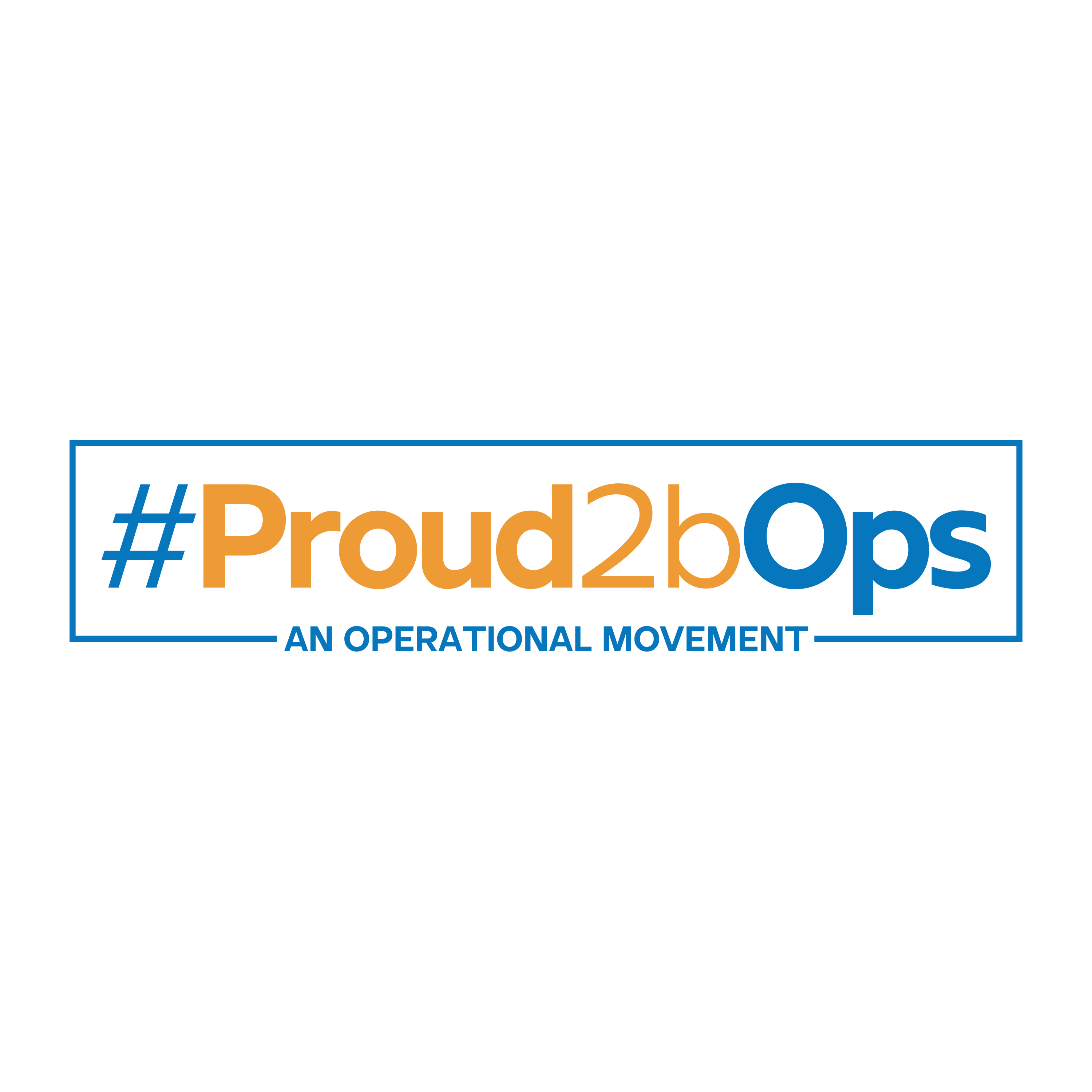 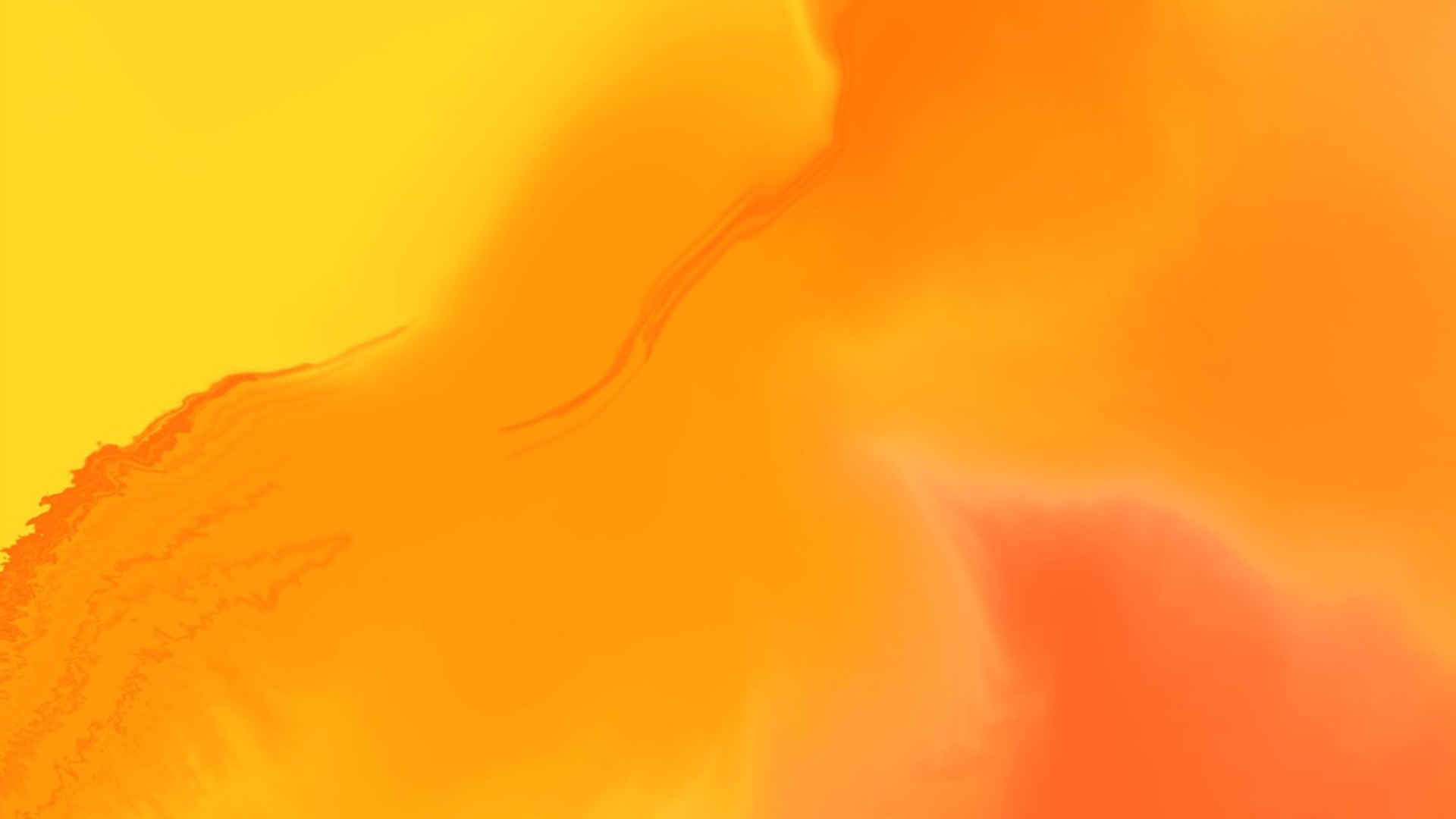 17
® Proud2bOps, Proud2b and Proud2bAdmin
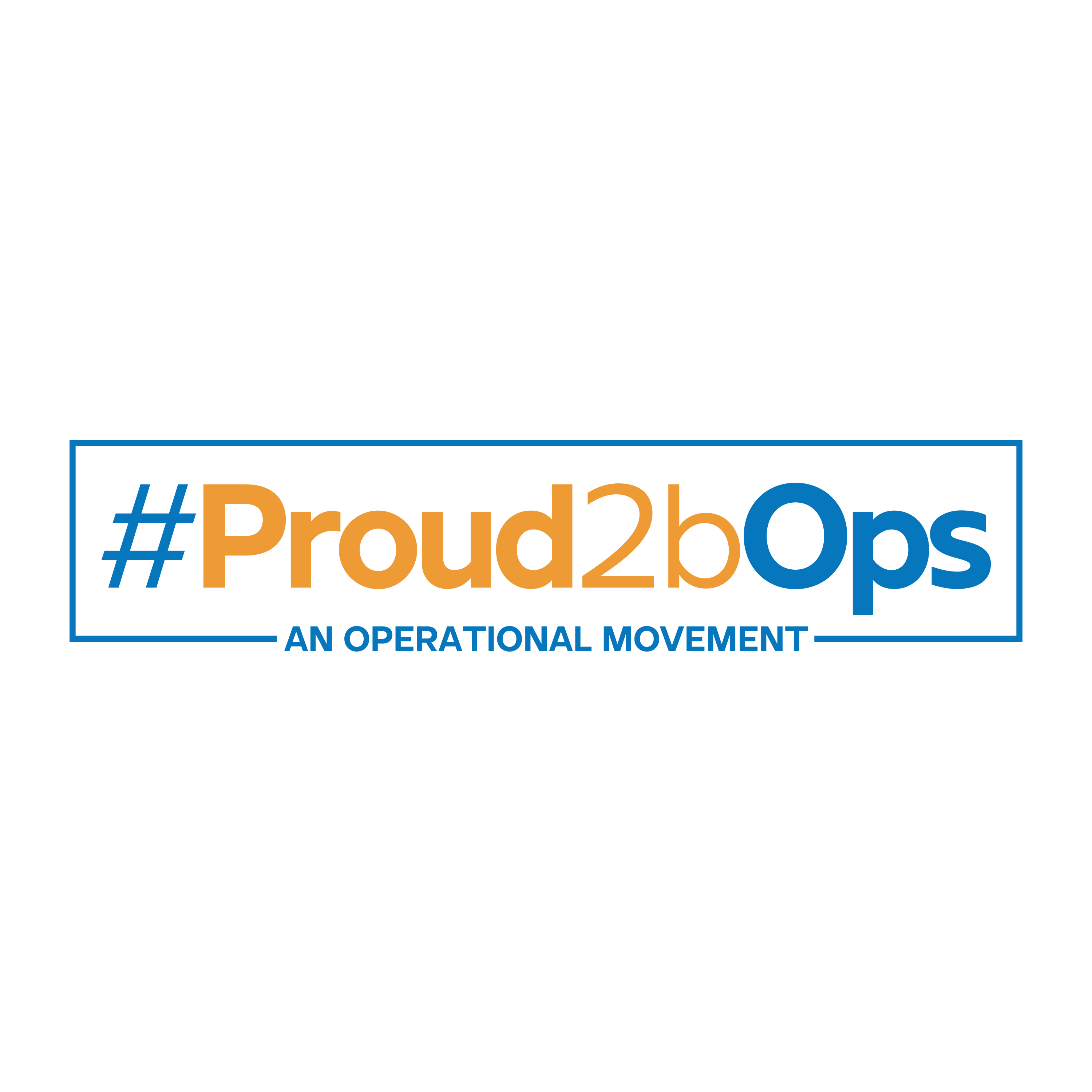 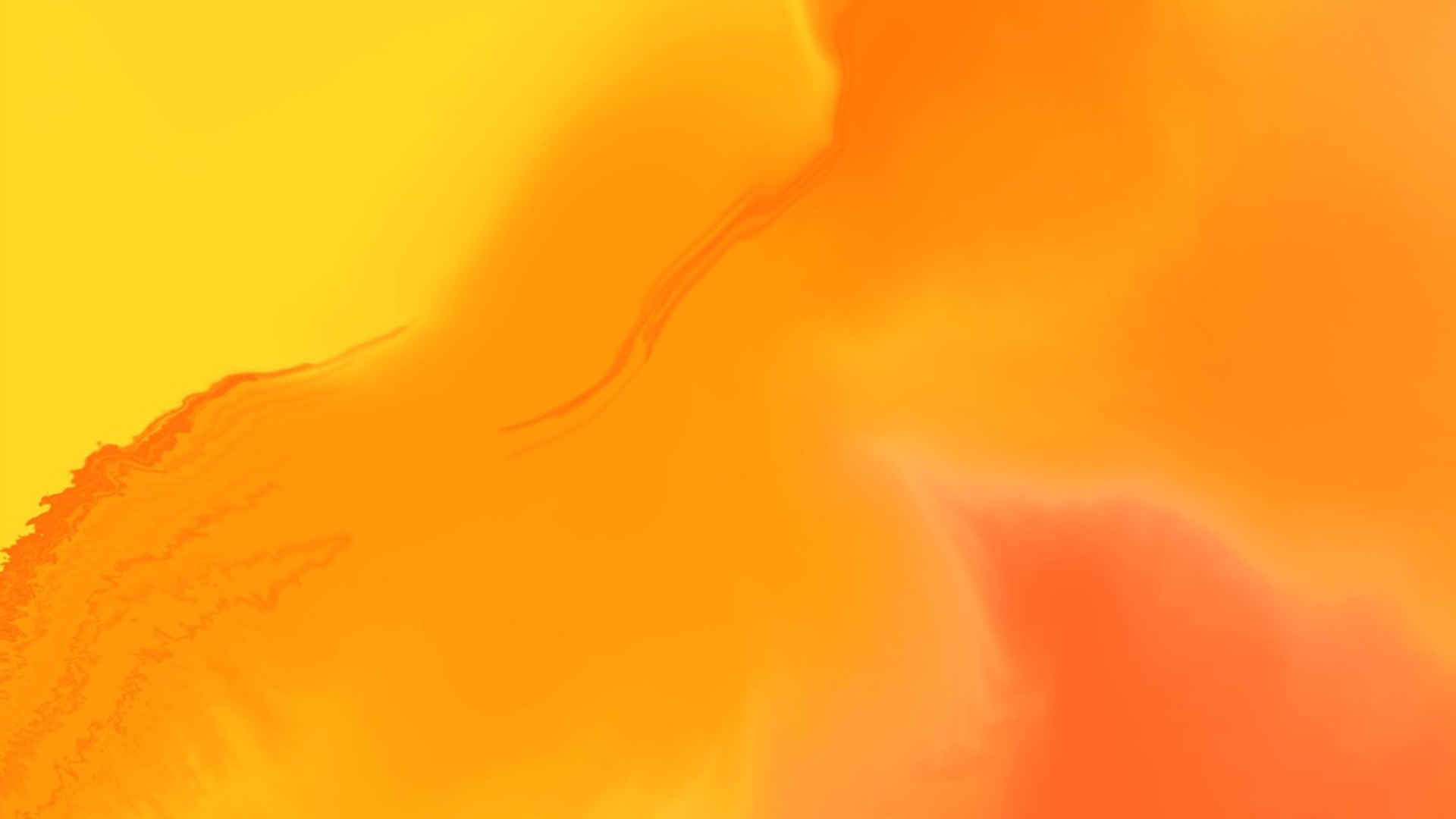 The case for change…
Operational management was often not seen as a credible or reputable profession, and operational roles felt unloved and unsupported and invisible to the public eye

No operational network existed to engage and influence at a national level, unlike other healthcare professional groups such as Nursing, Medics or corporate functions such as HR or Finance – who had a voice

A safe, supportive space was needed to connect with peers experiencing the same kinds of 
      challenges, to share and learn together, and to develop and understand self as a leader 

Colleagues were feeling undervalued and underdeveloped as manager and leader

Colleagues wanted to break the loneliness of the role, to share in the successes, 
      and, also, the, ridiculousness!
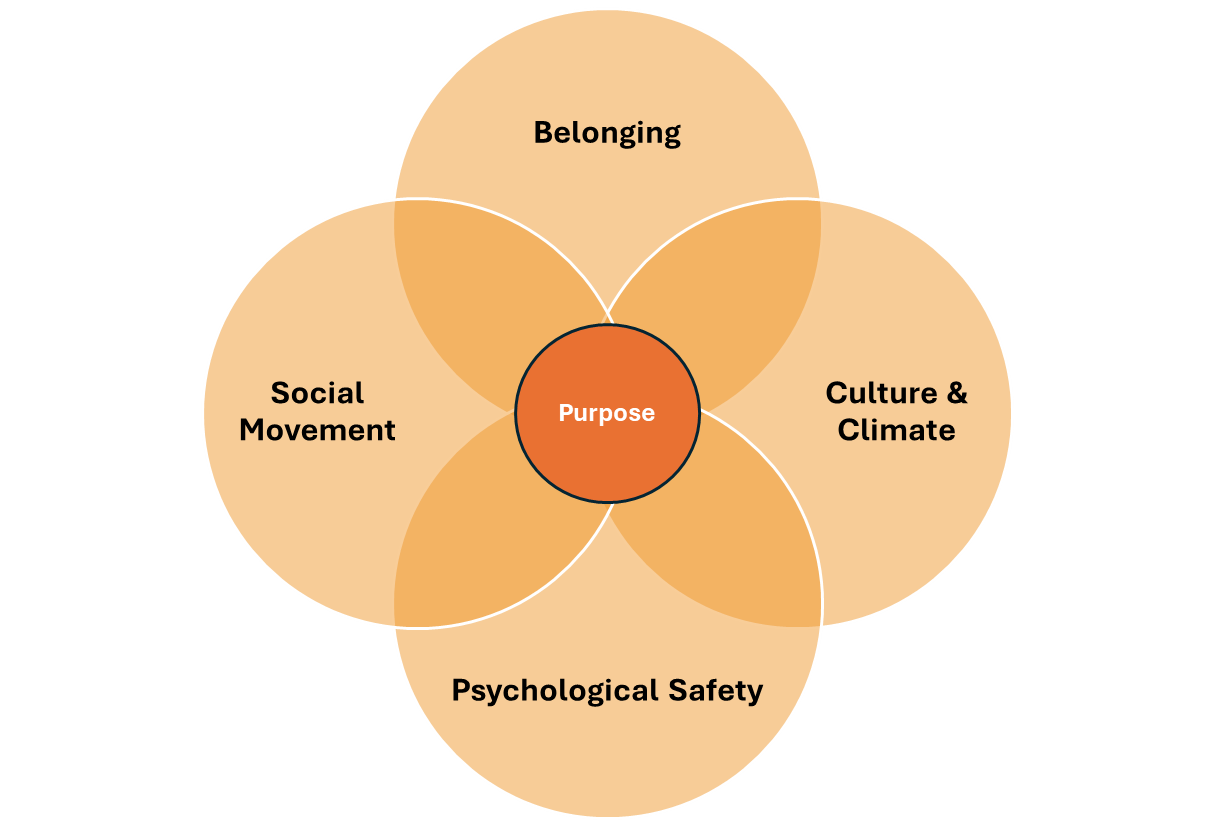 18
® Proud2bOps, Proud2b and Proud2bAdmin
How it started…
How it’s going…
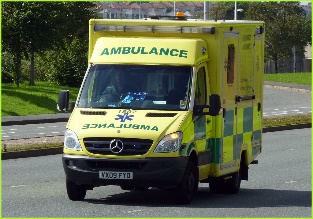 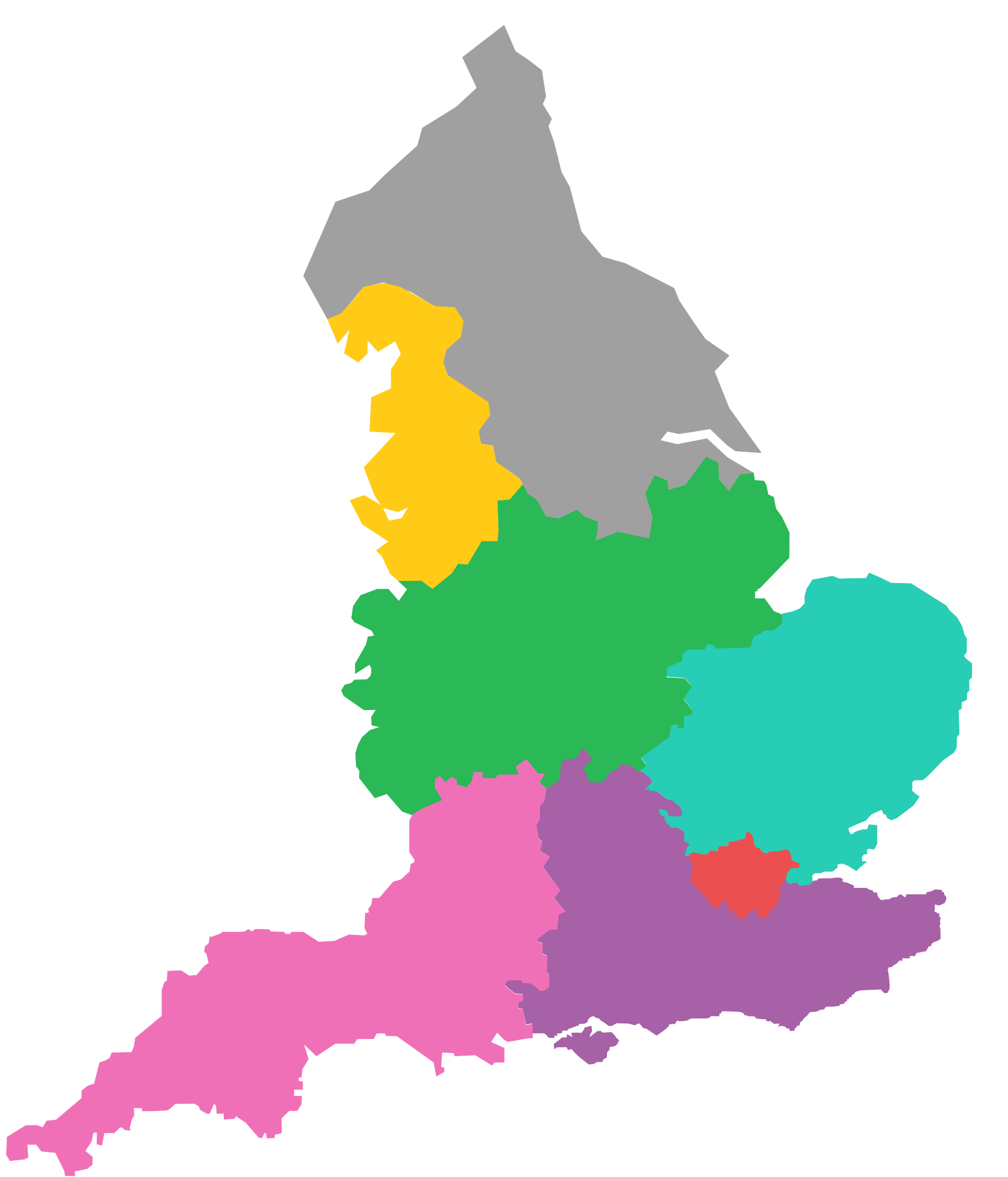 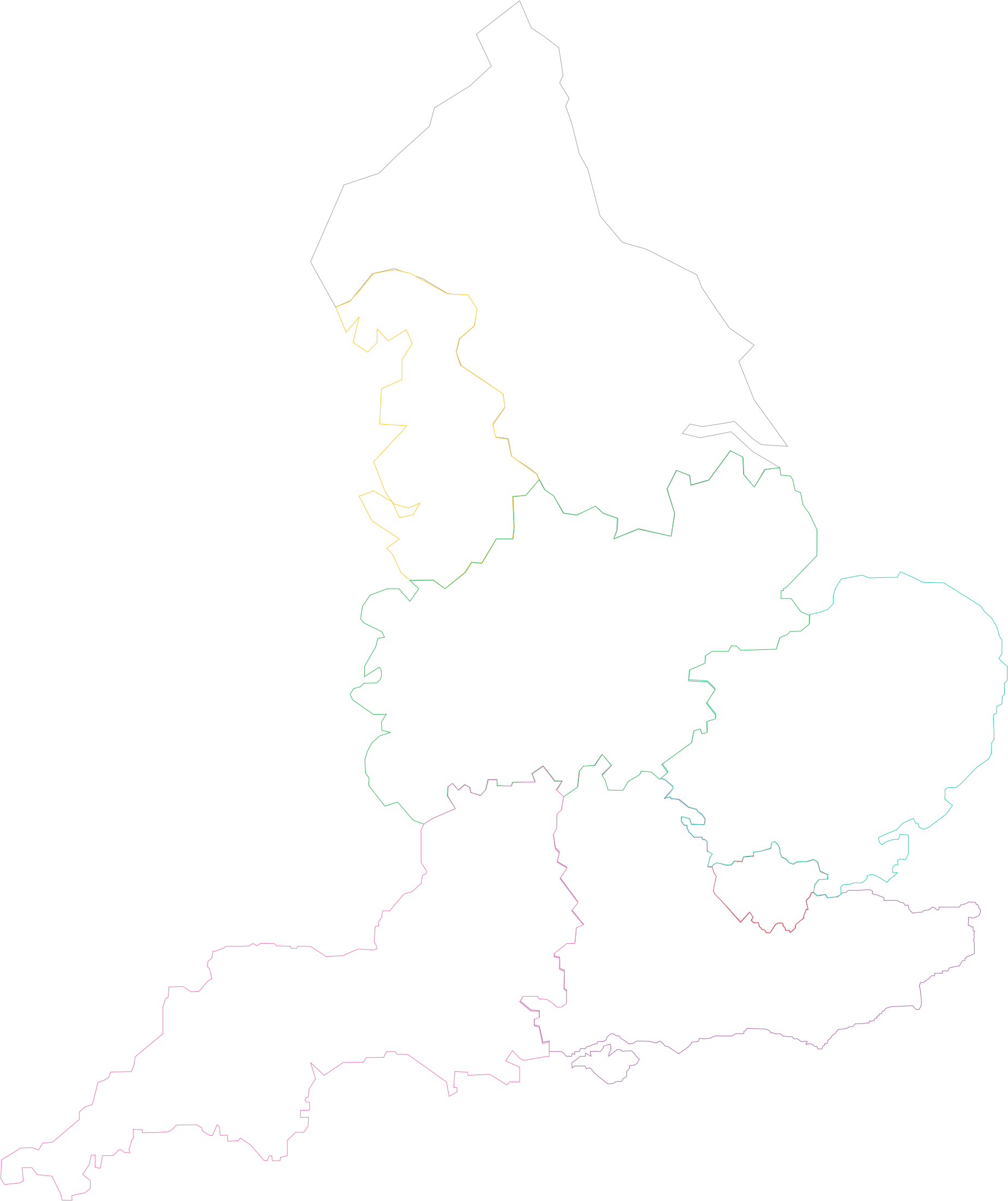 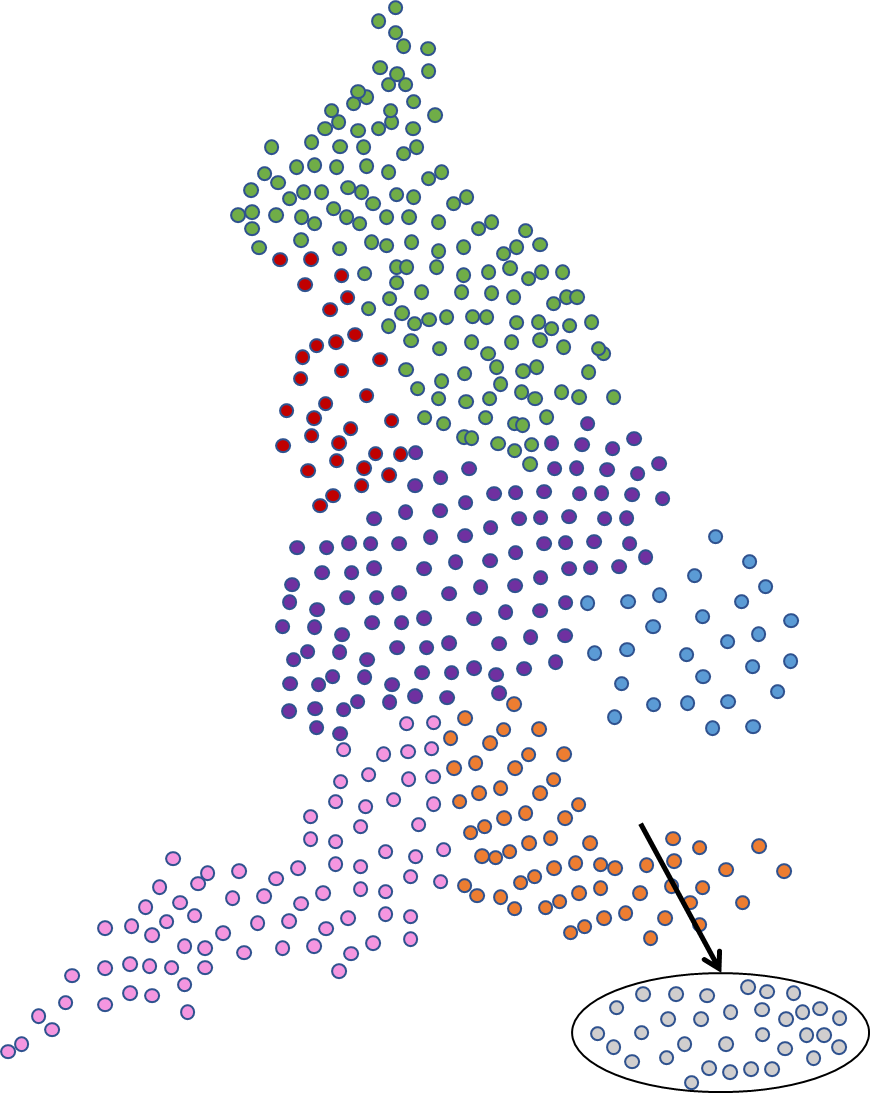 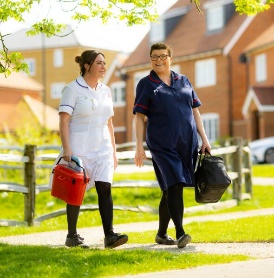 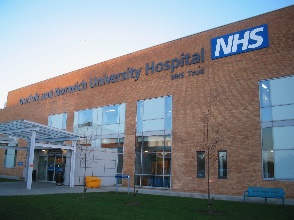 Spread and Scale
15 Members
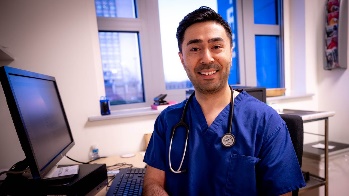 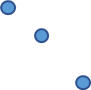 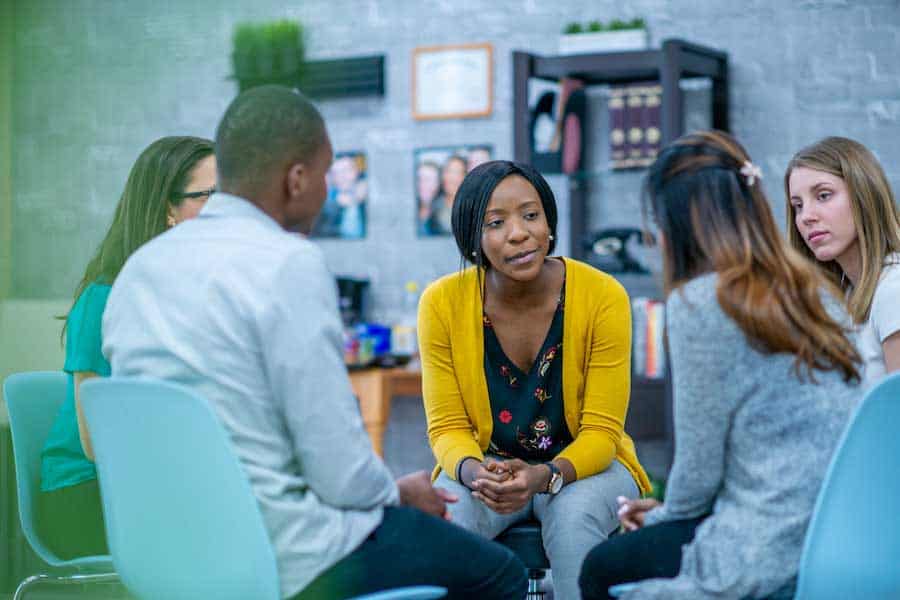 TODAY
15 members
October 2017
This Photo by Unknown Author is licensed under CC BY
This Photo by Unknown Author is licensed under CC BY-SA
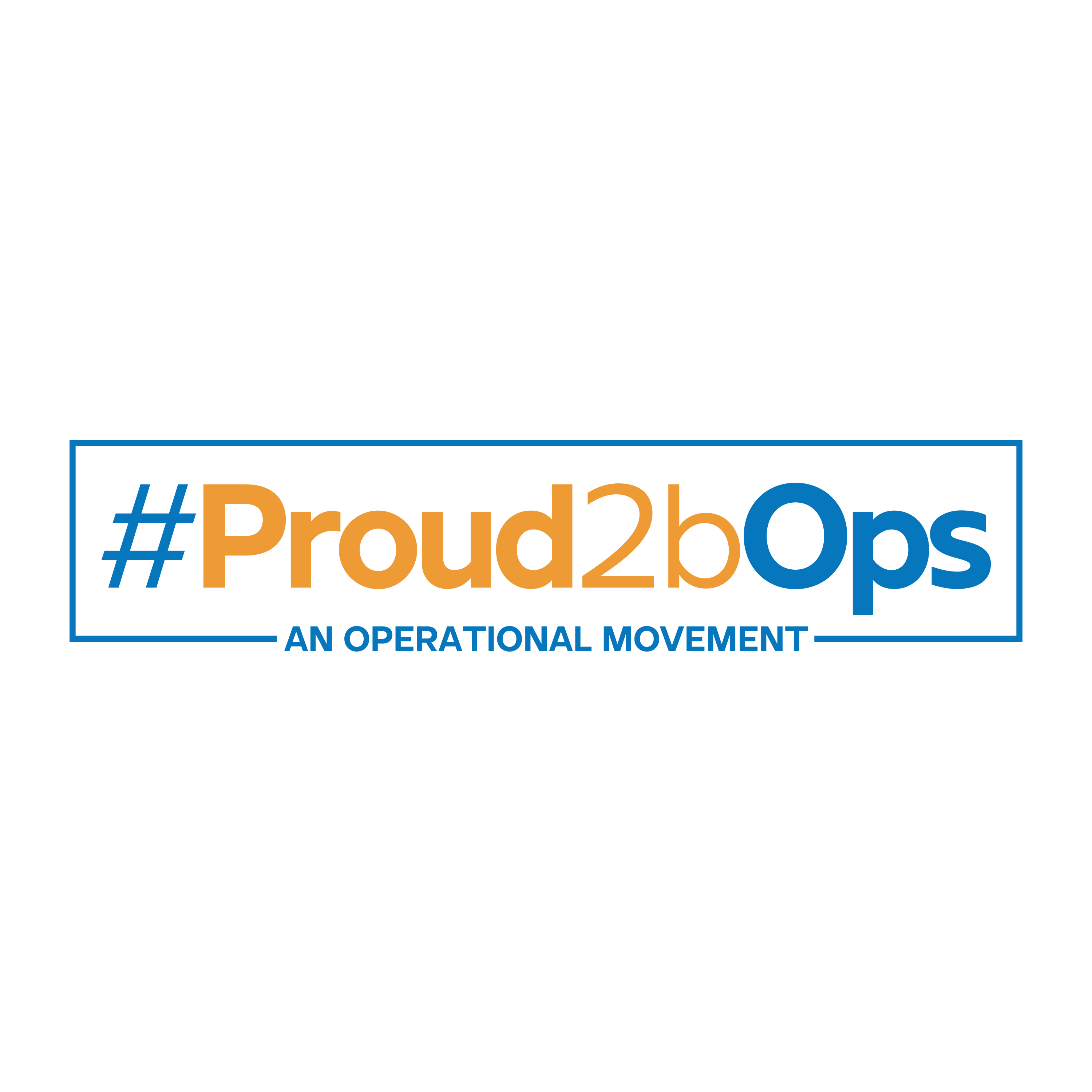 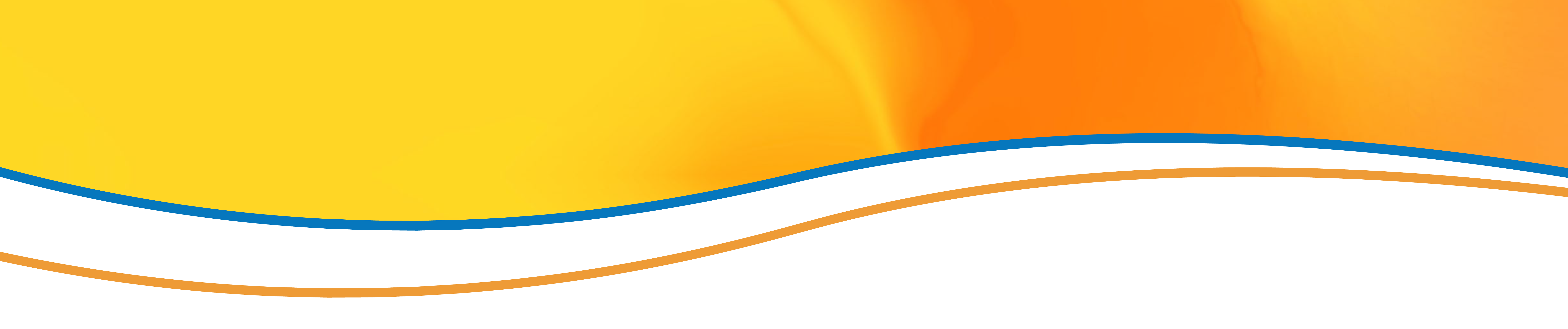 Operational Movement
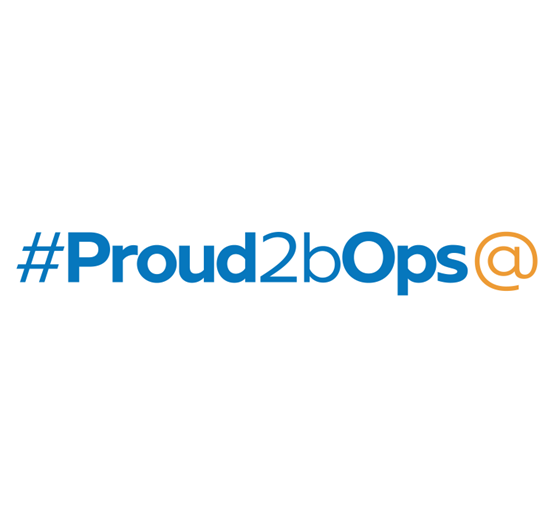 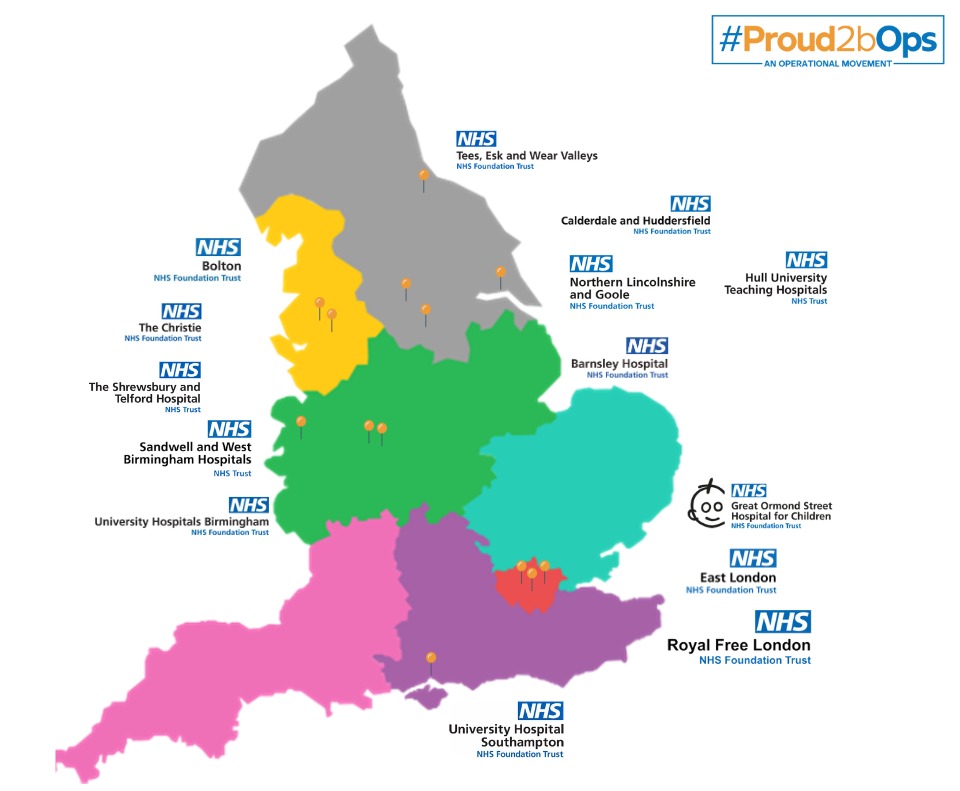 Spread and Scale…
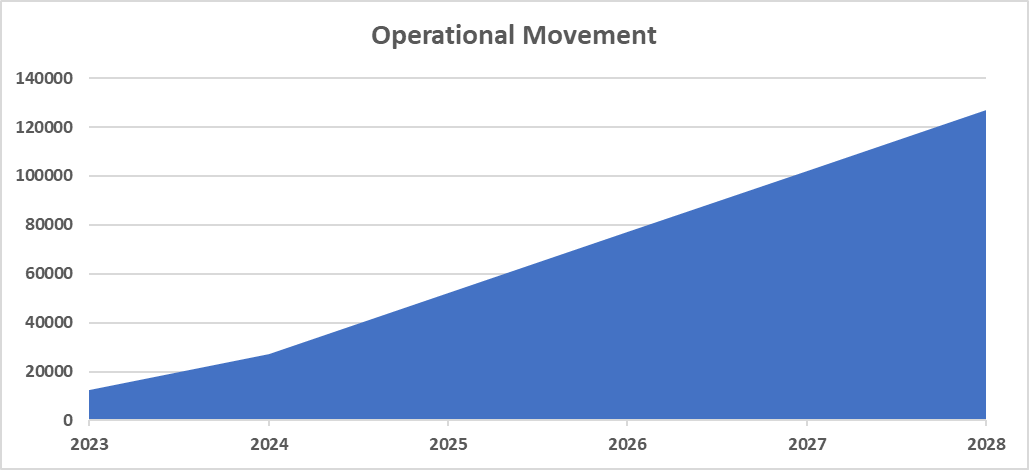 ® Proud2bOps, Proud2b and Proud2bAdmin
20
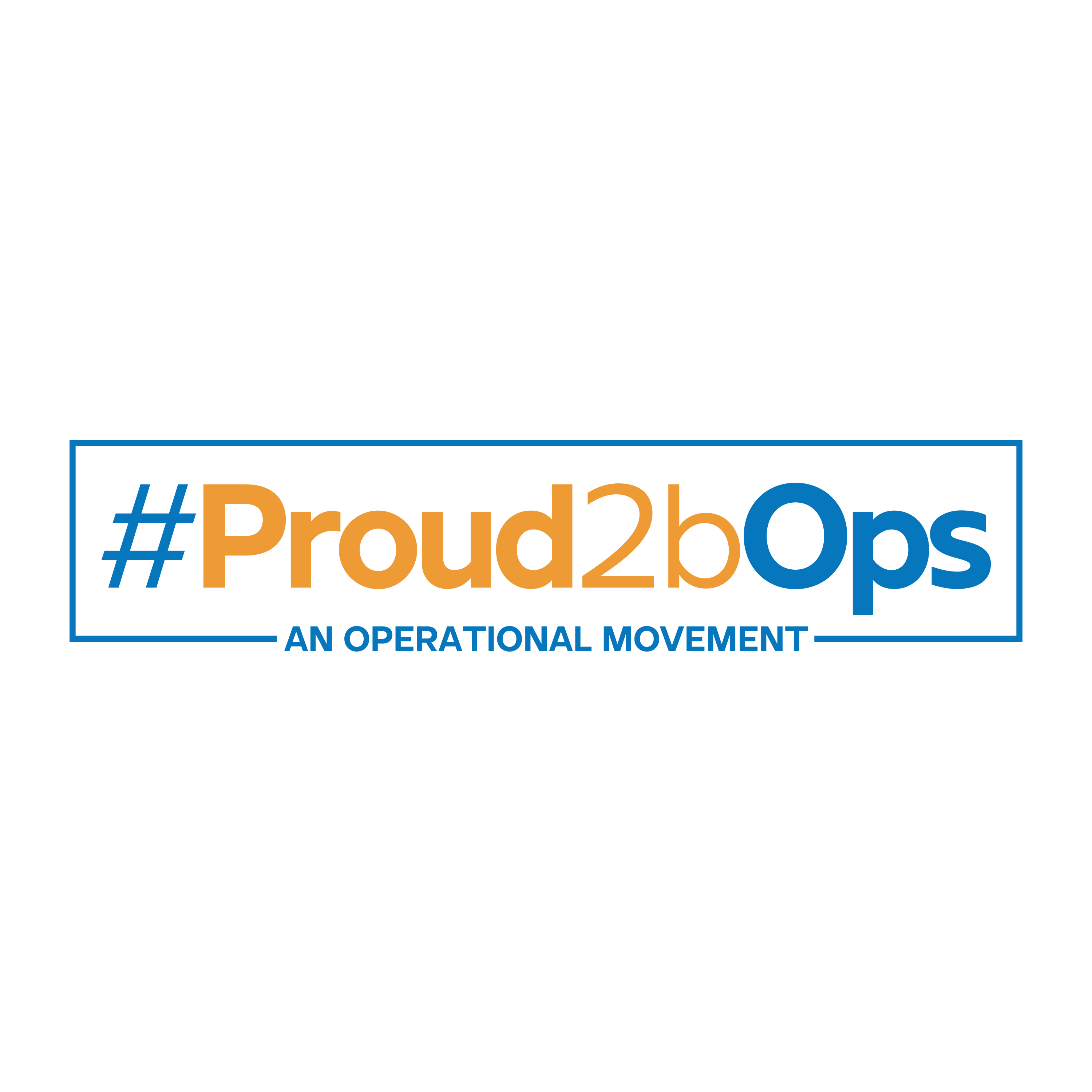 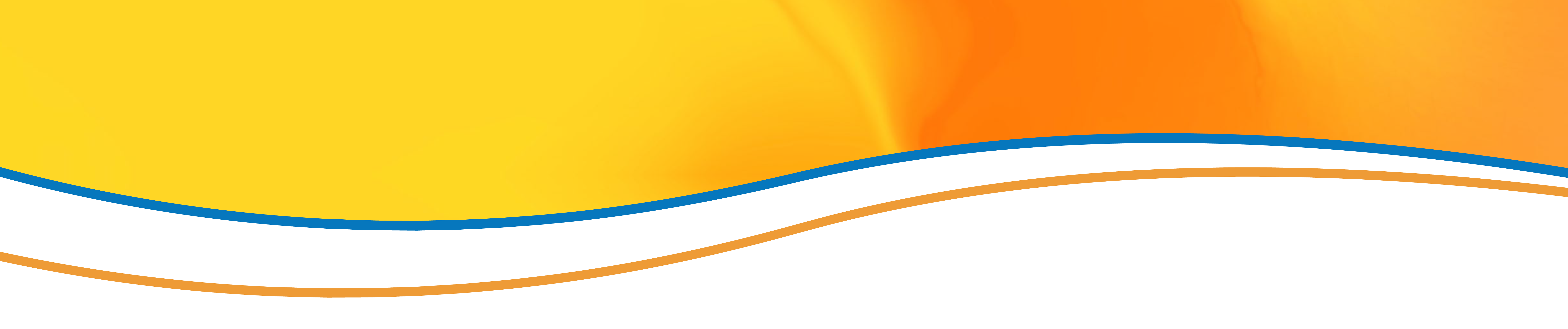 Structures and systems may be underpowered if we don’t also deliberately build strong relationally-based connections for delivery and improvement
What type of operational network will you build?
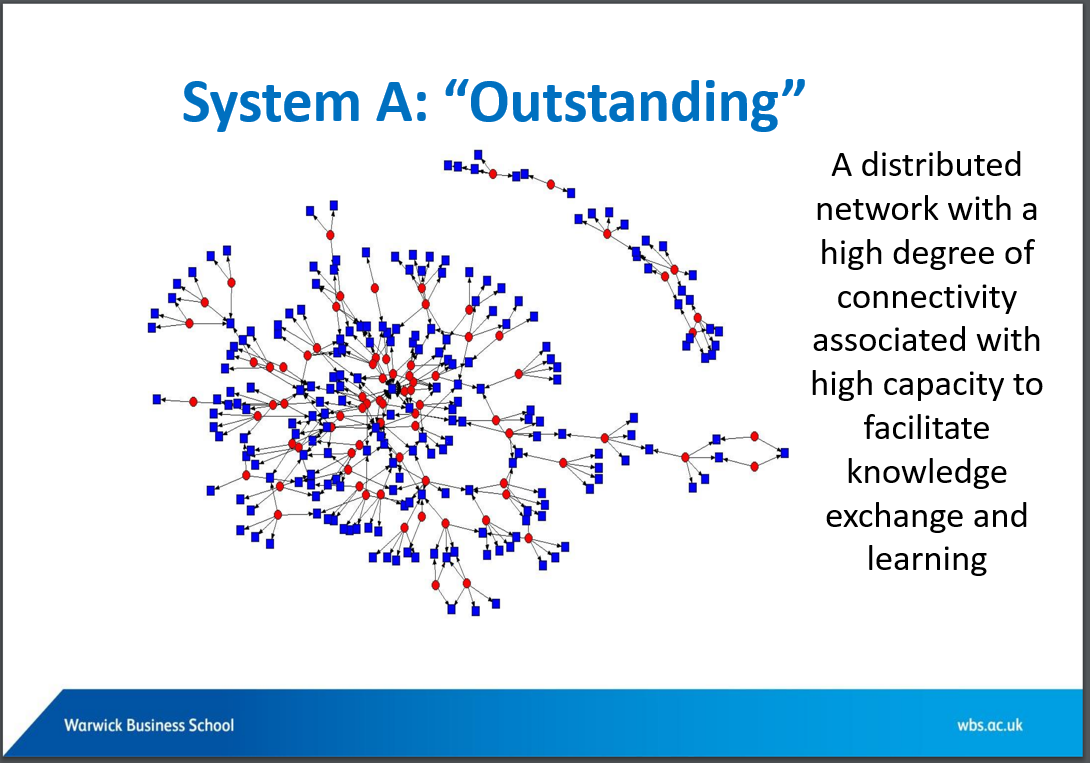 If we aspire to  a high capacity for learning and knowledge transfer, we need to create a “dense network” as  the relational foundations for a strong, adaptive learning system.
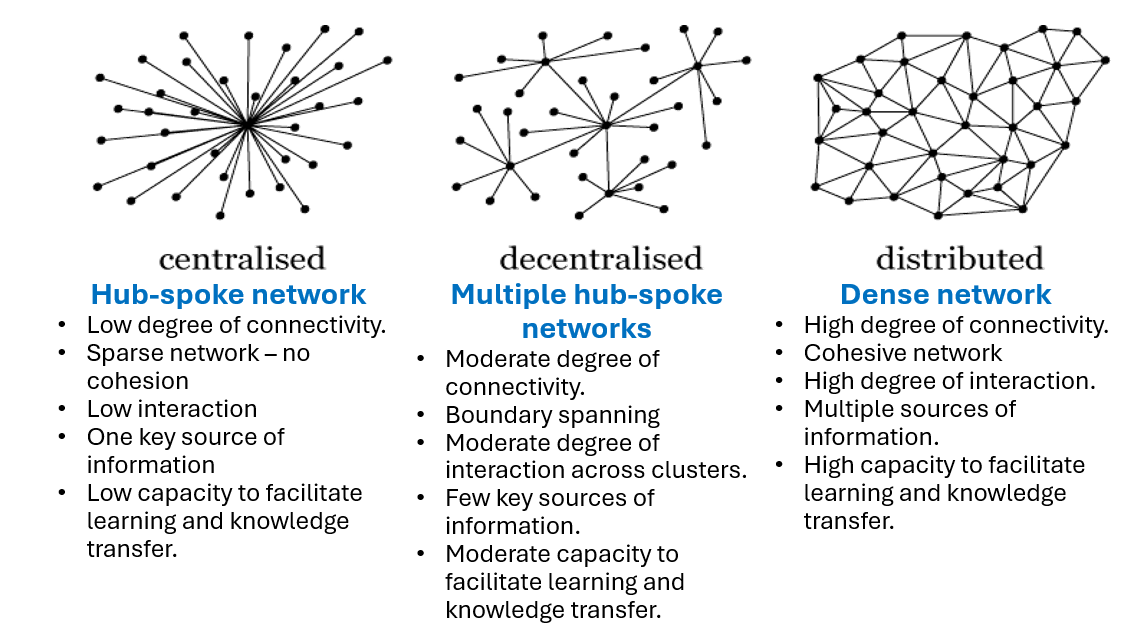 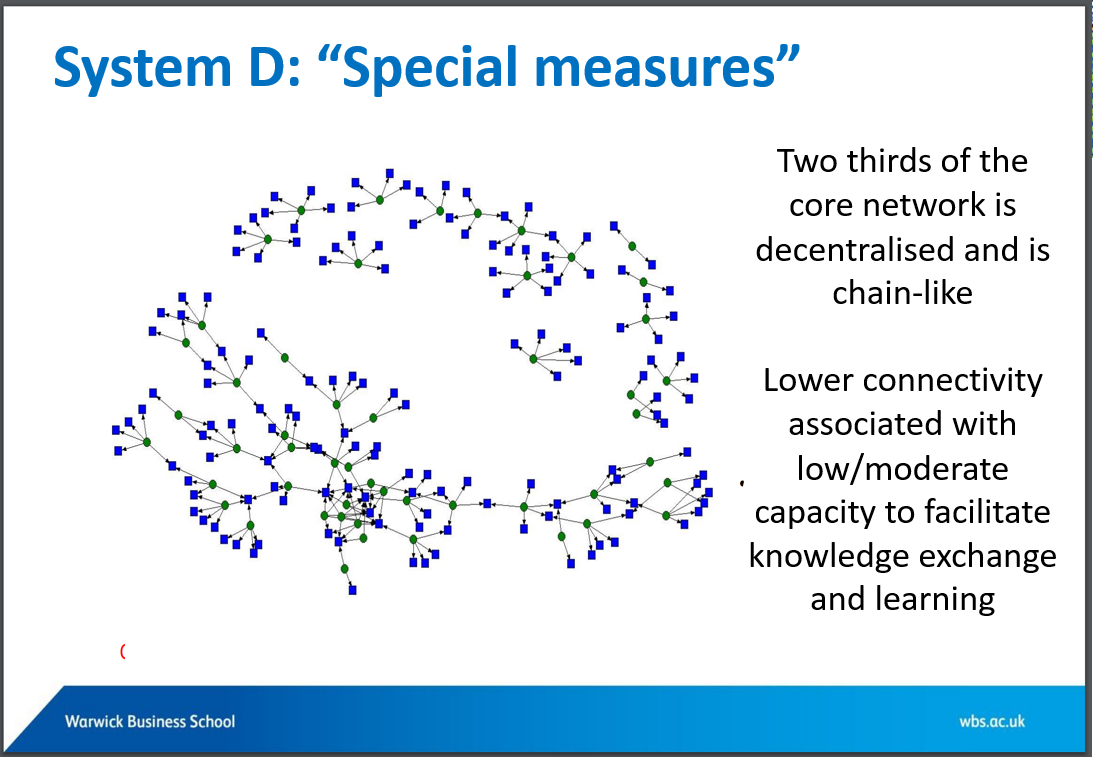 The NHS-Virginia Mason Institute experiment (2015-2021) showed that when five hospital trusts (systems) undertook identical whole system transformation (“same intervention, same progress, different outcomes”), the only significant  factor that differentiated those trusts whose performance improved and those where performance deteriorated was the degree of social connectivity between those leading the change. 
Source: Warwick Business School
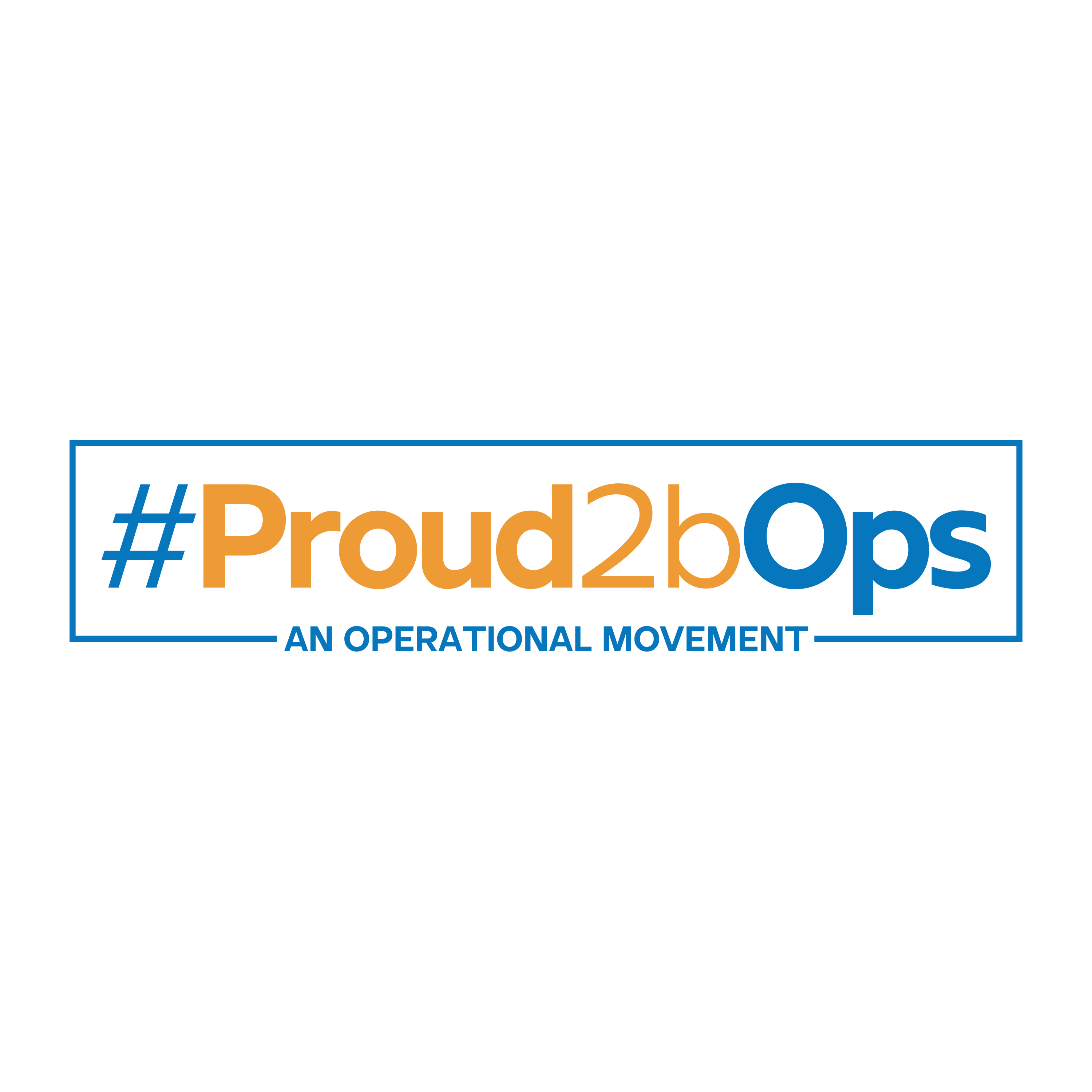 Defining who we are…
Our Purpose
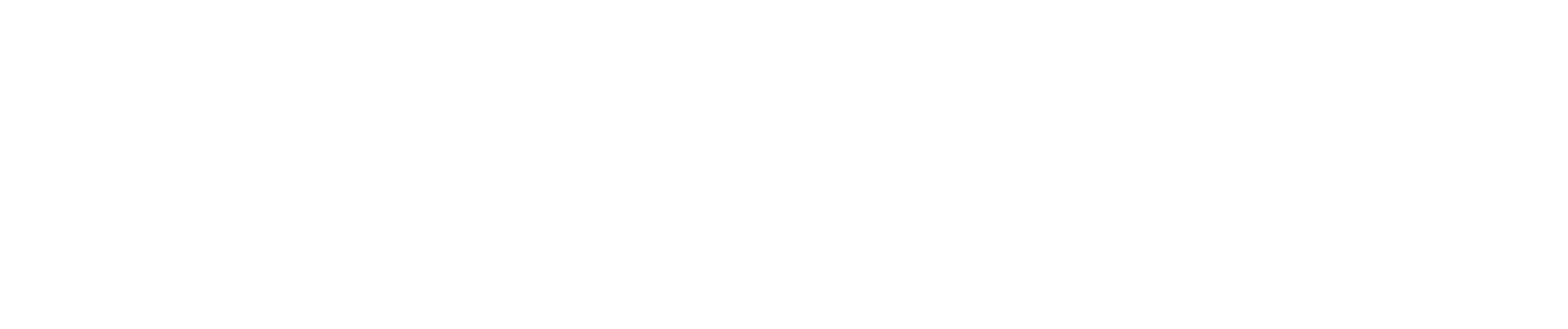 22
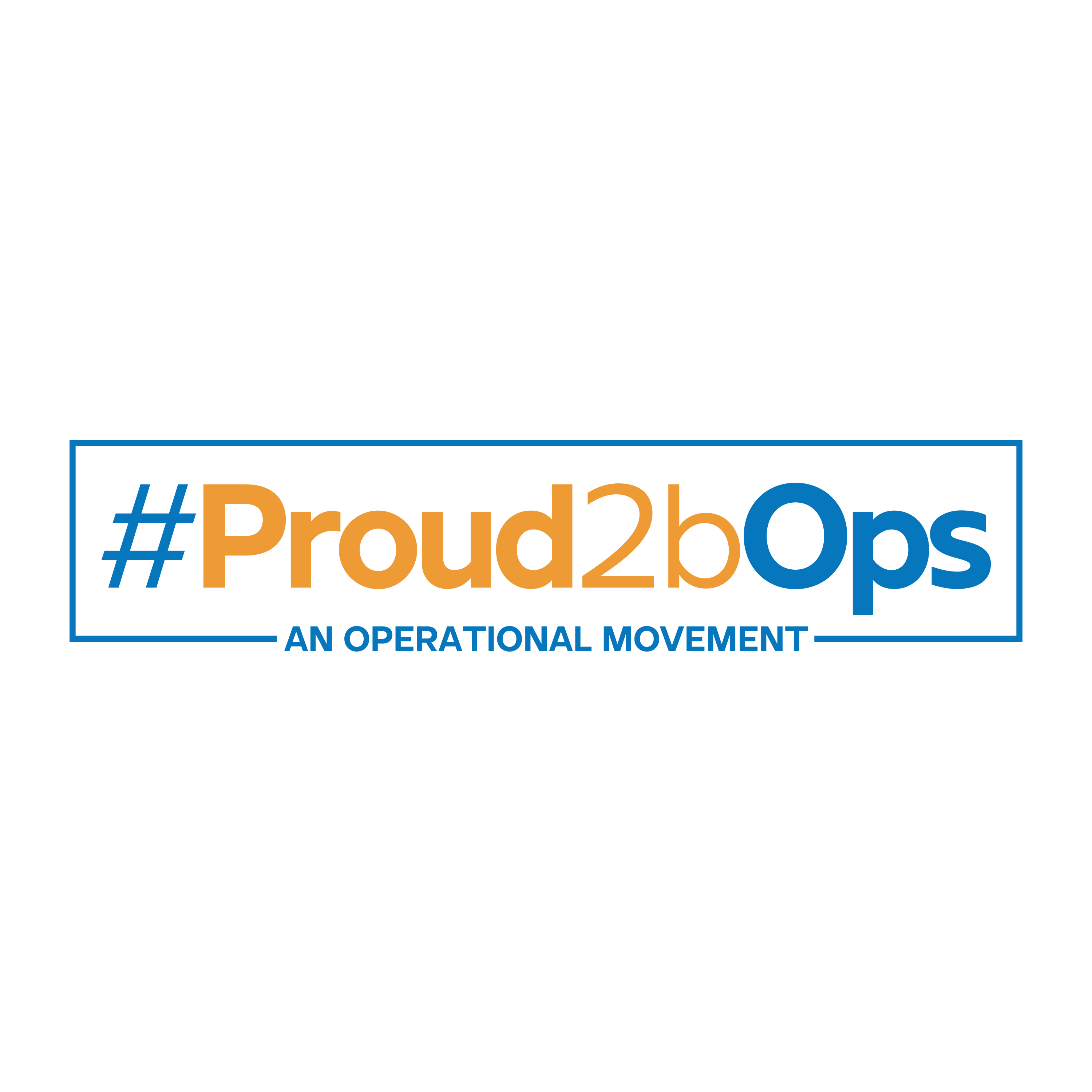 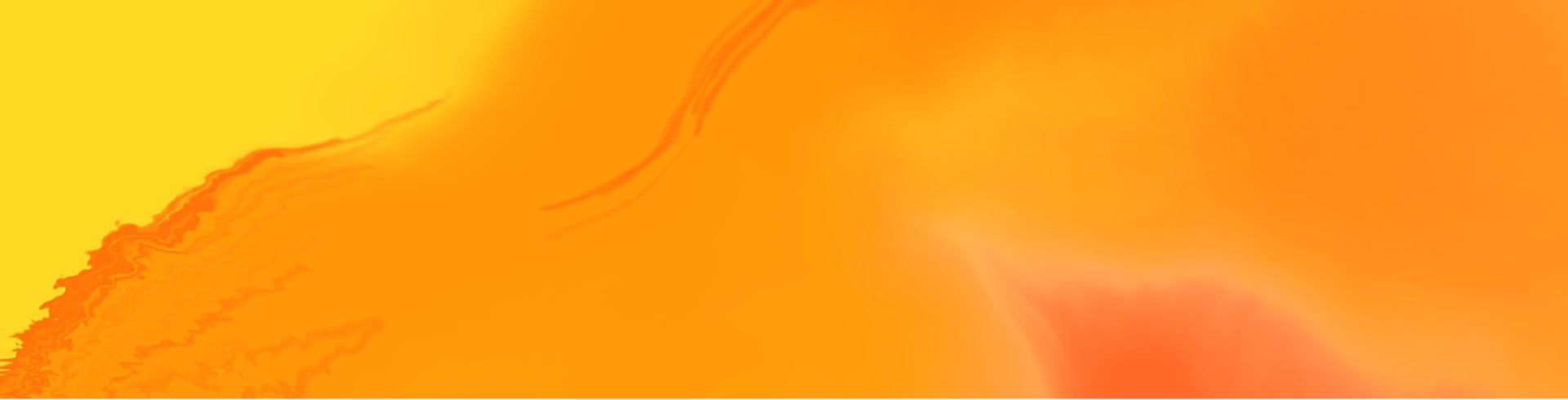 Objectives
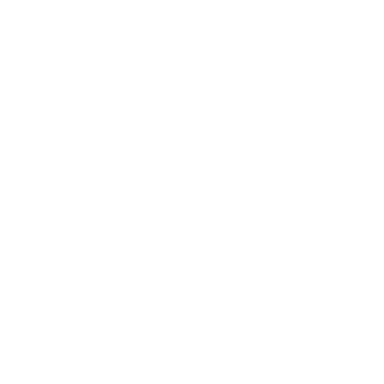 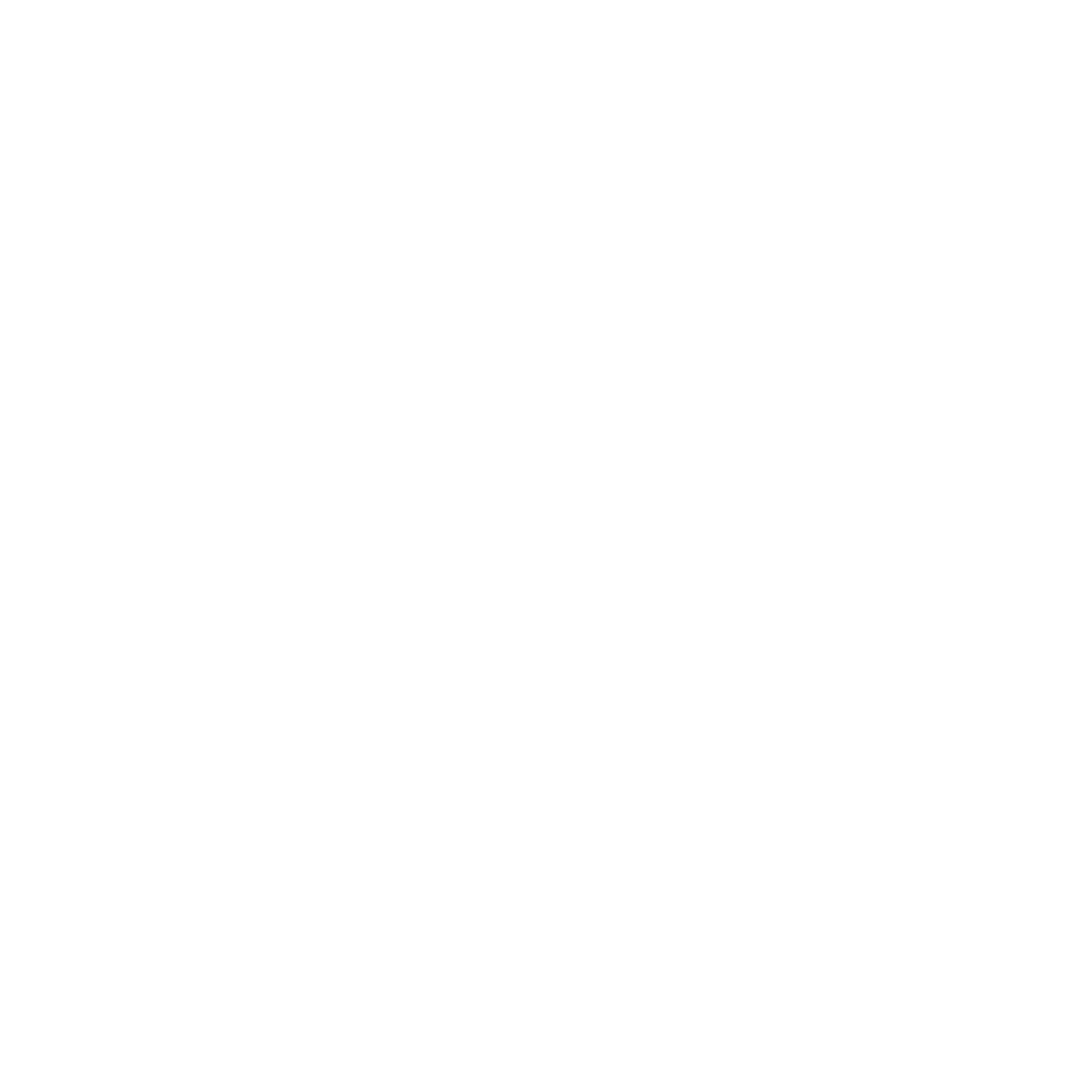 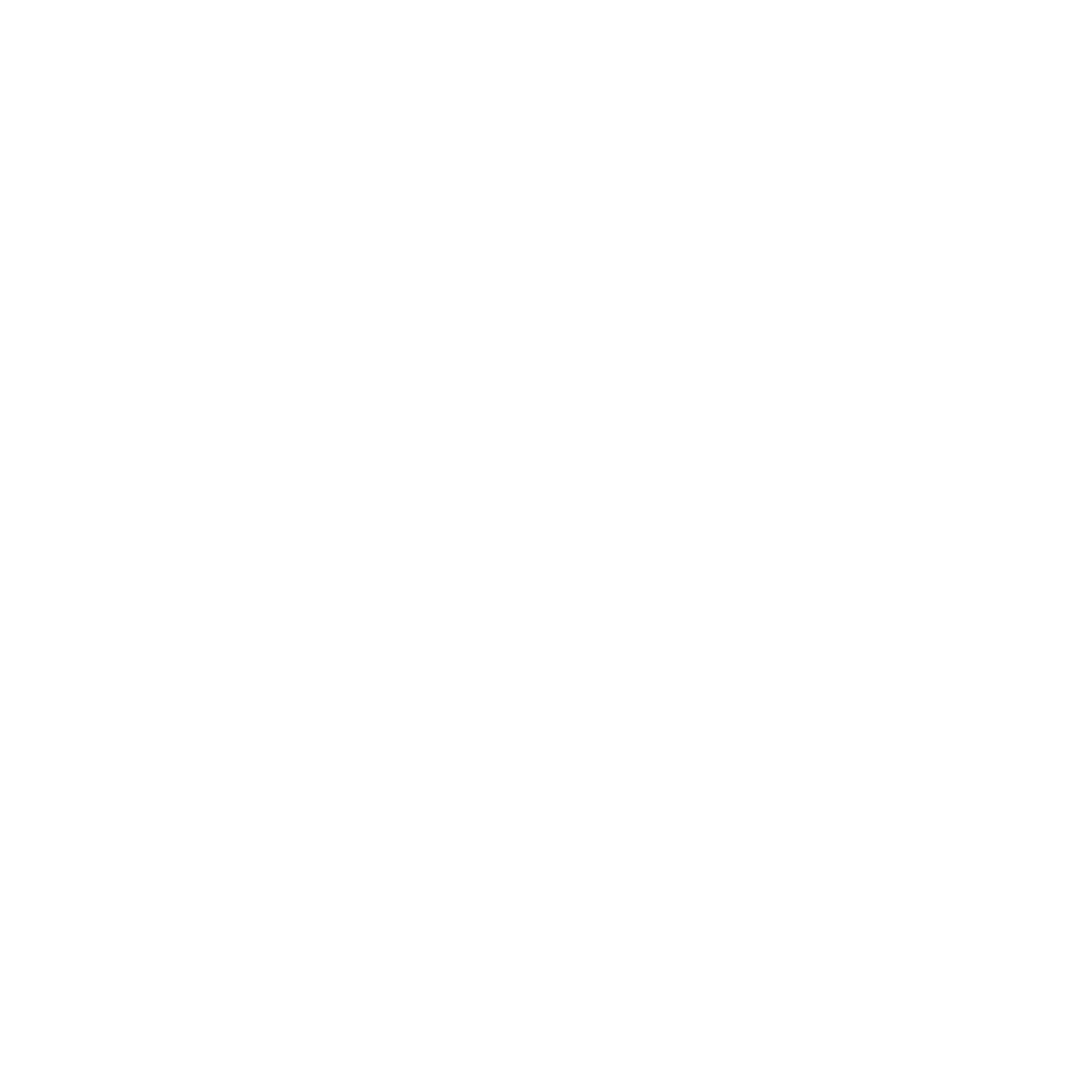 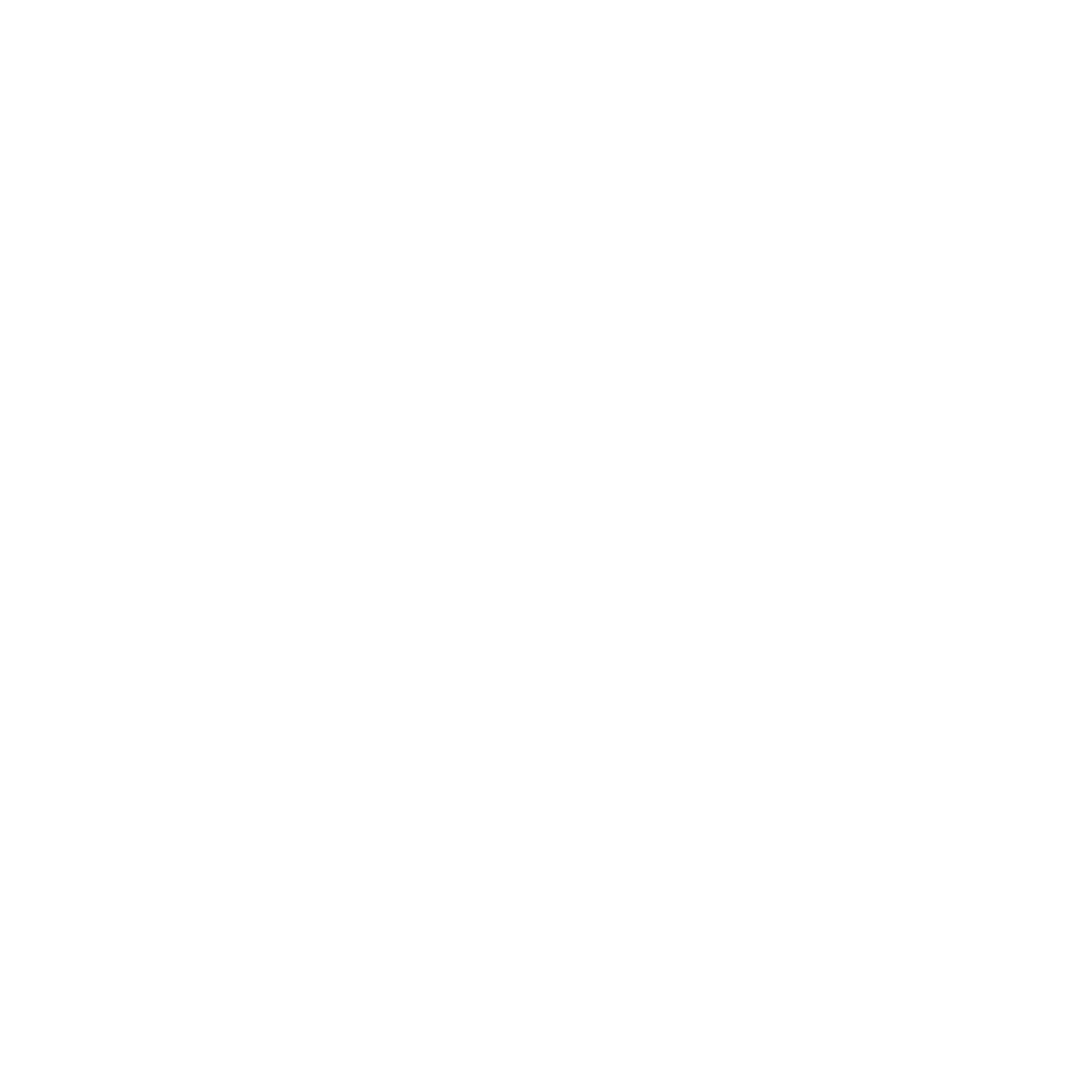 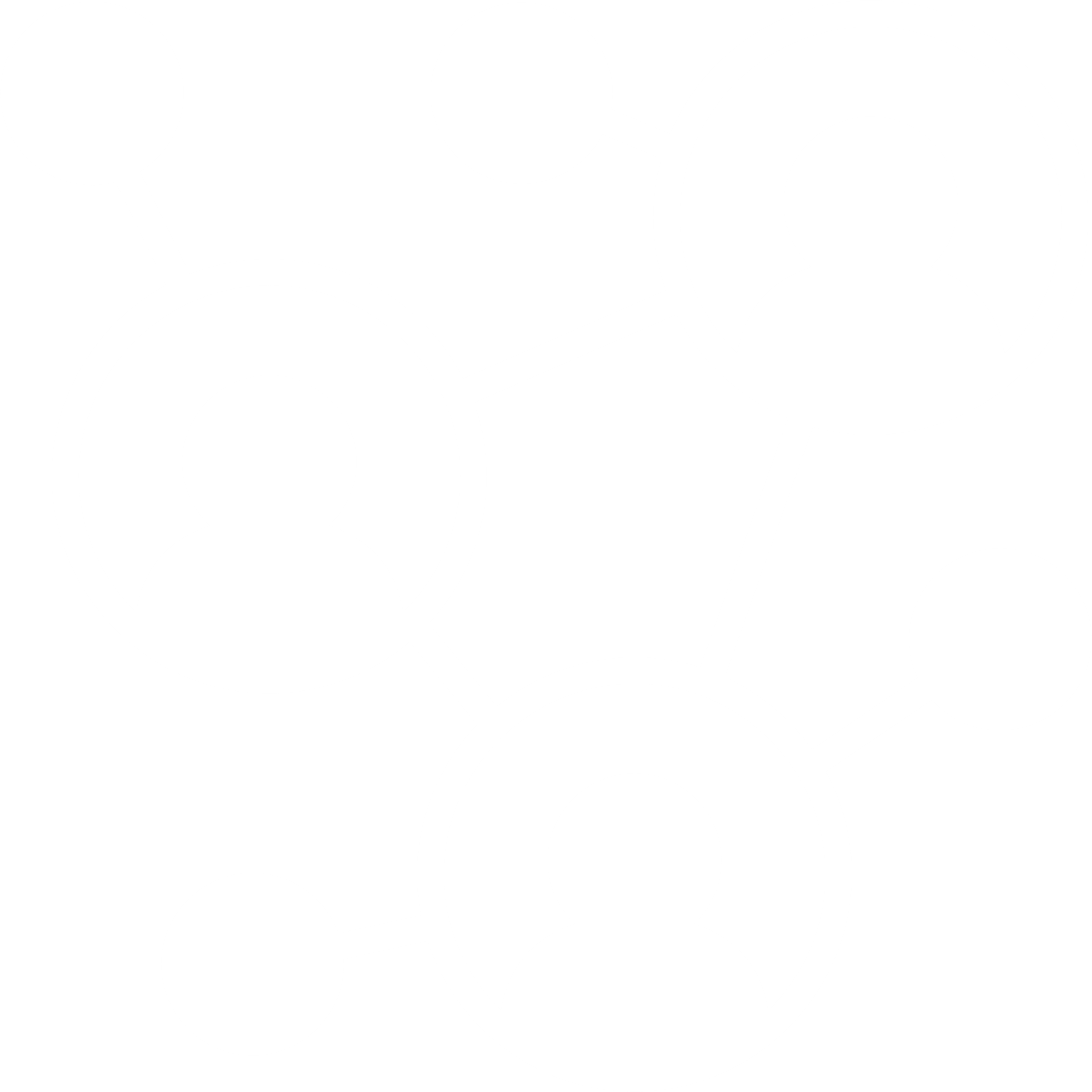 Objective 1
Objective 2
Objective 5
Objective 3
Objective 4
Drive Leadership and Management Development.
Champion Recognition and raise the Profile of Ops.
Deliver
Network Sustainability.
Grow an Inclusive and Diverse Network.
Build Relationships and Partnerships.
® Proud2bOps, Proud2b and Proud2bAdmin
24
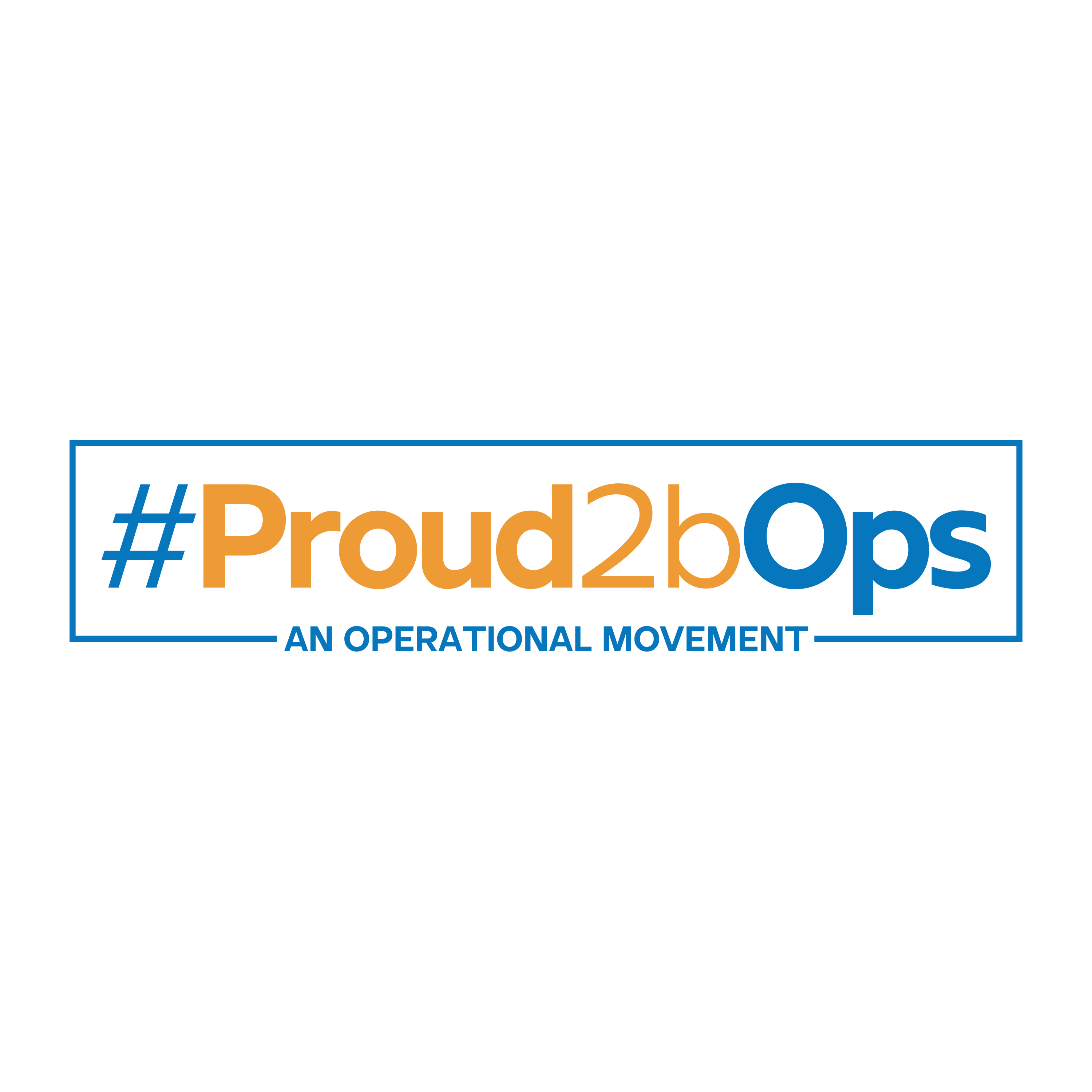 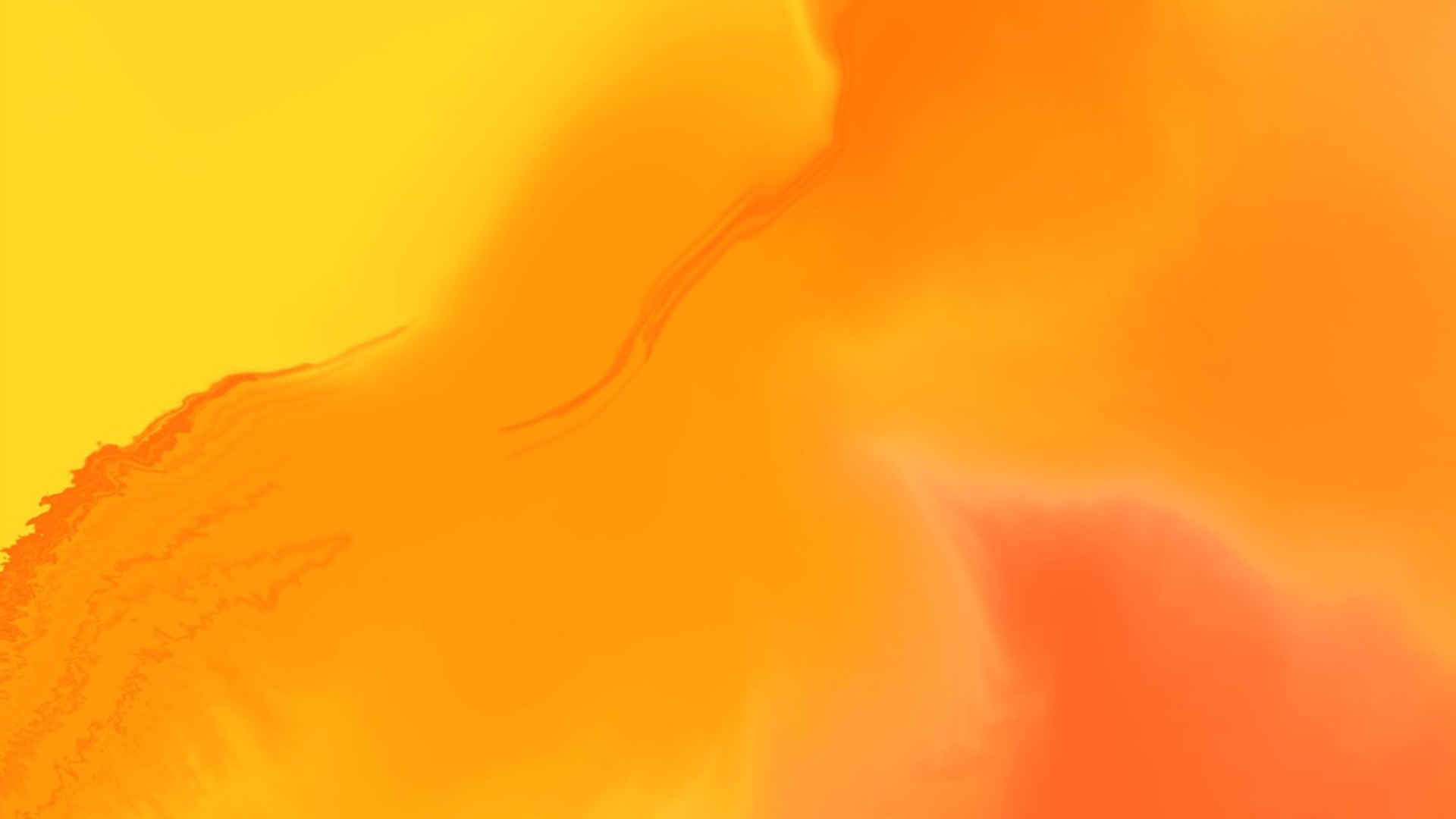 Our Impact
® Proud2bOps, Proud2b and Proud2bAdmin
25
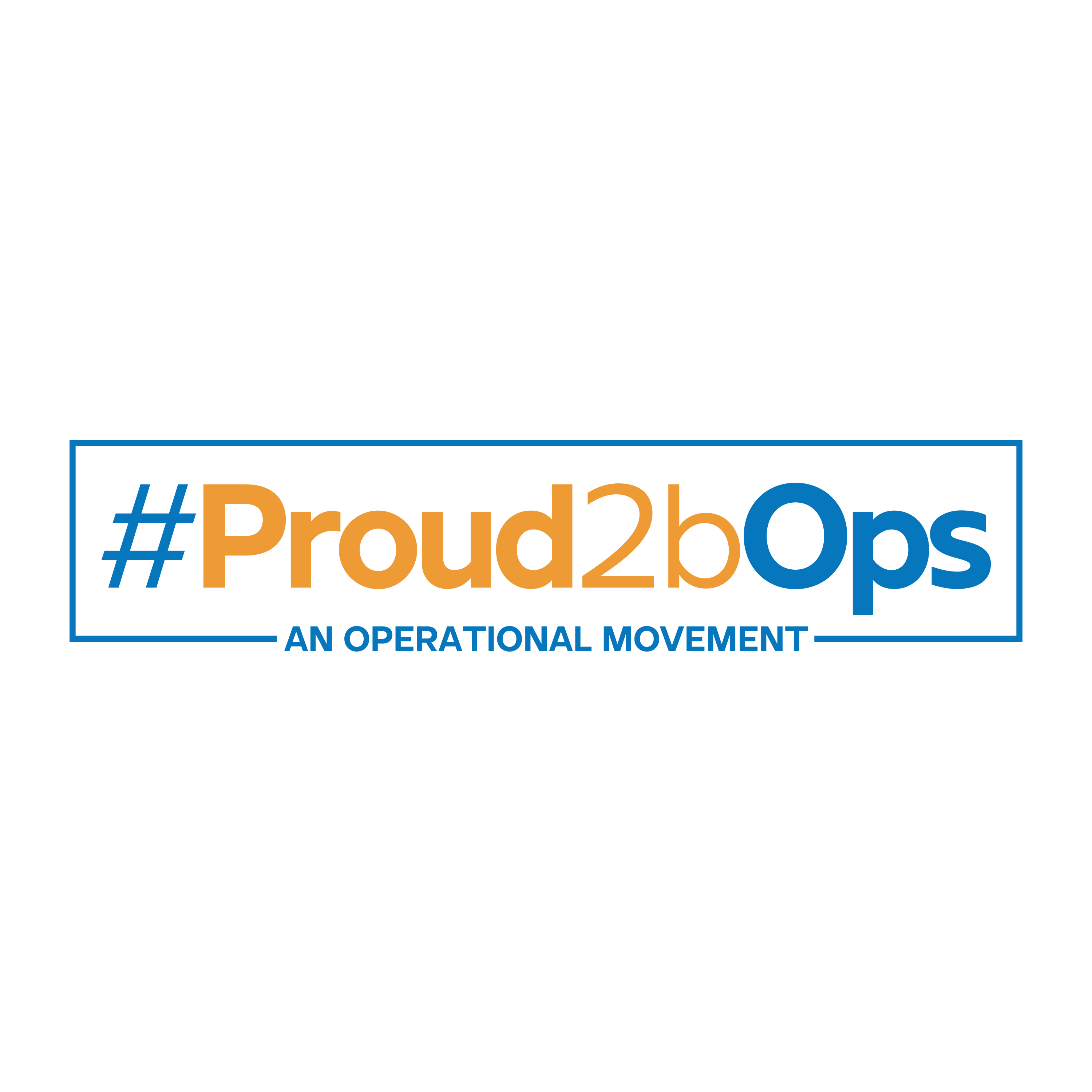 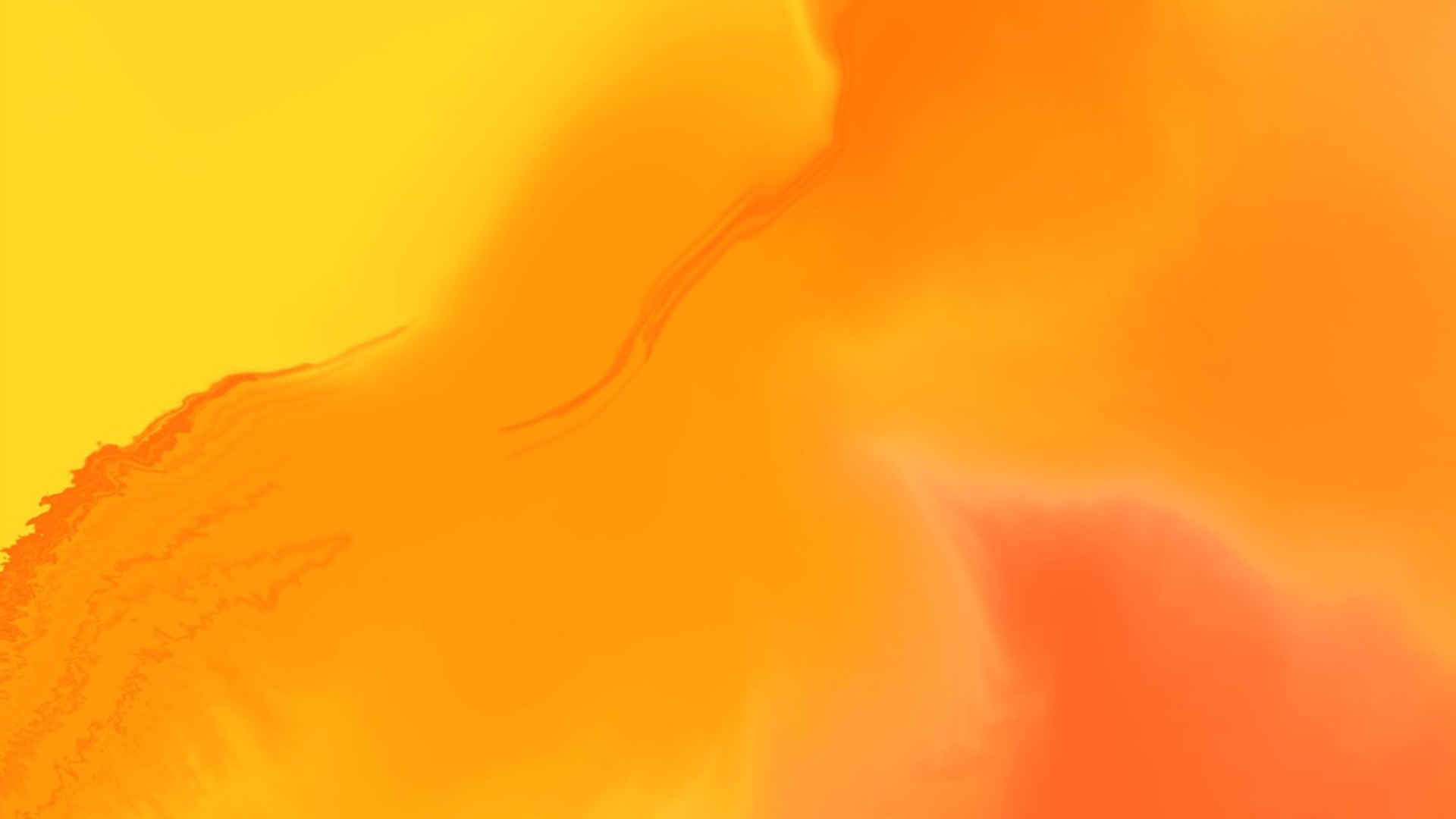 Our Impact
® Proud2bOps, Proud2b and Proud2bAdmin
26
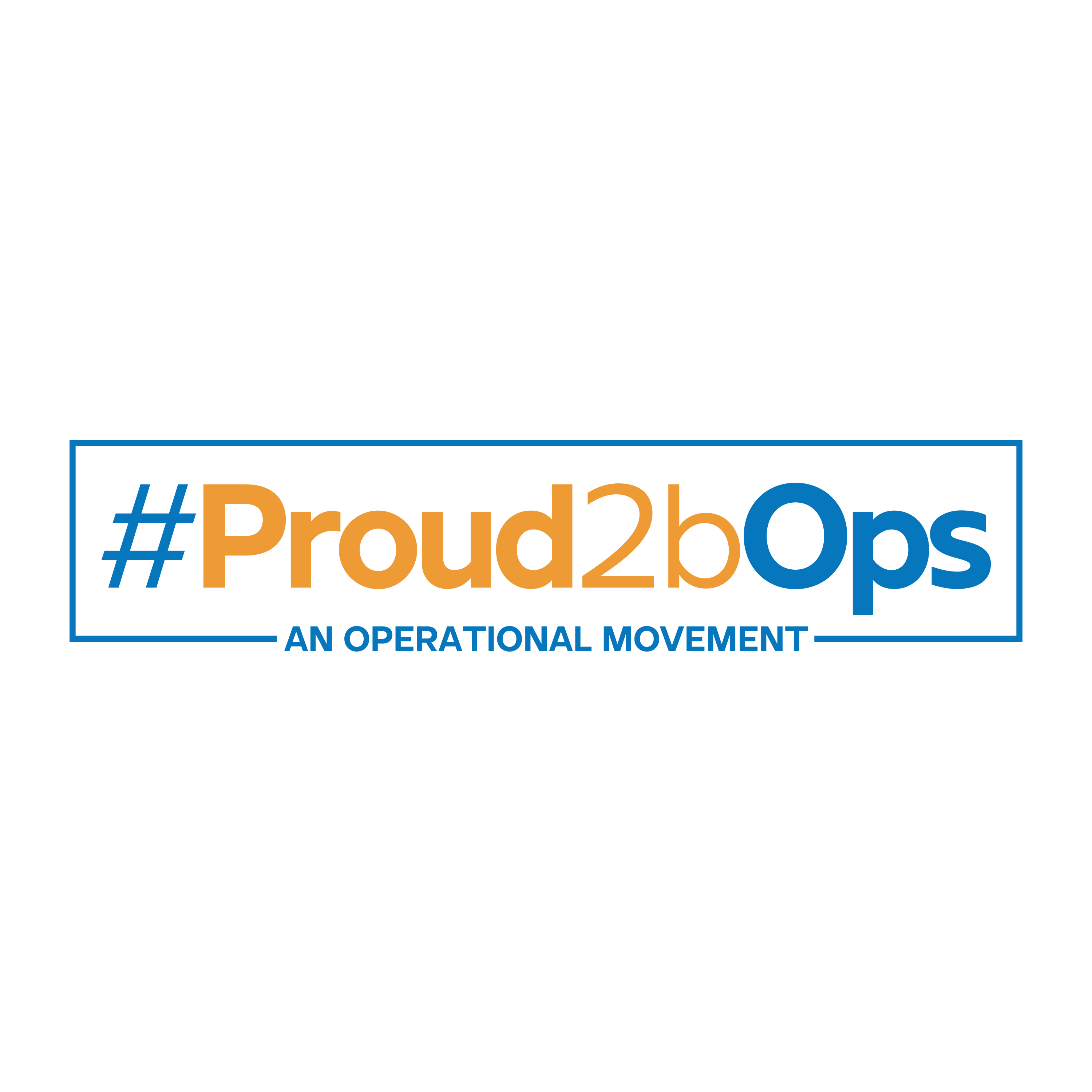 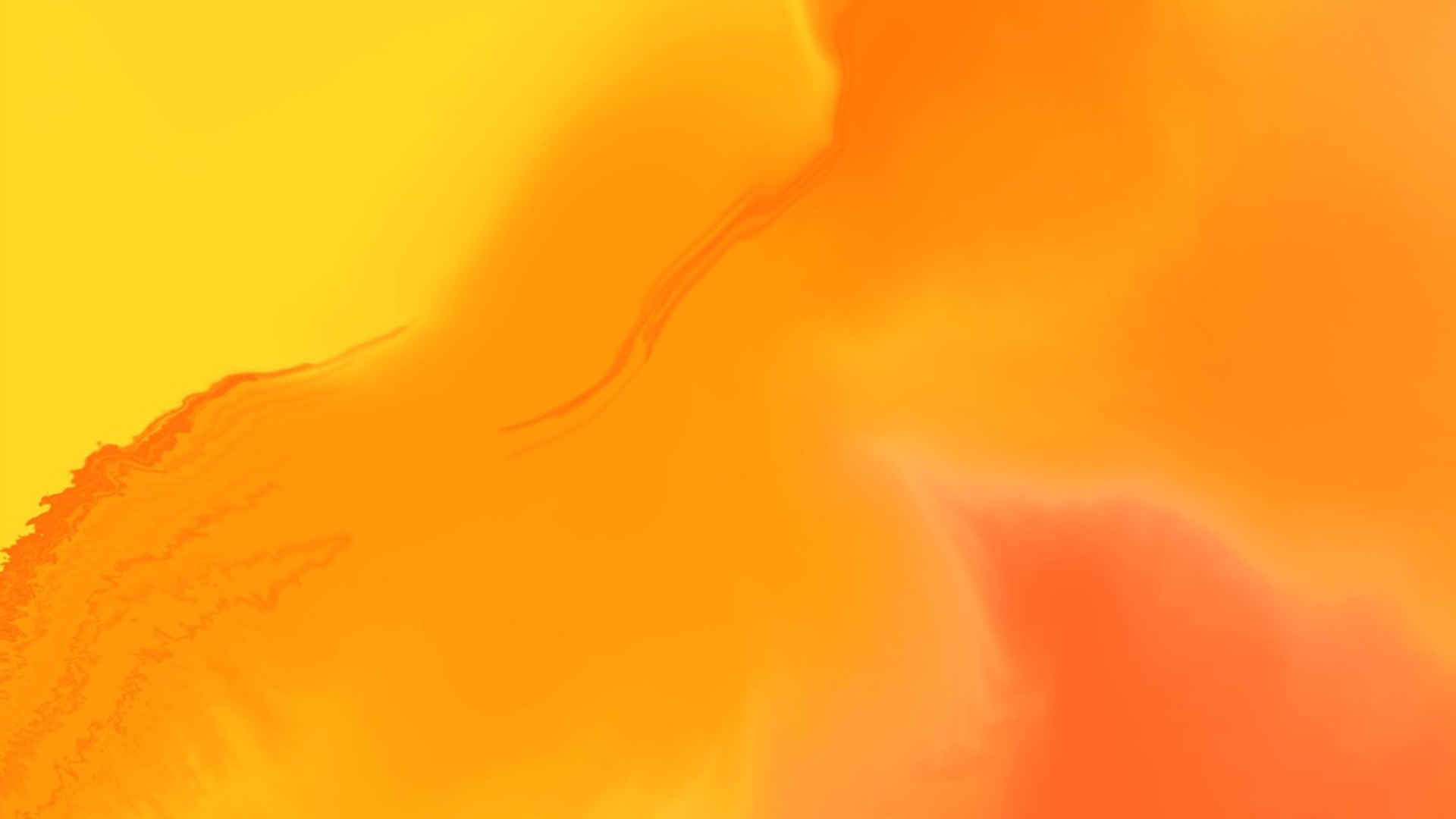 Our Impact
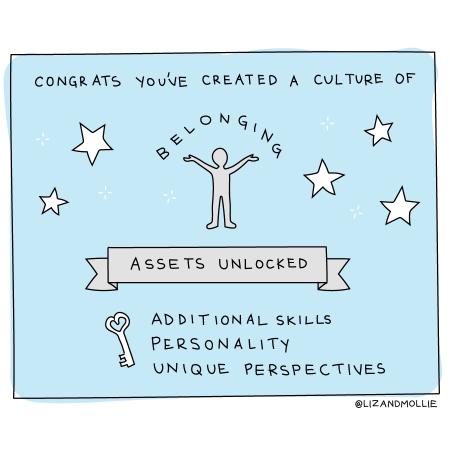 Source of image: @LizandMollie from X/Twitter
® Proud2bOps, Proud2b and Proud2bAdmin
27
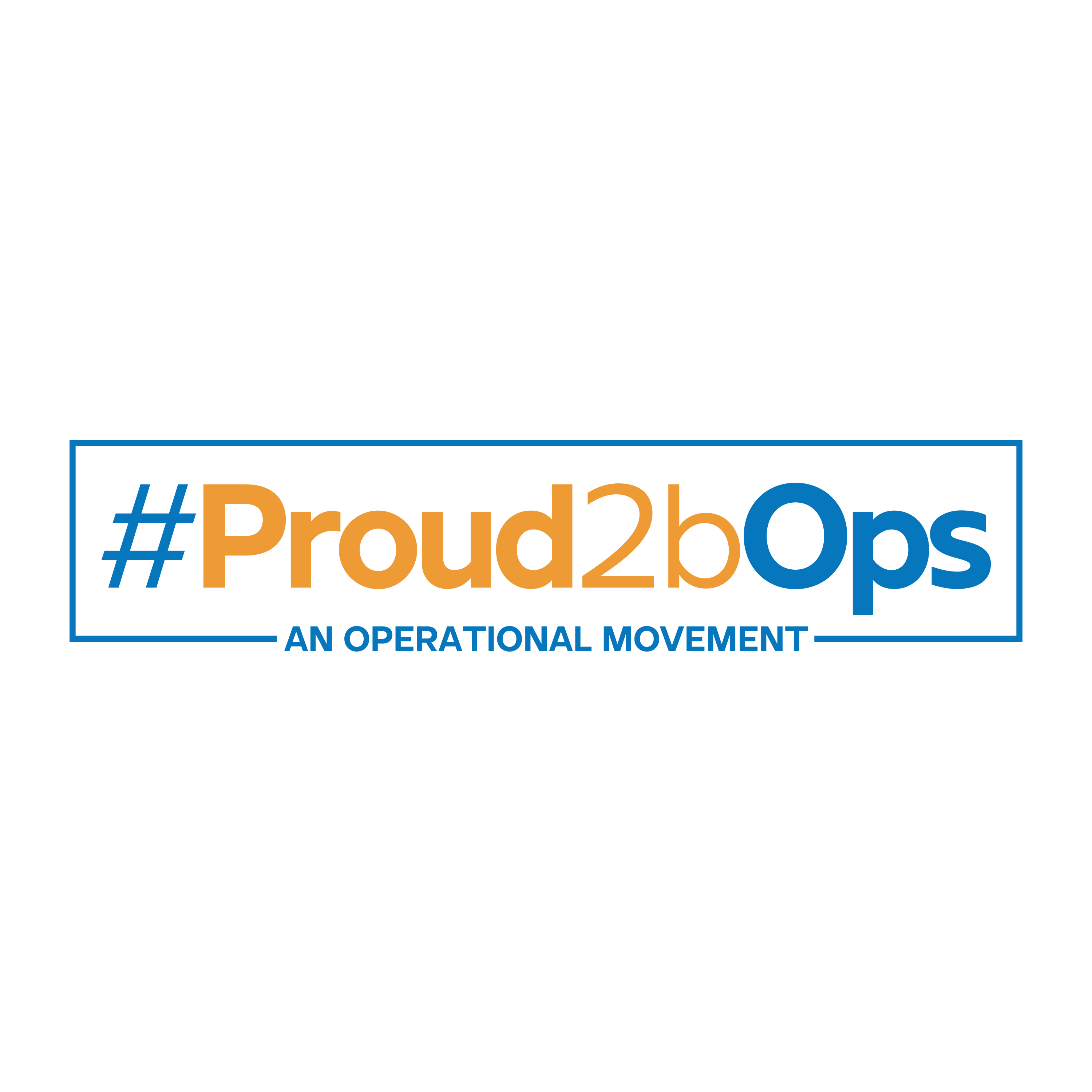 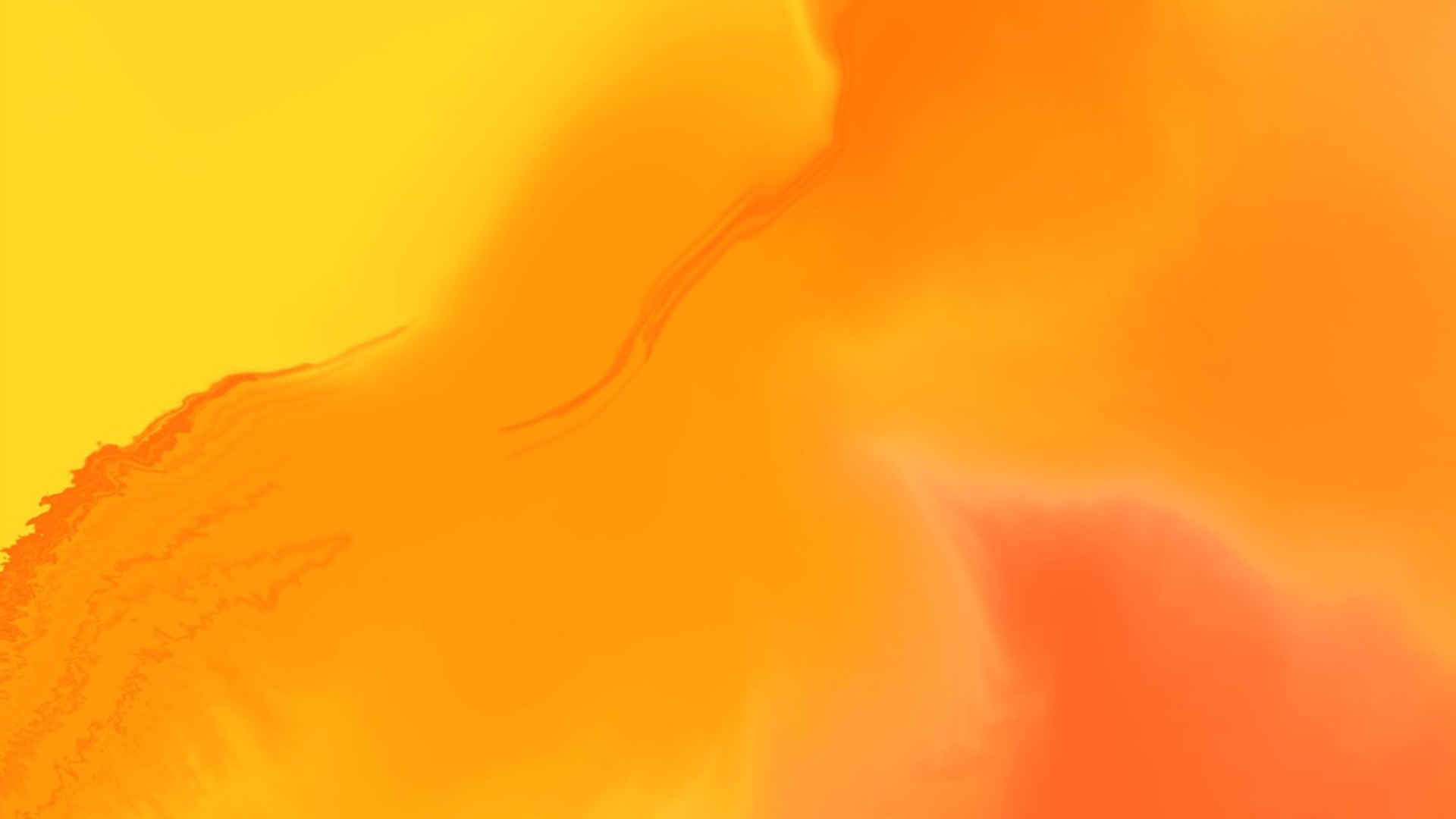 What we do well…
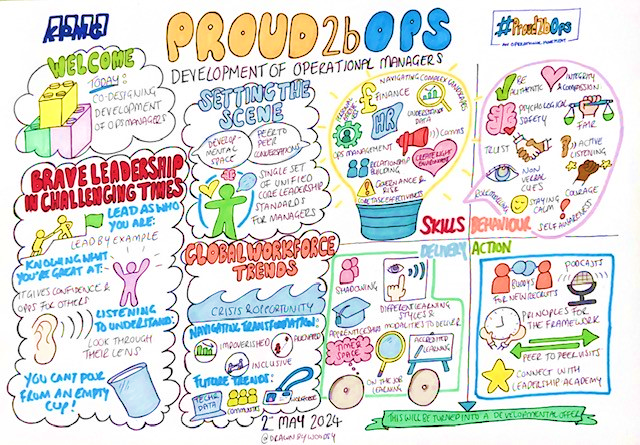 ® Proud2bOps, Proud2b and Proud2bAdmin
28
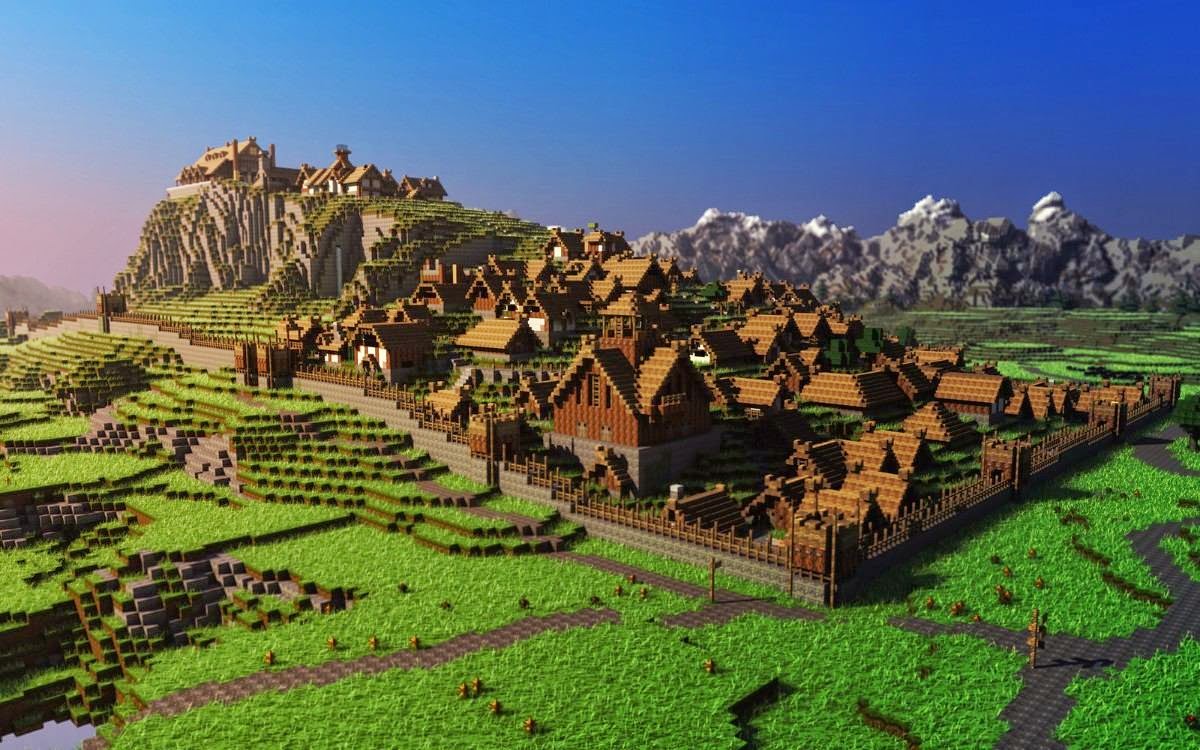 Moving from static block building to cocreating a new world designed  and built by us“Designed by us For us”
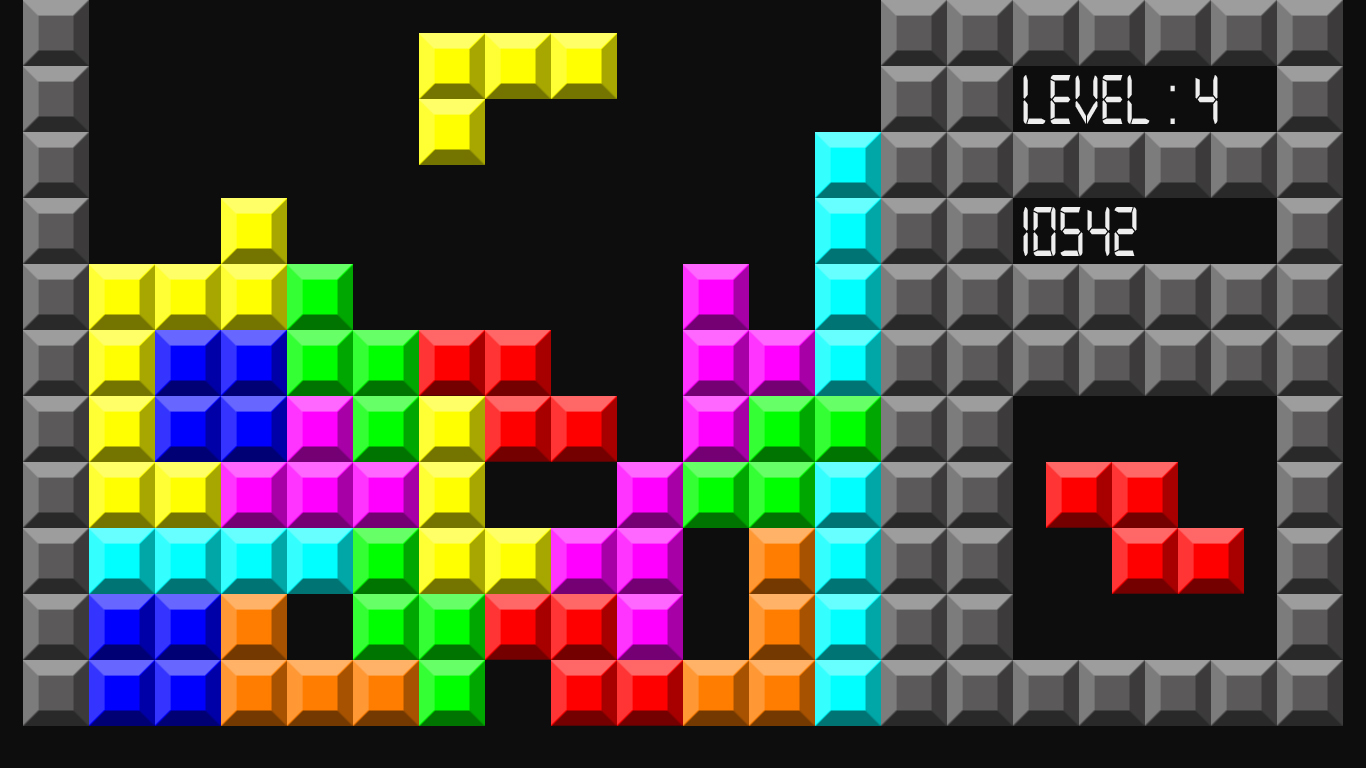 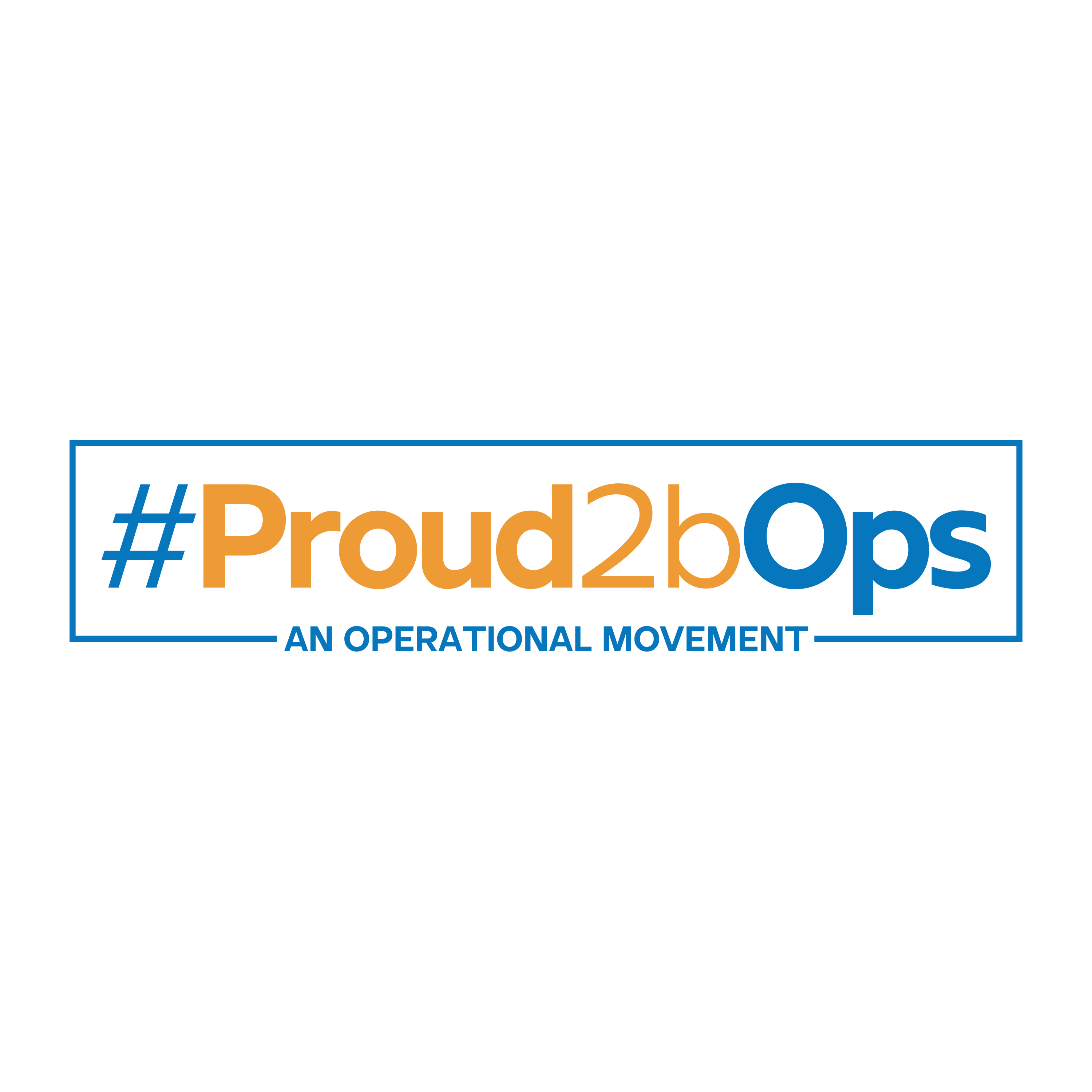 The DNA of Proud2bOps
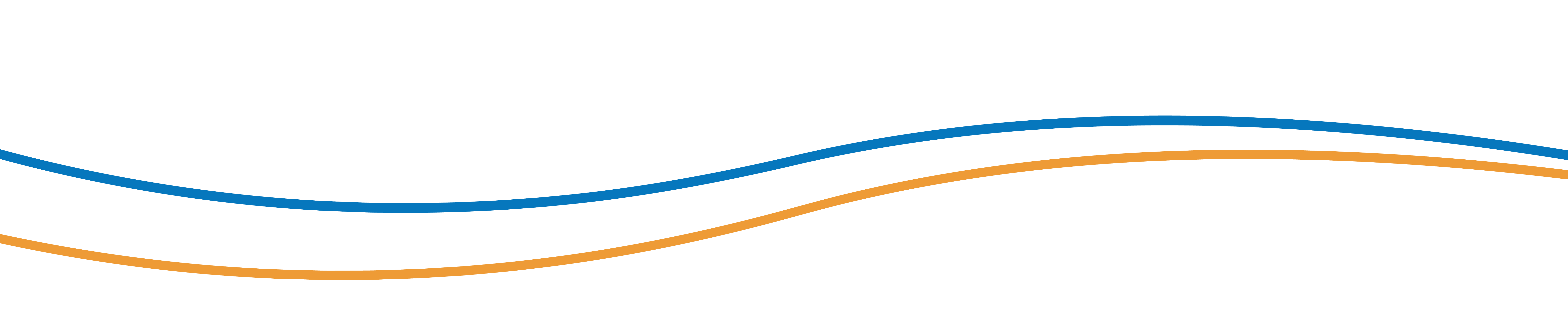 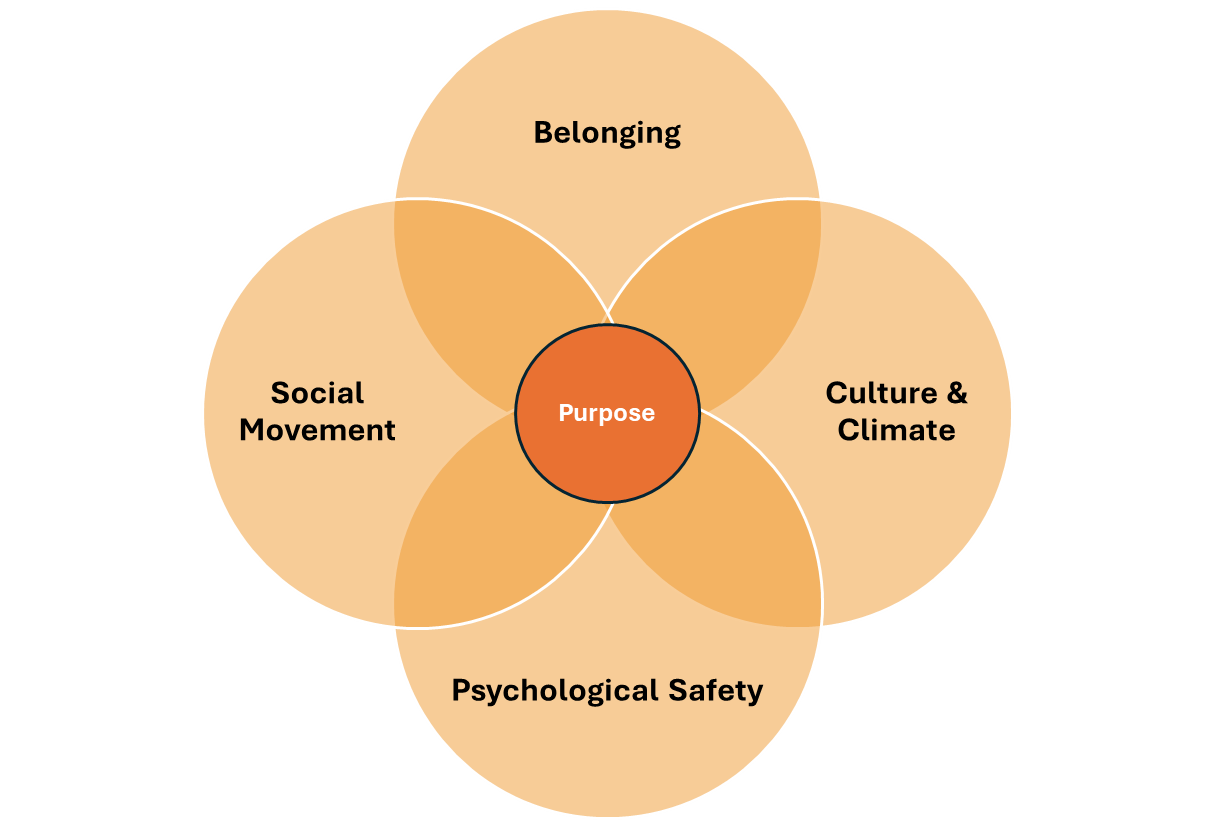 30
30
® Proud2bOps, Proud2b and Proud2bAdmin
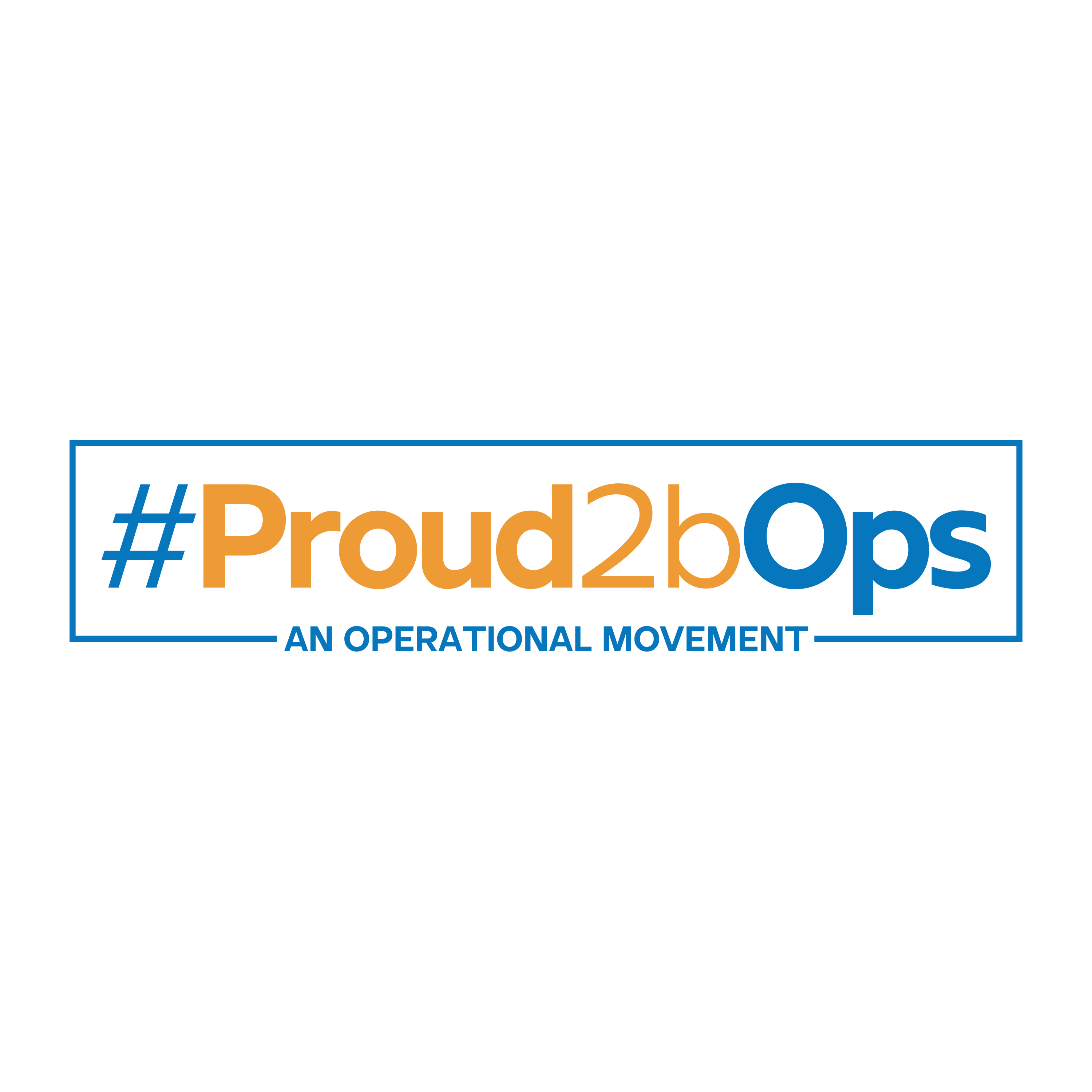 Reflections
Thoughts…
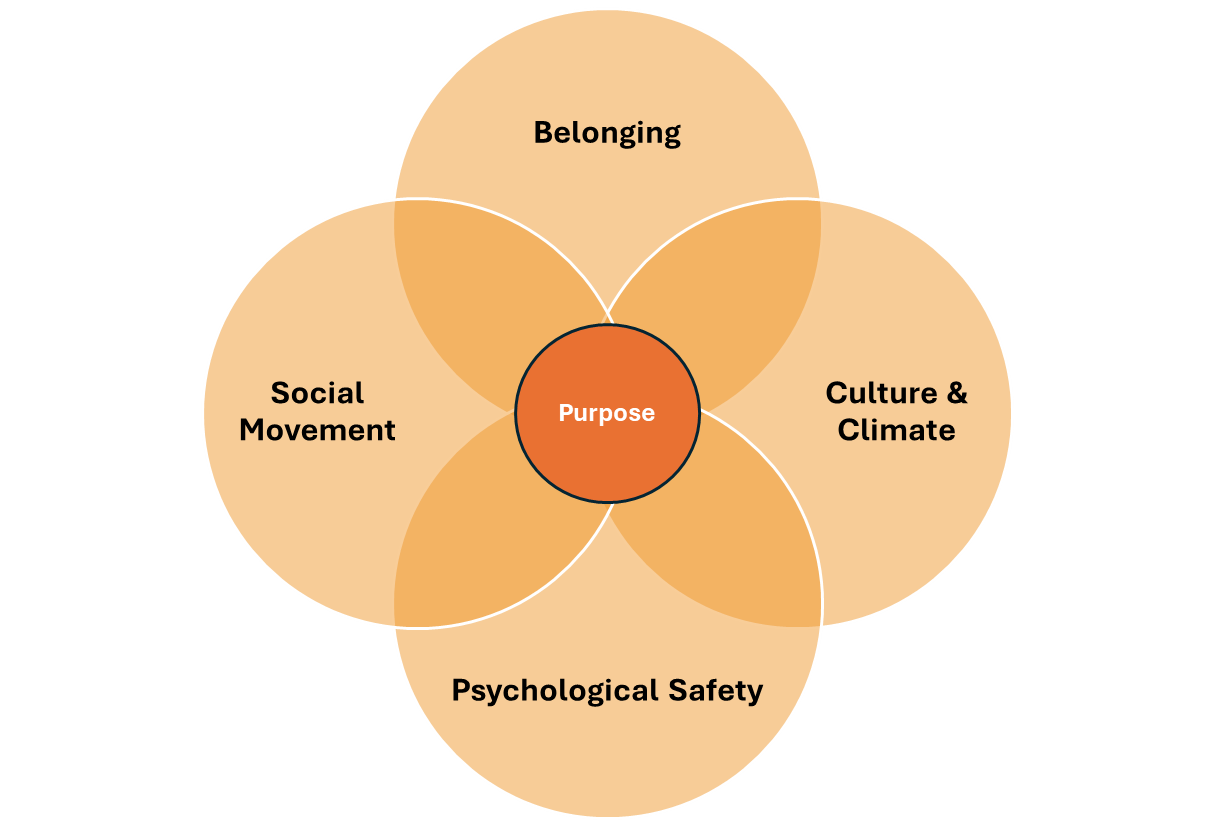 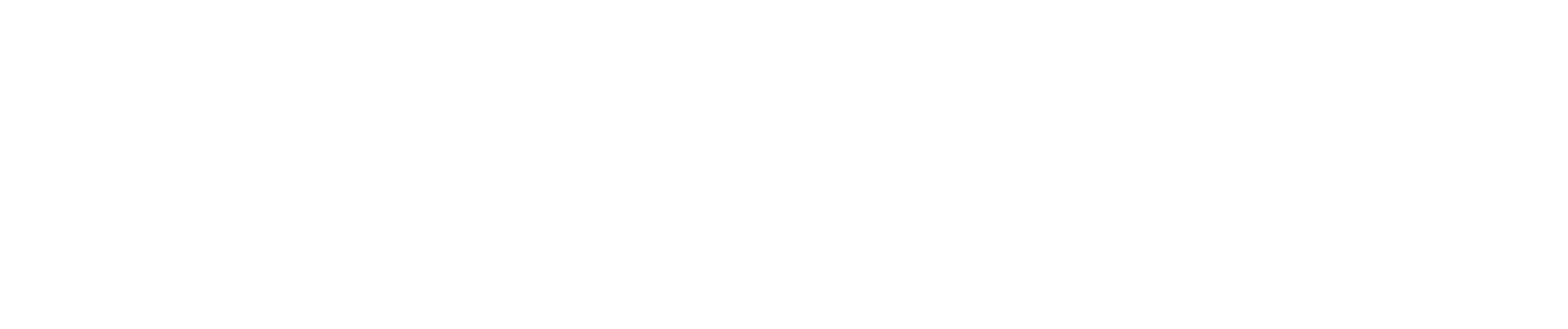 31
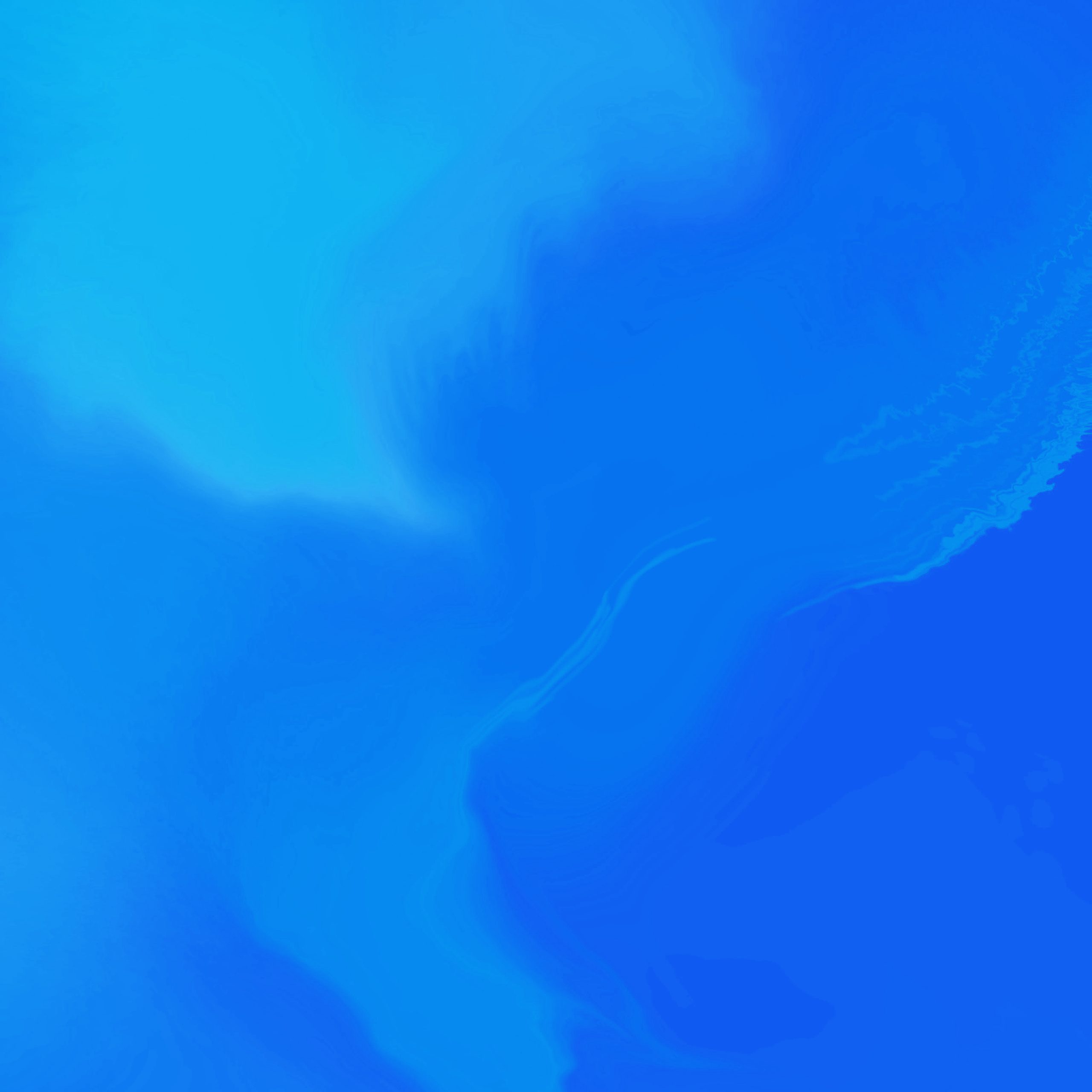 ‘I am ready’ – Circle
What will I do?
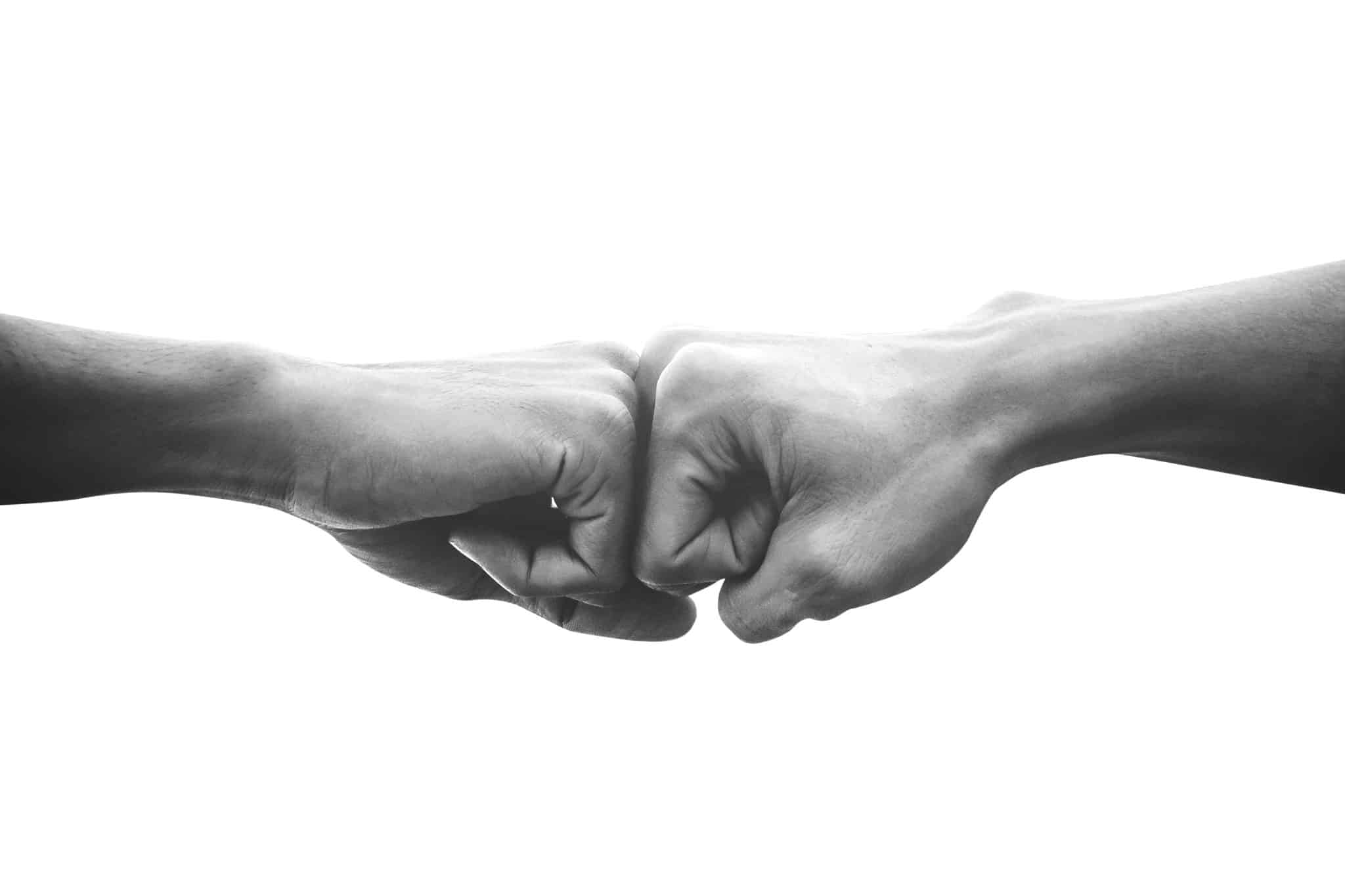 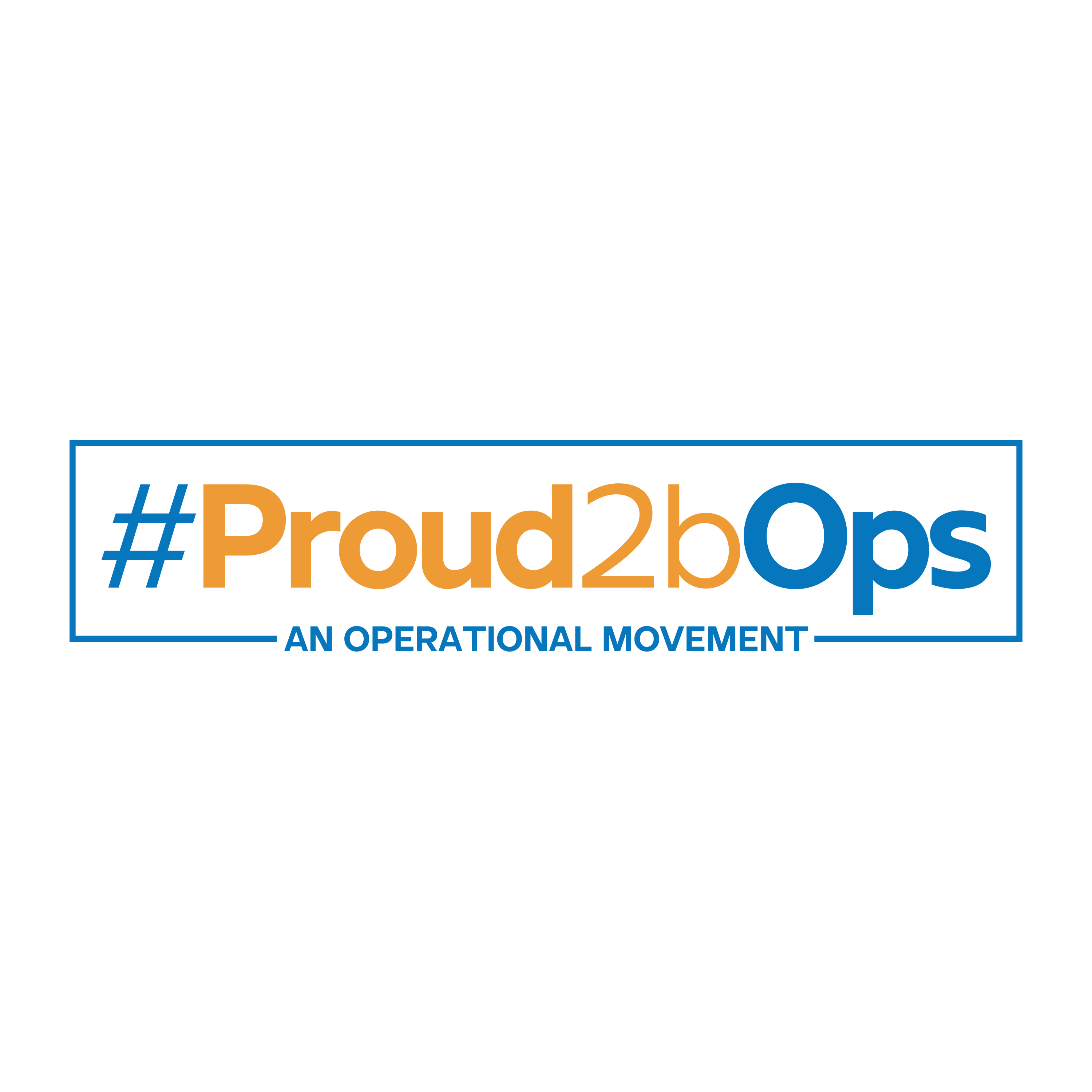 32
32
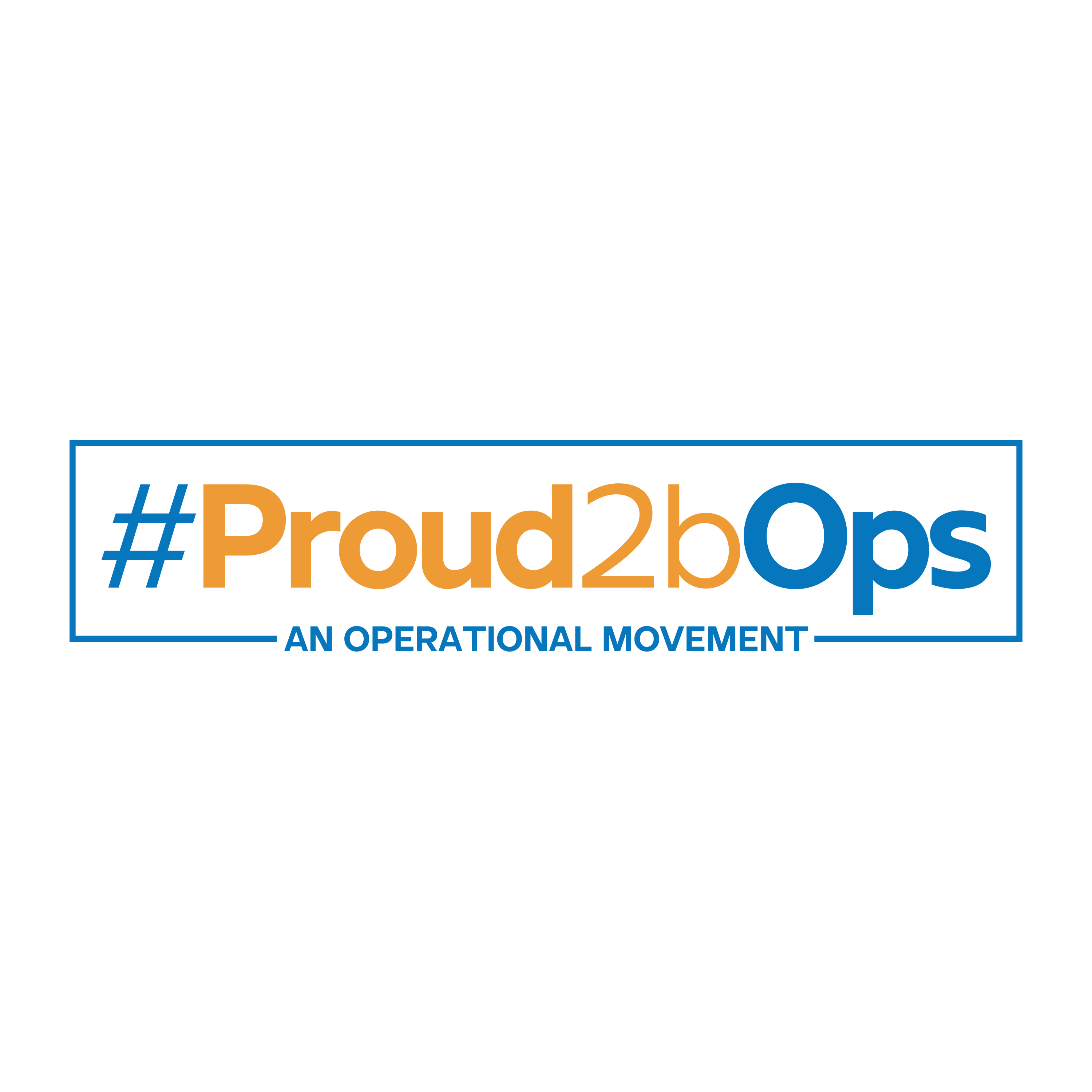 Thank 
You
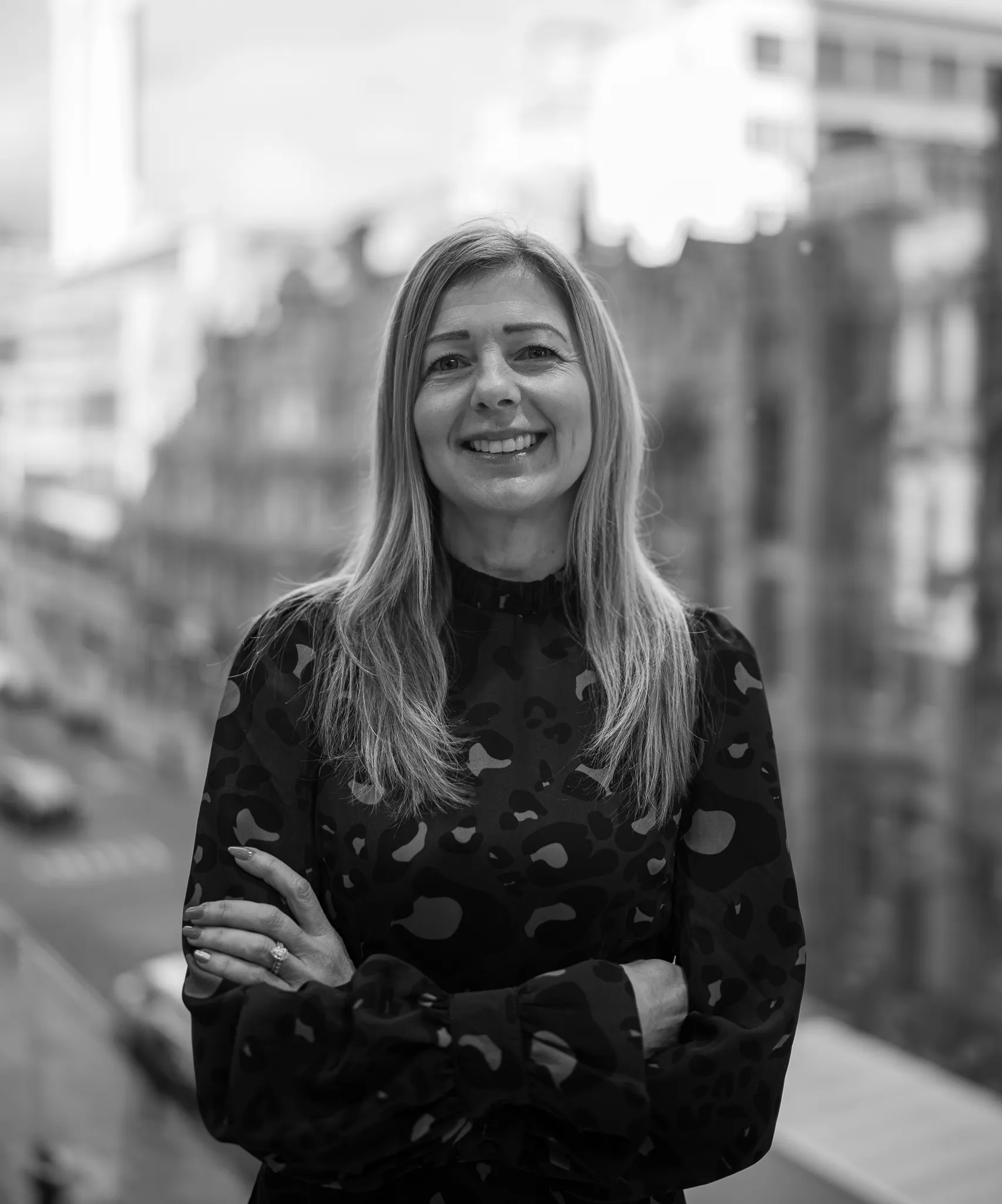 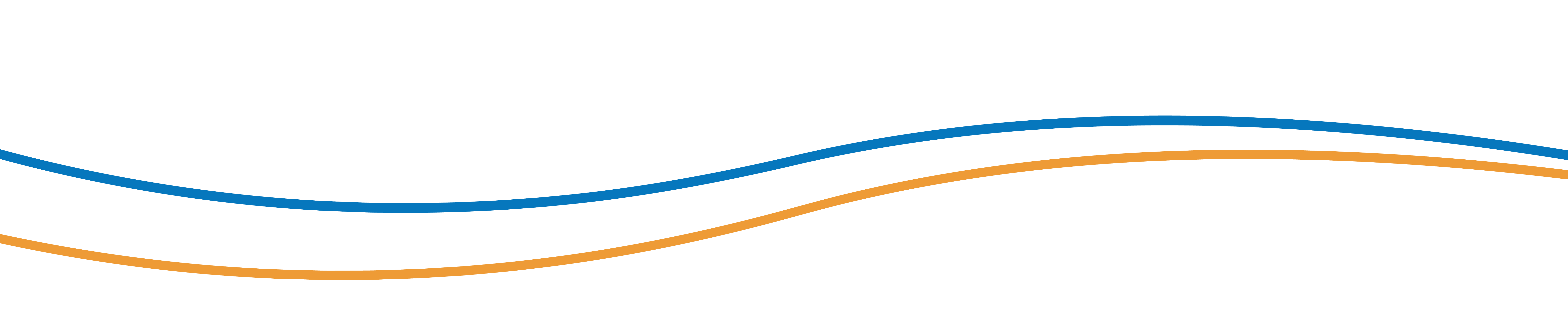 Emma Challans-Rasool
Founder and Director of Proud2bOps
Director of NHS Horizons
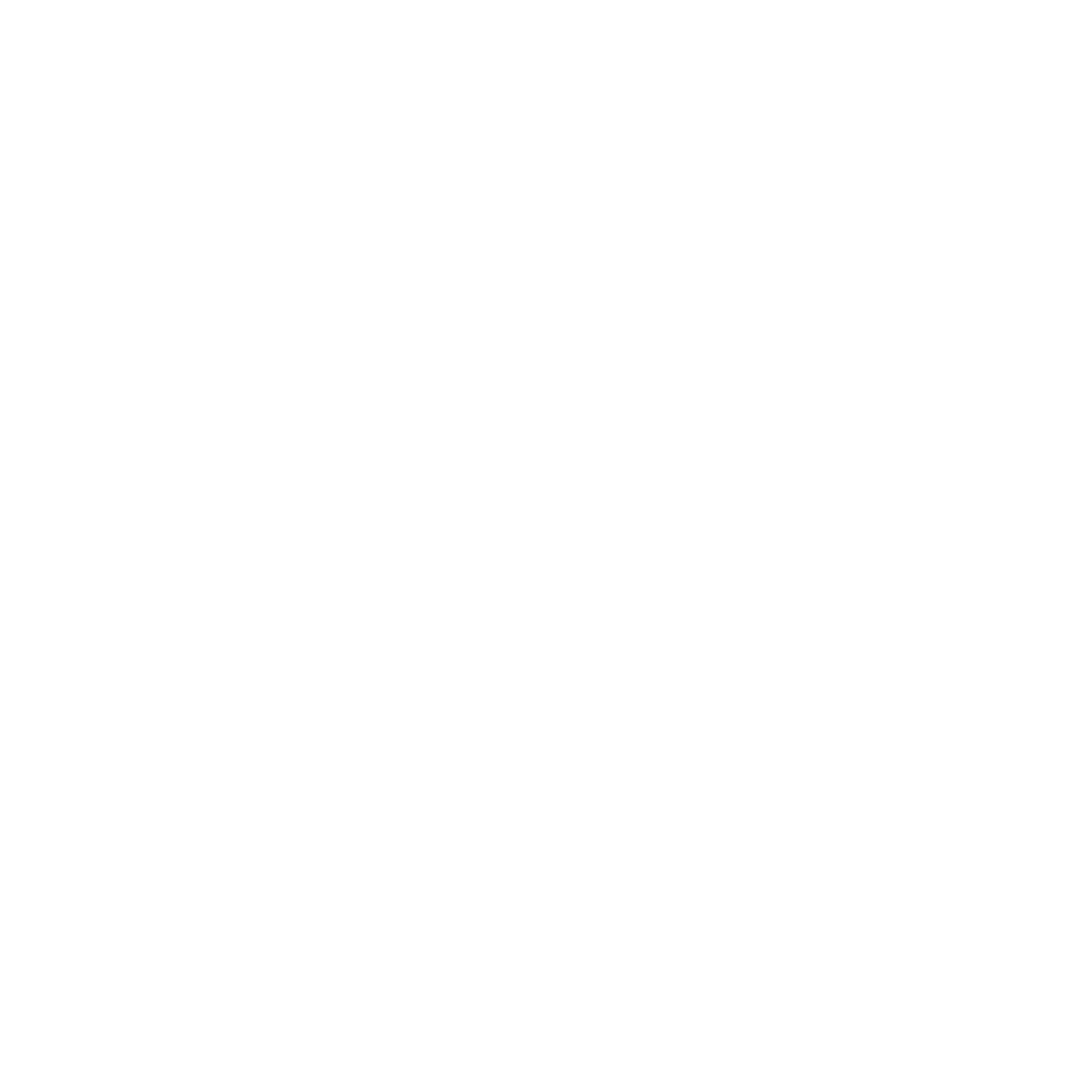 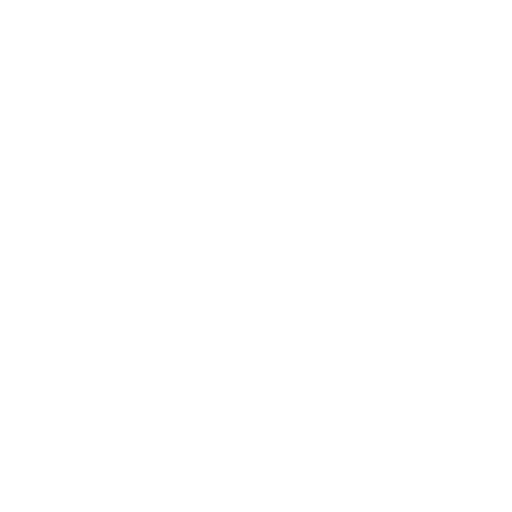 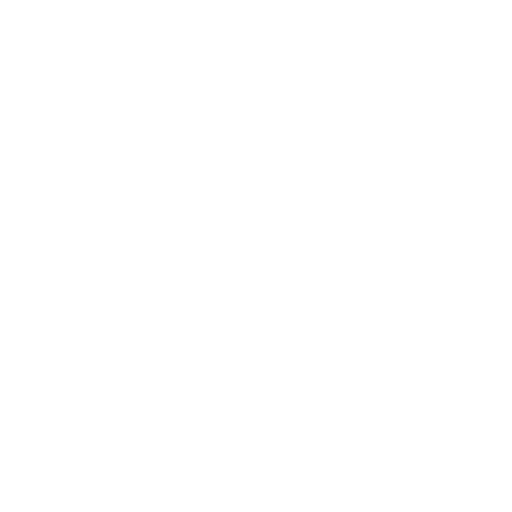 @Emma Challans-Rasool
www.proud2bops.org
@emmachallans
33
® Proud2bOps, Proud2b and Proud2bAdmin